BEMVINDOSA três horas de orientação em Primeiros Socorros Psicológicos Básicos​Enquanto esperamos para começar, verifique o seu aparelho e apresente-se no chat.​​
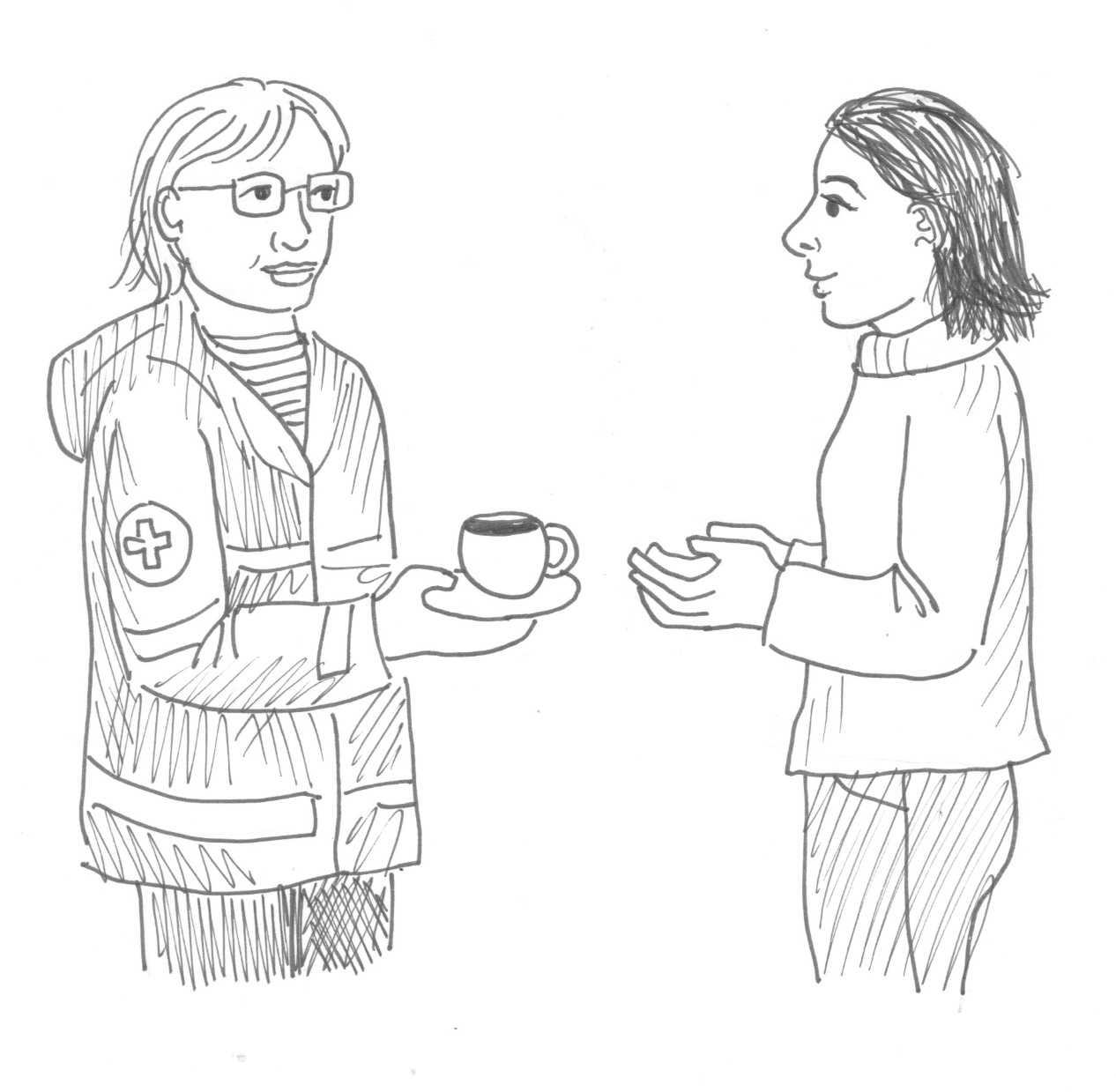 Tente garantir que:
Esta num sitio sossegado onde se sinta confortavel para participar ativamente.

Consegue ligar a camara e o microfone quando for necessário.

Ter papel, canetas ou lapis e agua por perto
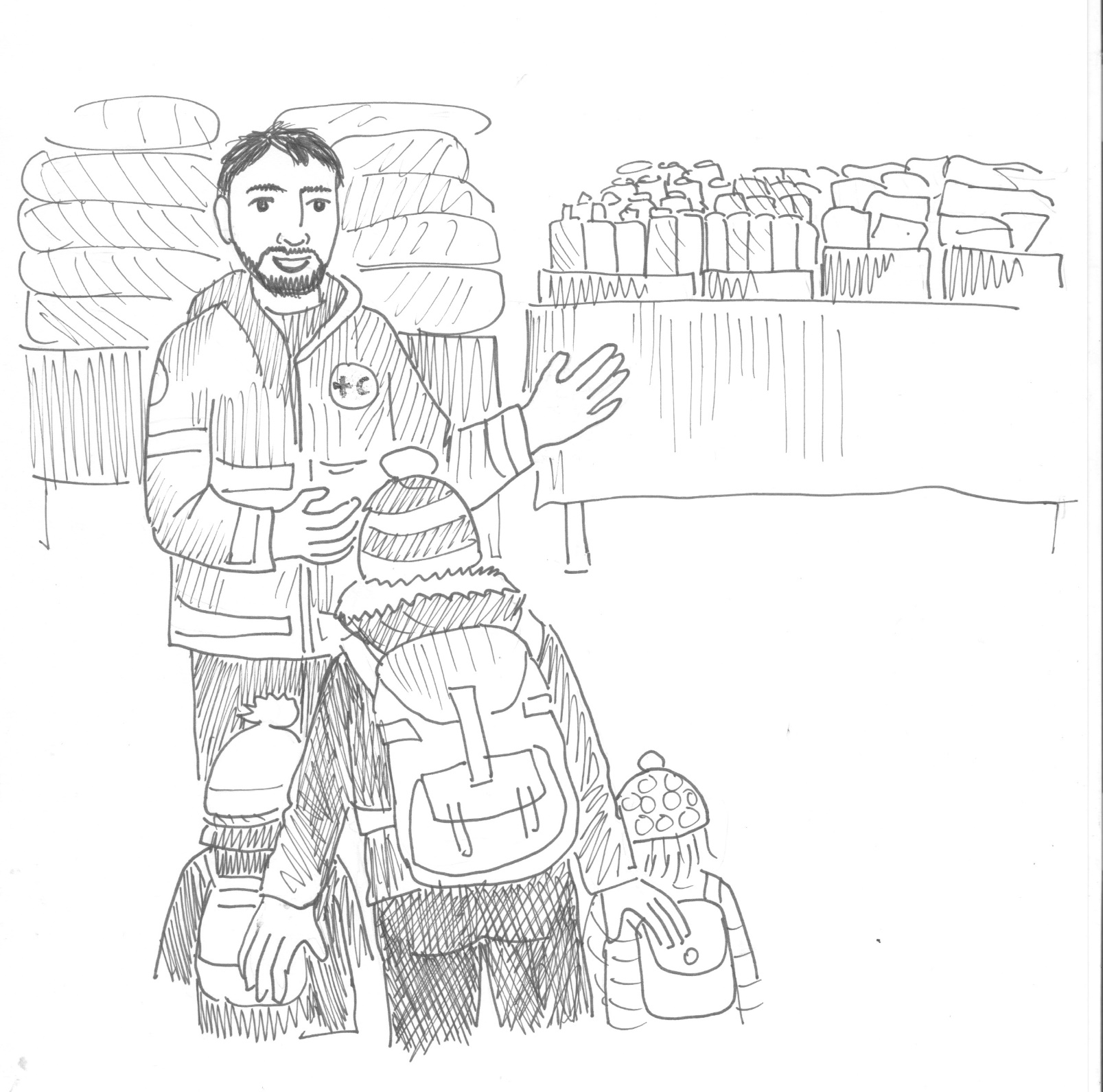 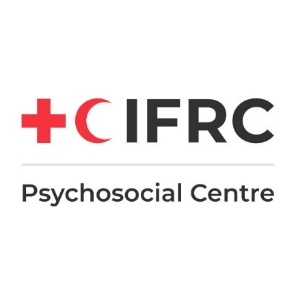 Orientações de Primeiros Socorros Psicológicos  em tempos de conflito e incerteza
YOSHI SHIMIZU
[Speaker Notes: [Present yourself, and your role. See the example below. Adapt to details of the facilitator.]

Hi, my name is XXXXXX . I am a MHPSS Global Delegate working with Danish Red Cross. 

Welcome to this three-hour orientation on Psychological First Aid, also known as PFA. This training is designed to fulfill our commitment in the Movement to ensure that All staff and volunteers in the Movement will be/are able to deliver PFA.]
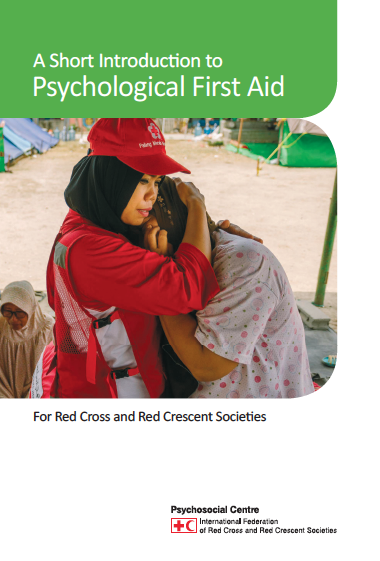 [Speaker Notes: This orientation is based on the resource and training materials on Psychological First Aid developed by the IFRC PS Center that include a reference guidebook, a short introduction book and four training modules. I will share the link to their website at the end of the orientation where all materials can be downloaded.]
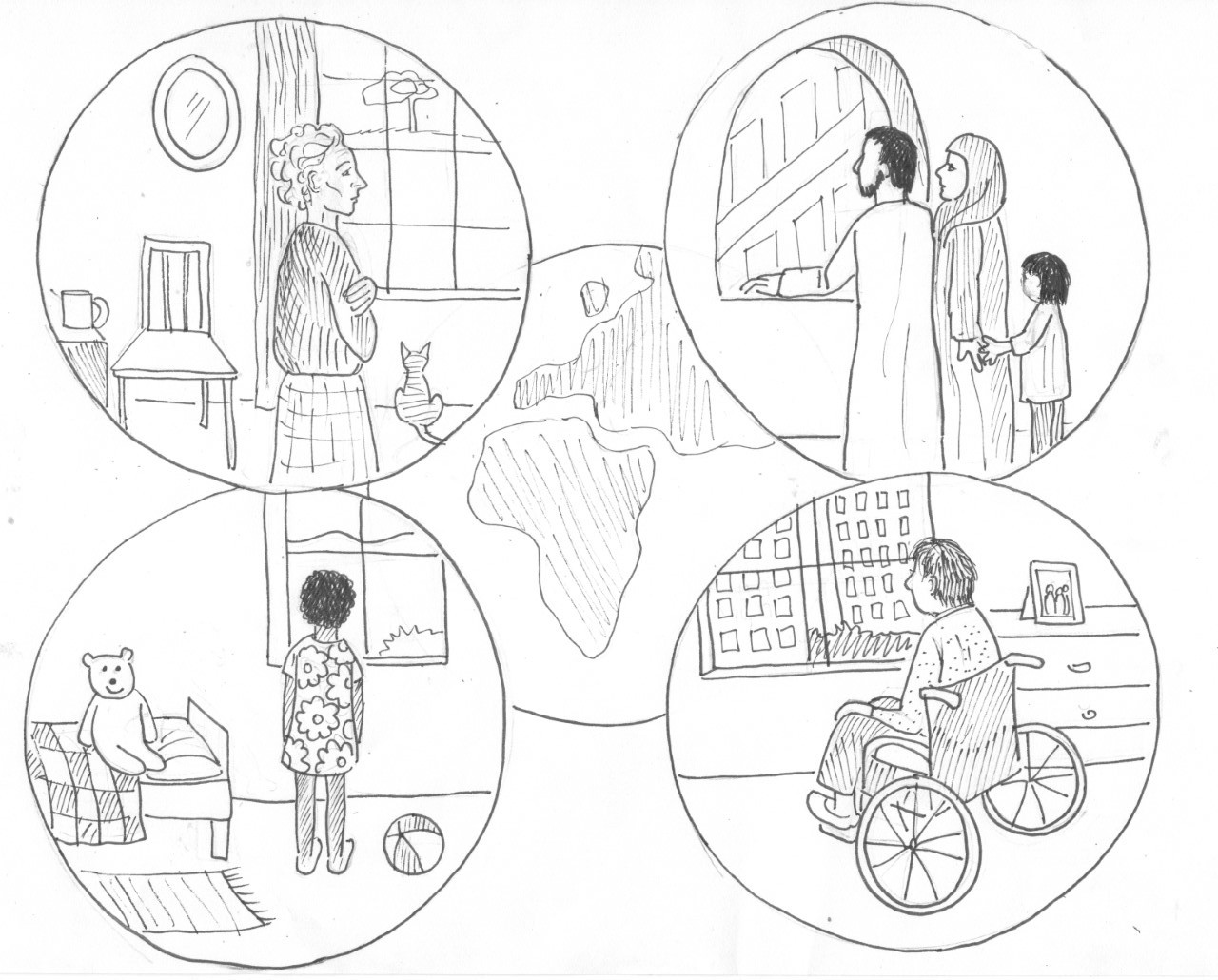 Primeiros Socorros Psicológicosem resposta à Covid19
Para a Cruz Vermelha e Sociedades do Crescente Vermelho
YOSHI SHIMIZU
[Speaker Notes: This online orientation is adapted from online trainings that were developed in response to the global Covid19 pandemic]
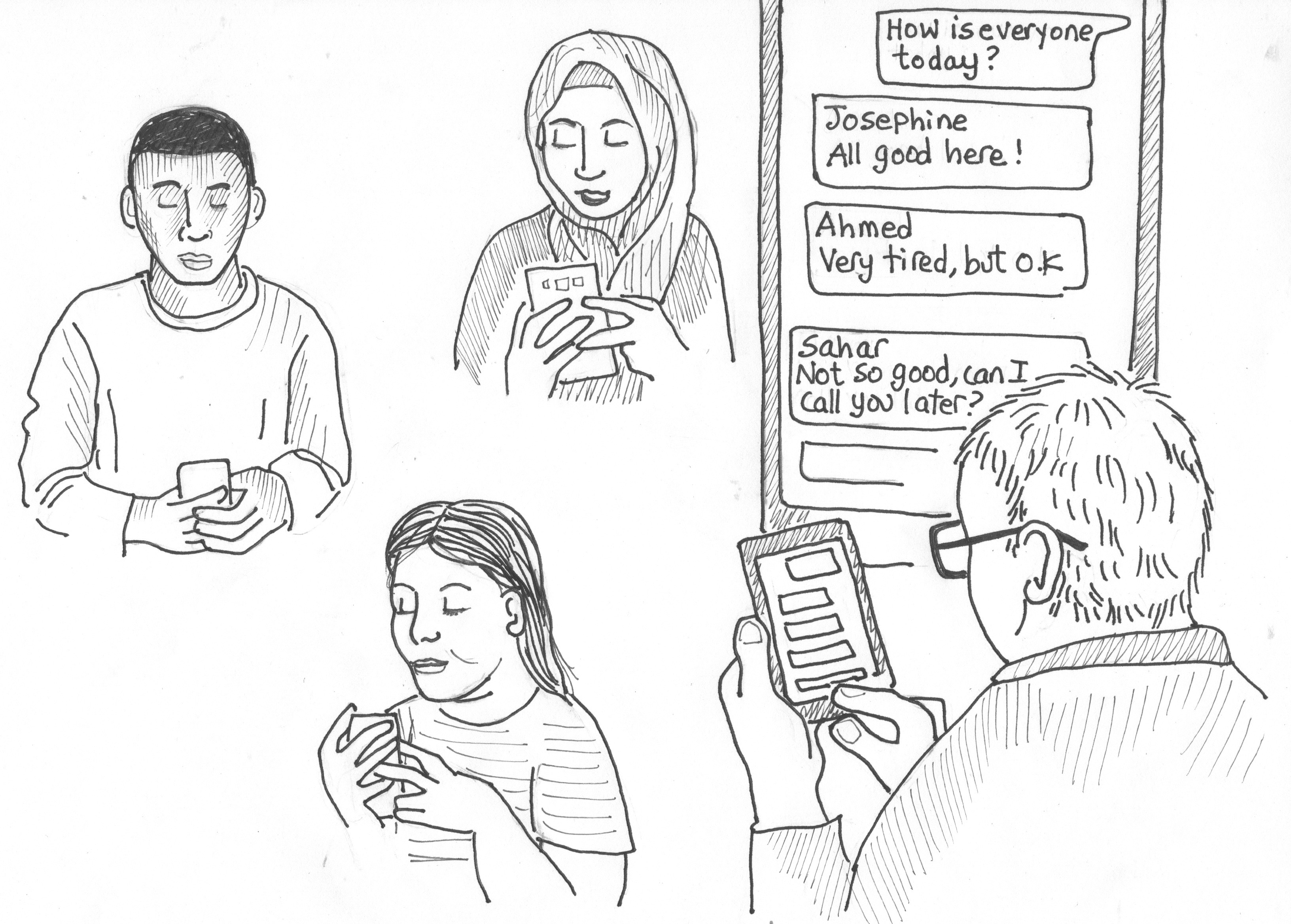 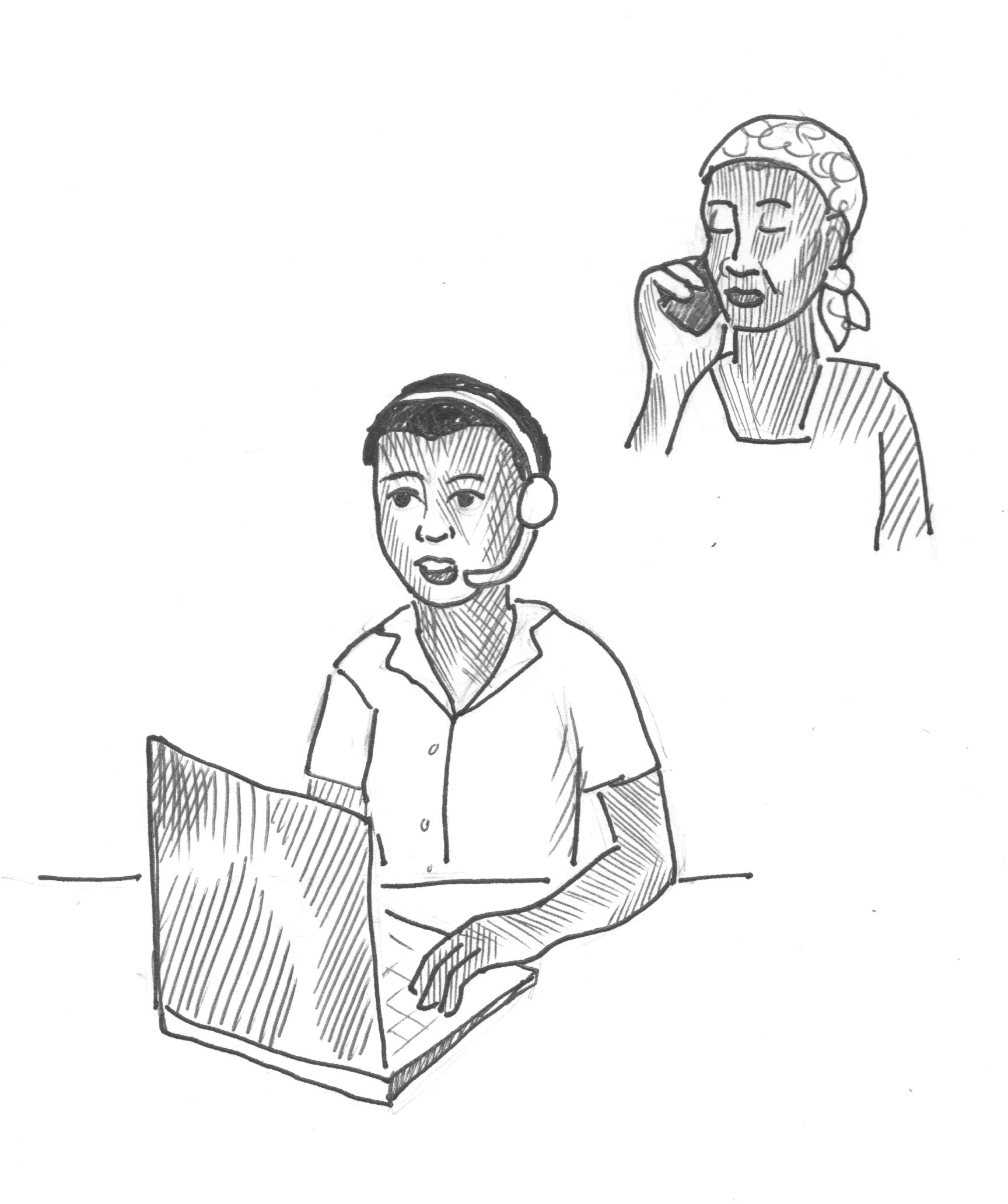 Comunicação de Suporte remotamente
Cuidar dos voluntários remotamente
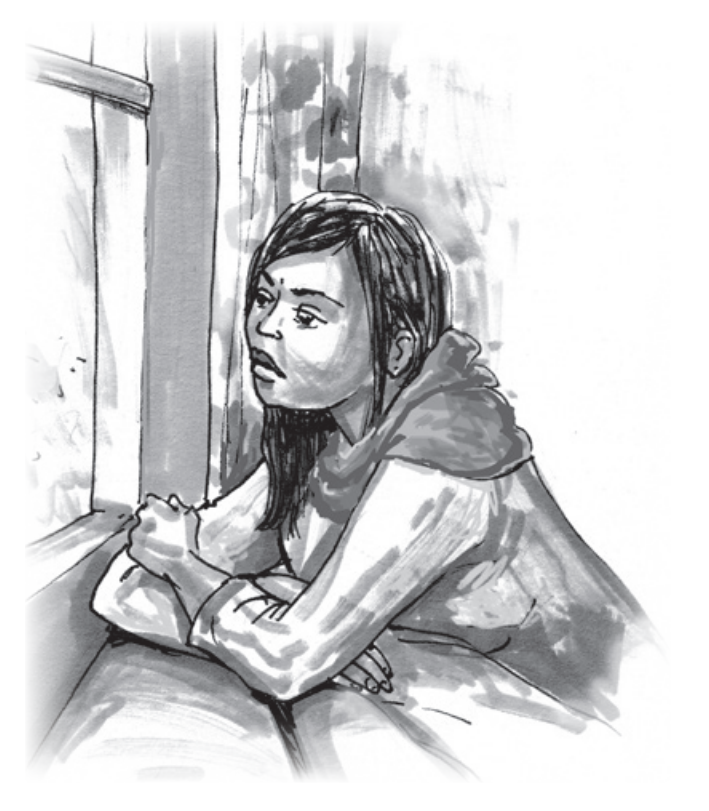 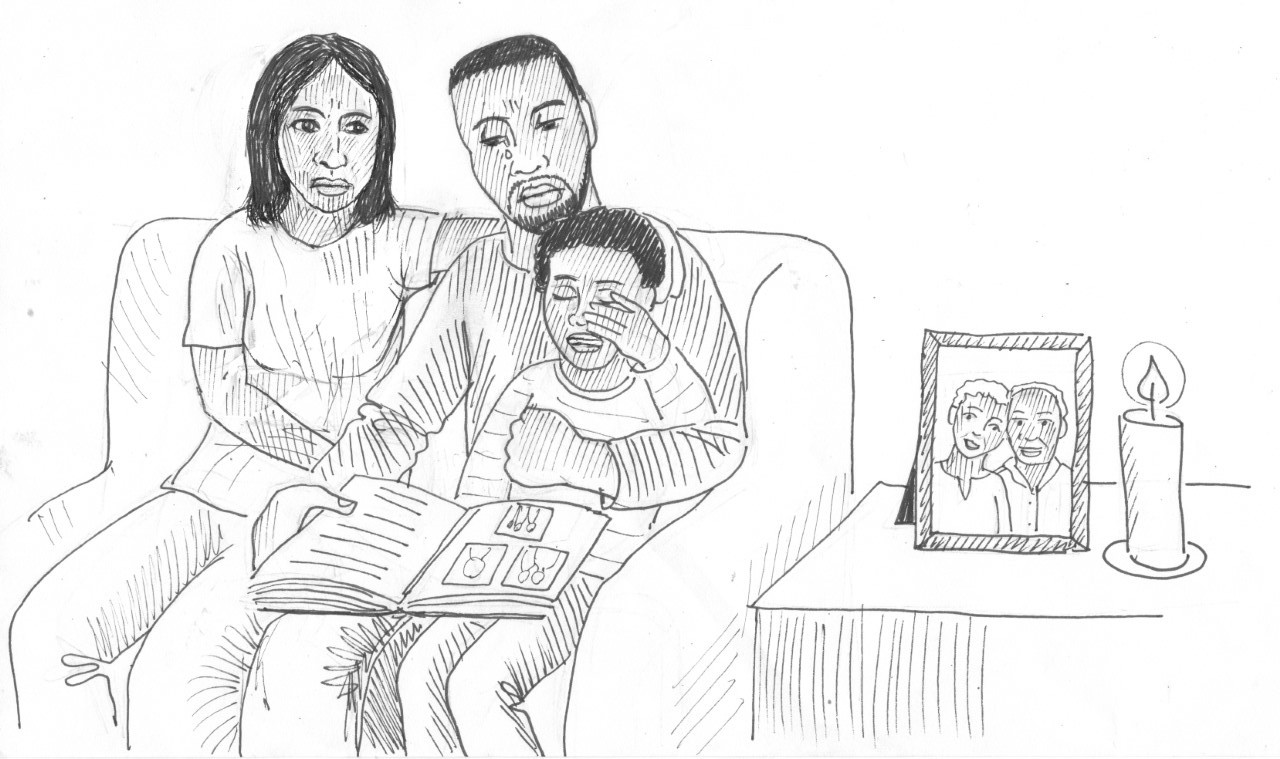 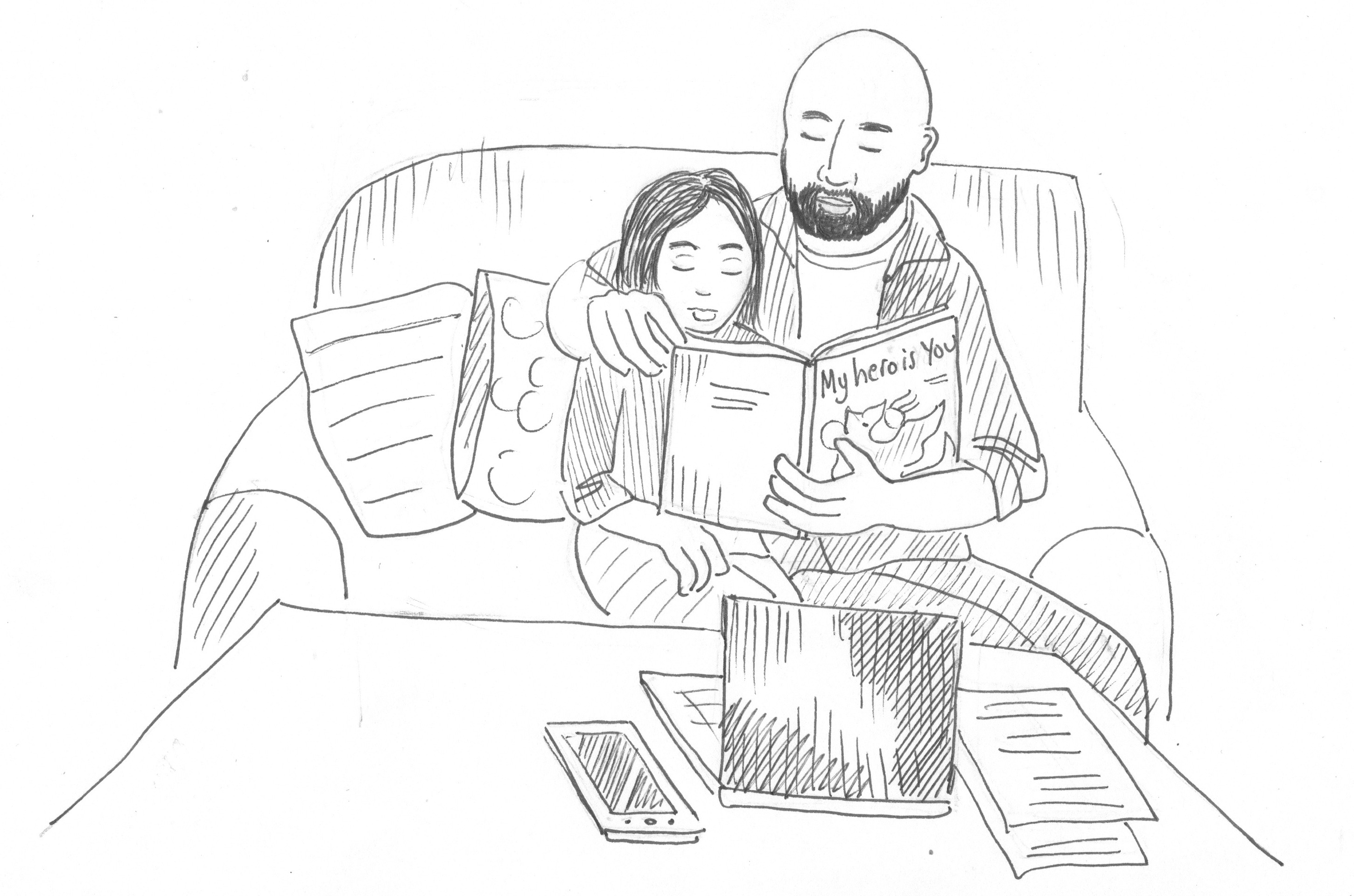 Hesitação em relaçao à vacina
Perda e luto
PSP para crianças
[Speaker Notes: The training on PFA for Covid19 is supplemented by five additional modules, on Remote supportive communication, PFA for children, Loss and grief, Caring for staff and volunteers remotely, and Vaccine hesitancy. These trainings are also available on the PS Centre website, and some of them have been recorded and you can download them and listen to the recordings in your own time.]
Introdução aos métodos de treino
Regras básicas
 Usar o chat
 Salas temáticas
 Role plays
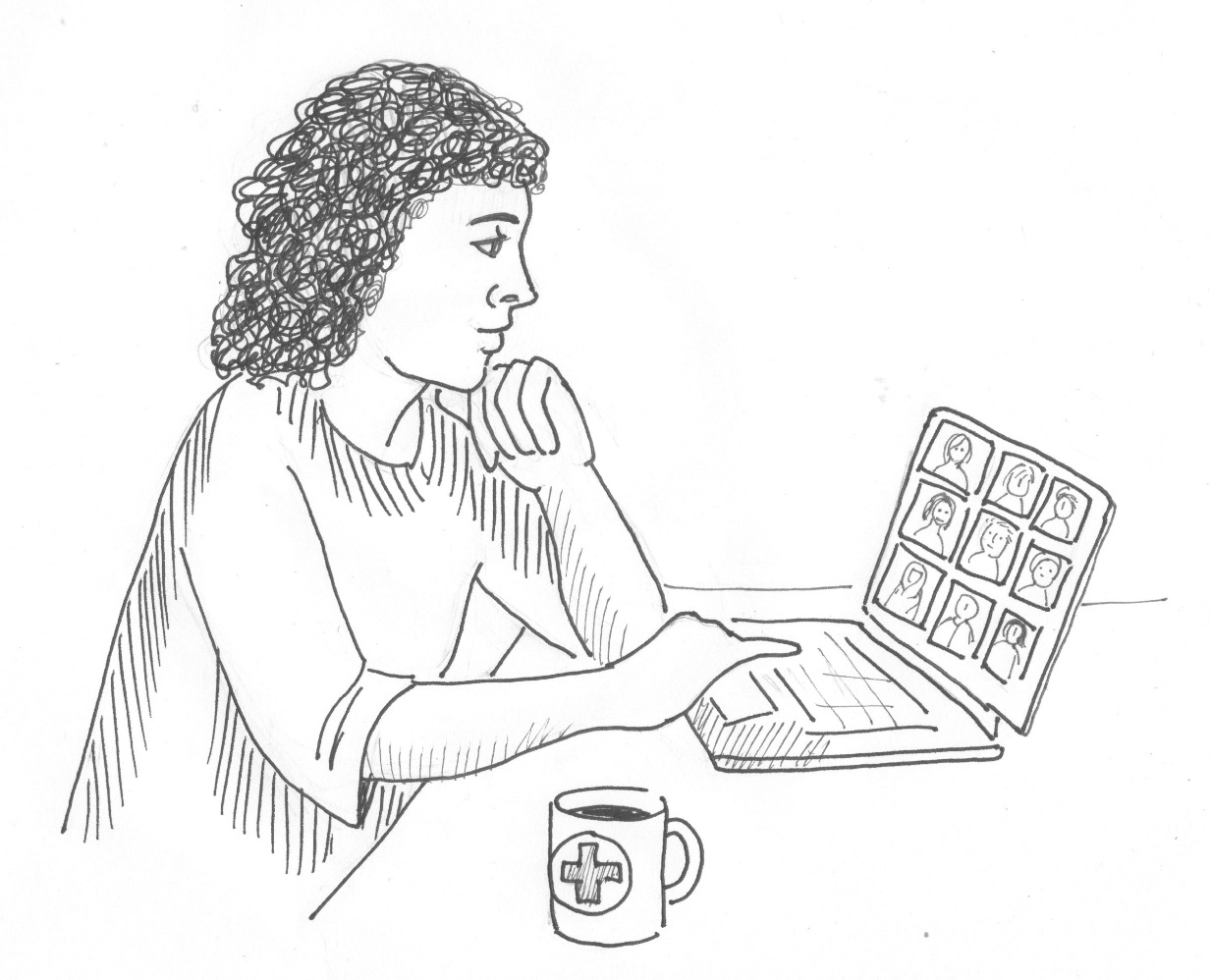 [Speaker Notes: As this is an online training, a few points about how we will work together in the next four hours. Establish some ground rules with participants on how they will communicate and interact during the training. For example, as a trainer you can ask that they try to clear their work desk and turn off their phones and email notifications if possible.

[Provide technical information about how the training will function.

For example, here are some things to explain:

Breakaway rooms
Mute when not speaking
Raise your hand if you want to speak
Write short comments in the chat box.]
 
A good practise with online meetings is to manage feedback and pick on random people to contribute. See below for an example of what you can say:

“During the orientation when we have feedback sessions, I will pick you randomly and ask for your input, to make sure everyone gets a chance to contribute. If you have something very important you want to add after your colleagues have shared, raise your hand and we will see if we have time for more input.’ 

Participant introductions - optional
If it is a small group ask them to open their cameras and microphones to introduce themselves. If it is a larger group, ask them to introduce themselves on the chat.]
Objetivos
Introduzir Primeiros Socorros Psicológicos (PSP)

 Aplicar estratégias de PSP em pequenos role plays

Discutir estratégias de autocuidado
[Speaker Notes: The aim of the training is to introduce psychological first aid, practice PFA skills, and discuss self-care strategies.

Ask participants why it is important to consider self-care for PFA helpers? 
Explain:
It is difficult to encounter people in distress, and very important for helpers to know their own limits and take care of themselves as well, when helping others. 

PFA is the abbreviation for Psychological First Aid, and I will use that from now.]
Agenda
[Speaker Notes: During our three hours together, we will look at what PFA is, who can benefit from PFA, when you would provide PFA, and how to provide PFA.  And end with a short discussion on self-care.]
O que são Primeiros Socorros Psicológicos?
Numa folha de papel, completer a frase da forma mais simples possível:

Os Primeiros Socorros são ……
SYRIAN ARAB RED CRESCENT
[Speaker Notes: so, let’s jump straight into it. Before I tell you more about PFA, I would like you to reflect on what you know already. In your worksheet, complete the following sentence in the simplest way you can. I will give you a few minutes to do that. 
 
Psychological First Aid is…..
 
[Give participants 3 minutes to work on this]

I will now ask some of you to share your definitions.

[Pick different people, and thank them after each presentation.]]
Primeiros Socorros Psicológicos são……
Um conjunto de estratégias e de conhecimentos que podem ser usados para ajudar pessoas que estão em situação de stress. 

Uma forma de ajudar as pessoas a sentirem-se calmas e a lidarem com situações difíceis
SYRIAN ARAB RED CRESCENT
[Speaker Notes: A simple explanation of PFA is that it is 
 
  a set of skills and knowledge that can be used to help people who are in distress. 

  and a way of helping people to feel calm and able to cope in a difficult situation. 


PFA rarely stands alone, and is usually accompanied by other support.]
Lembre-se de uma altura em que se sentiu em stress e alguém o ajudou. 

O que é que sentiu que o ajudou nas ações ou comportamentos da pessoa? Ou o que não ajudou?

Levante a mão e partilhe, ou escreva no chat.
SYRIAN ARAB RED CRESCENT
[Speaker Notes: Now let’s start focusing on PFA. 

I would like all of you to take a minute or so and remember a time when you were in distress, and someone helped you or tried to help you. I don’t want you to focus on the event that led to your feelings of distress, but instead on the helping behaviour of the person helping you. 

What was it about the person’s actions or behaviour that was helpful? Or not helpful…?

Please write responses in the chat…..

(Start reading the responses out as people write them)]
As competências de PSP envolvem:

Saber avaliar a situação
Familiariedade com padrões comuns de reações a crises
Como abordar alguém em stress e como acalmá-lo, se necessário
Como dar apoio emocional ou ajuda prática.
SYRIAN ARAB RED CRESCENT
[Speaker Notes: The Psychological First Aid skills that you learn in a PFA training involve 
 
• knowing how to assess a situation
• familiarity with common patterns of reactions to crises
• how to approach someone in distress and how to calm them if needed
• how to provide emotional support and practical help.]
Hobfoll et al. (2007)
SYRIAN ARAB RED CRESCENT
[Speaker Notes: Psychological First Aid is psychosocial support and is based on the intervention principles identified by Hobfoll and his colleagues’ for providing psychosocial support in emergencies:
 
1.The first principles is about promoting a psychological sense of safety, which can be done on individual, group, organization, and community levels. 

2.The second principle is promoting calming. It is natural in emergency and crisis situations that people feel anxiety. In fact, some anxiety is a normal and healthy response required to make people pay attention. However, high levels of continued feelings of anxiety and difficult emotions is not good. 

3.The third principle, promoting a sense of self-and collective efficacy,  supports the importance of having a sense of control of positive outcomes. When we are exposed to crises and emergencies an immediate effect is often a feeling of having lost control. It is important to support people to regain a sense of competency and belief in themselves that they can act, and handle the situation. 

4.The fourth principle is promoting social connectedness which provides opportunities for knowledge to essential emergency response information, as well as opportunities for social support activities, including emotional support and understanding. 

5. The fifth principle is about promoting and instilling hope. Those who remain positive are likely to have favourable outcomes after going through tough experiences.]
Verdadeiro ou Falso?Primeiros Socorros Psicológicos são…….
SYRIAN ARAB RED CRESCENT
[Speaker Notes: I am now going to show a poll with some statements about PFA, and I would like you answer whether you think the statements are true or false. 

Launch the poll and when everyone has completed the questions show the results. If some people give the incorrect answer, ask them to explain why, and also sometimes ask someone who has given the correct answer to explain why. 

PFA is
protecting people from further harm (true)
assessing needs and concerns (true)
asking someone to analyze what has happened to them (false)
helping people access information,  services and social supports (true)
professional counselling or therapy (false)
something only professionals do (false)]
Primeiros Socorros Psicológicos são:
Confortar alguém em perigo e ajudar a sentir-se calmo e seguro
Avaliar necessidades e preocupações
Proteger as pessoas de mais danos
Dar apoio emocional
Ajudar a aceder às necessidades básicas imediatas, como água ou comida, um cobertor ou um sítio seguro para ficar temporariamente
Ajudar as pessoas a aceder informações, serviços ou apoio social.
SYRIAN ARAB RED CRESCENT
[Speaker Notes: Here is a summary of the statements that are true for PFA:

PFA is 
comforting someone in distress and helping them feel safe and calm
assessing needs and concerns
protecting people from further harm
providing emotional support
helping to address immediate basic needs,  such as food and water, a blanket or a  temporary place to stay
helping people access information,  services and social supports.]
Primeiros Socorros Psicológicos não são…
Apenas algo que os profissionais podem fazer
Aconselhamento profissional ou terapia
Encorajar uma discussão detalhada do evento que causou a preocupação
Pedir à pessoa para analisar o que aconteceu com ela
Pressionar para falar sobre os detalhes do que aconteceu
Pressionar as pessoas para partilhar os seus sentimentos e reações ao evento.
[Speaker Notes: There are some misunderstandings about PFA that are important to clear up. These are listed here and include attention to that 
PFA is not something only professionals do. 
It is also not professional counselling or therapy, or 
encouraging a detailed discussion of the event that has caused the distress
It is not asking someone to analyze what has happened to them, or
pressing someone for details on what happened, or
pressuring people to share their feelings and reactions to an event.


(Ask participants for any questions and answer these).]
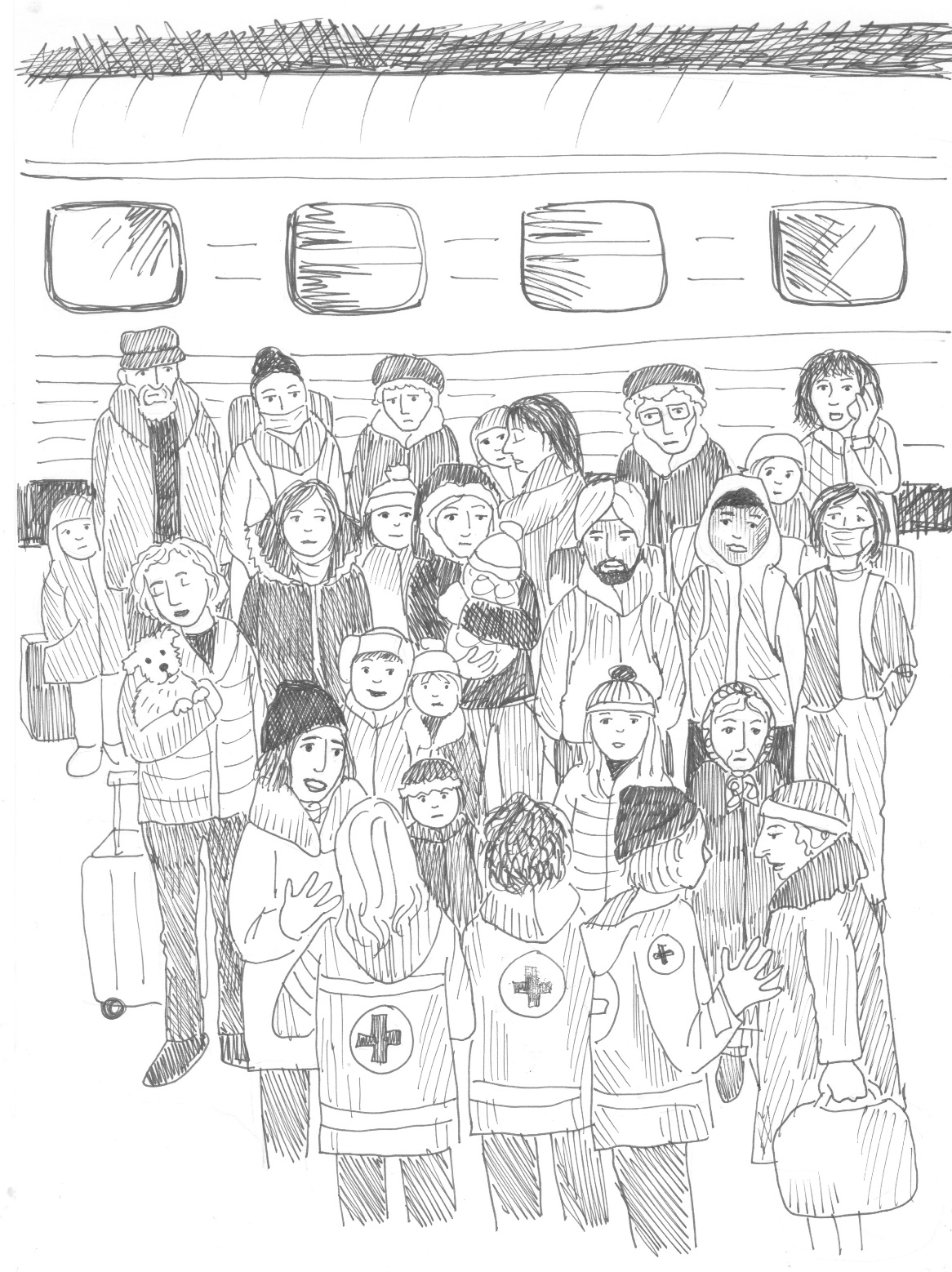 Quem precisa de PSP?
Lembre-se…
Nem todos precisam ou querem PSP!
CARL WHETHAM / IFRC
[Speaker Notes: (Ask participants before giving your input “Who do you think needs PFA?”)

PFA can be of help to anyone in distress. However, not everyone who is in distress may need or want PFA. Some people can manage difficult situations on their own or with help from others and may not need your help. 

PFA can help people who are going through personal crises, including social or health challenges. It is also an important part of larger scale responses to disasters, conflict and violence and forced migration.]
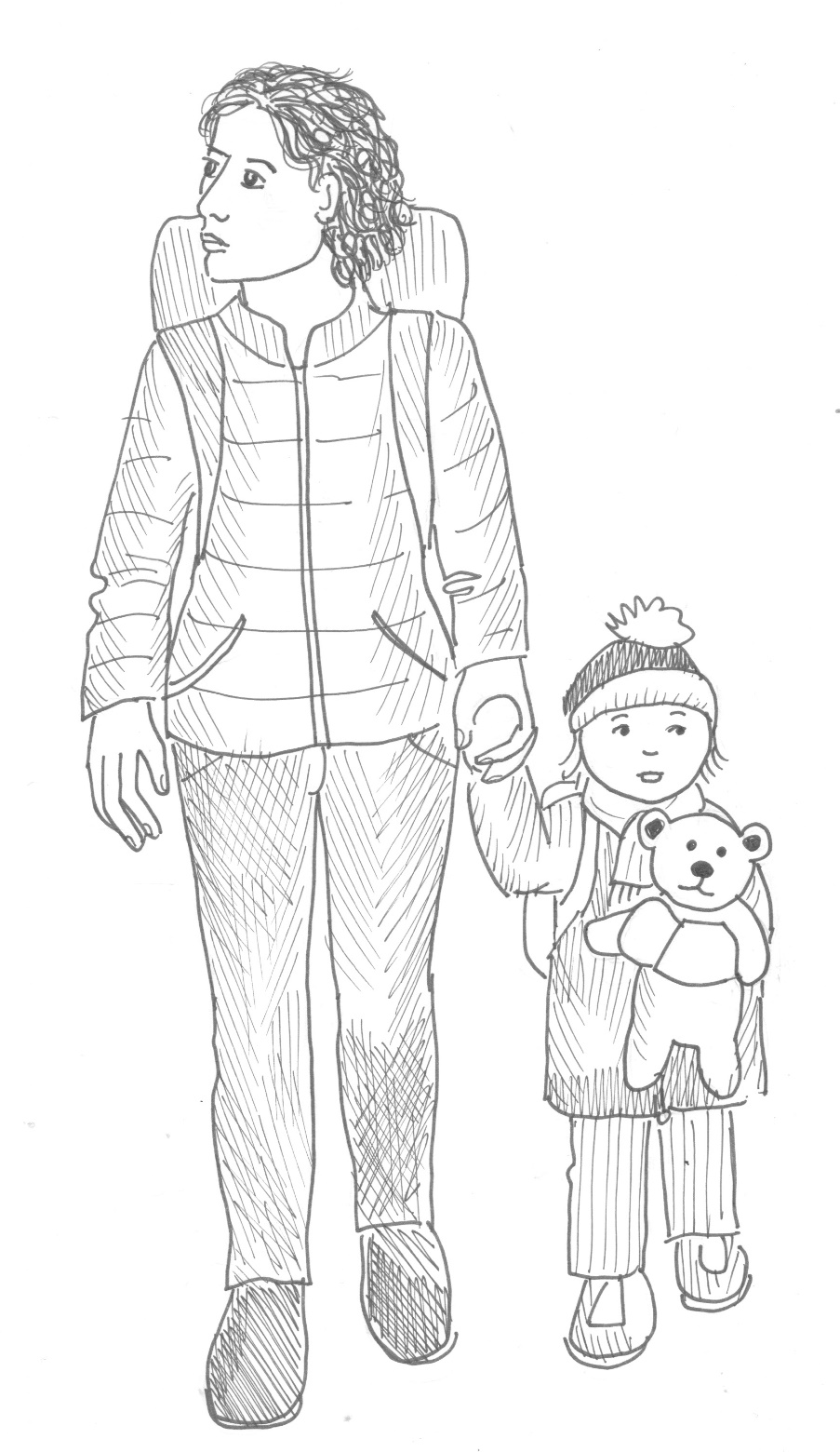 Quando aplicar PSP?
CARL WHETHAM / IFRC
[Speaker Notes: When do you think PFA helps? 

[Ask for input from participants by raising their hands]]
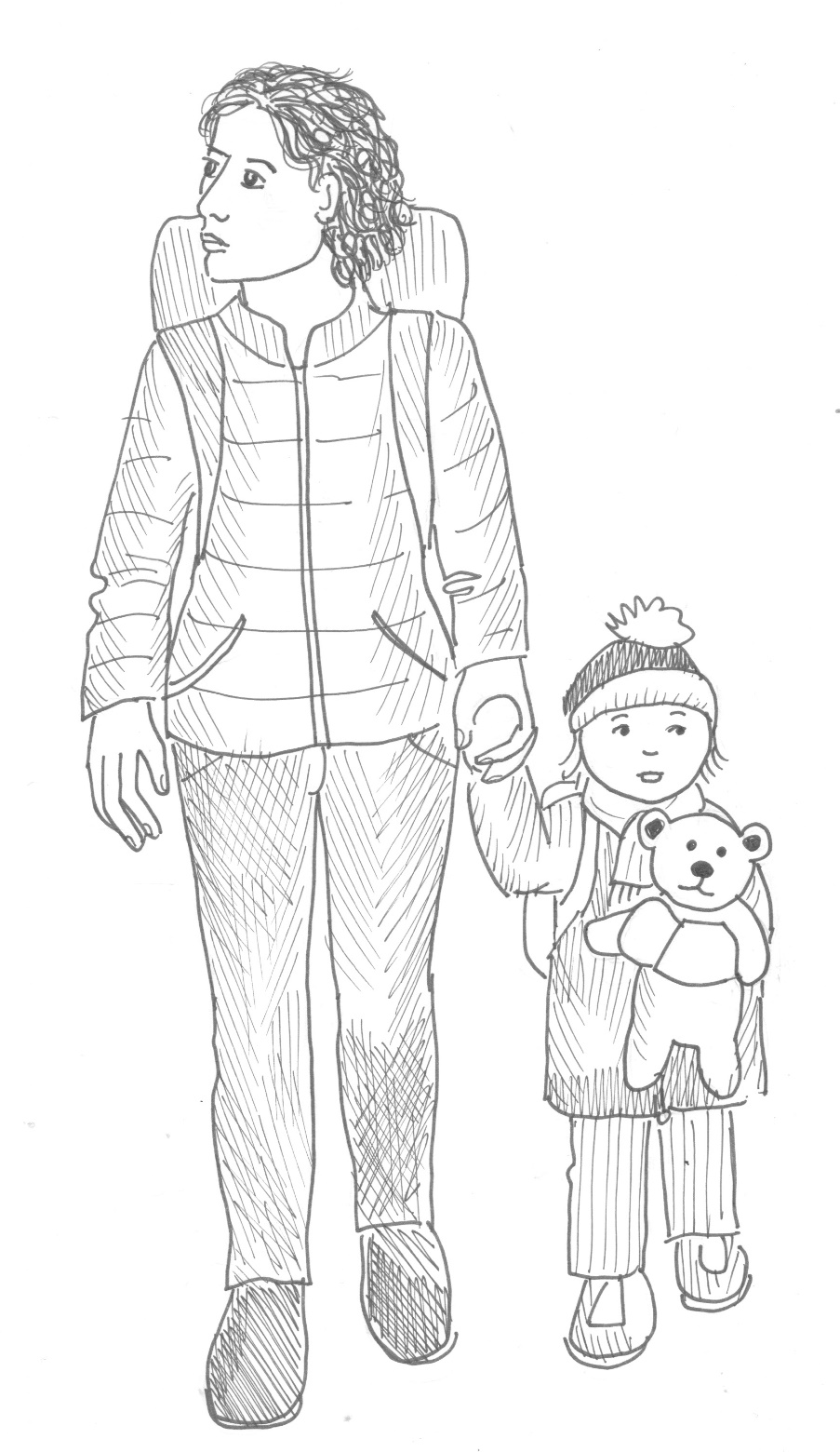 Quando prestar PSP?
Quando alguém está em stress
Durante, logo a após ou pouco/muito tempo depois de uma crise
Emergências ou não
Crises pessoais ou em maior dimensão
CARL WHETHAM / IFRC
[Speaker Notes: A simple answer is – when someone feels distress. 

It can be during a stressful situation – for example while someone is going through a life changing event, such as a divorce. It can be immediately after something has happened, for example after someone has heard some stressful news, or been in a car accident. It can be weeks after an event has taken place, or even months or years, if something reactivates feelings of distress. [It is really good to stress this point!]

PFA skills can help in emergency and non-emergency situations, and in personal or public crises. The key factor to consider is whether a person is in distress, and if the person needs and wants your help.]
Onde prestar PSP?
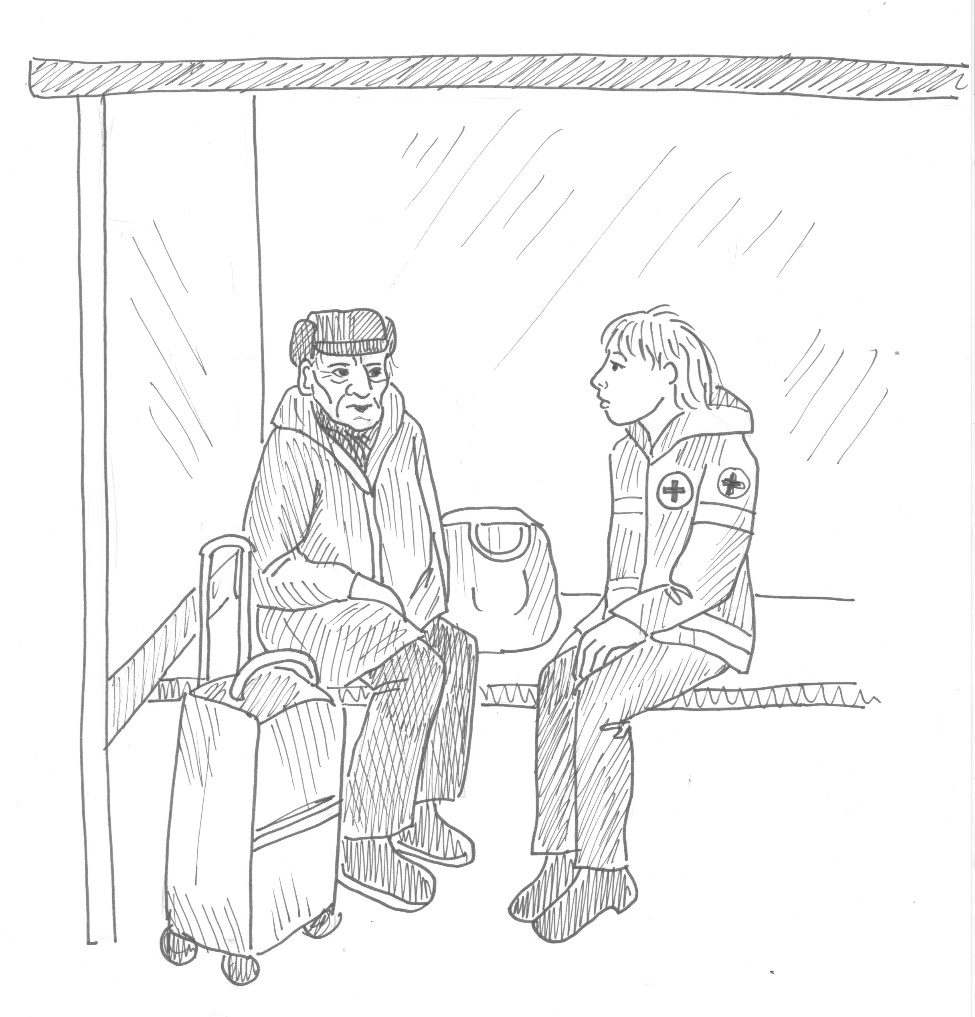 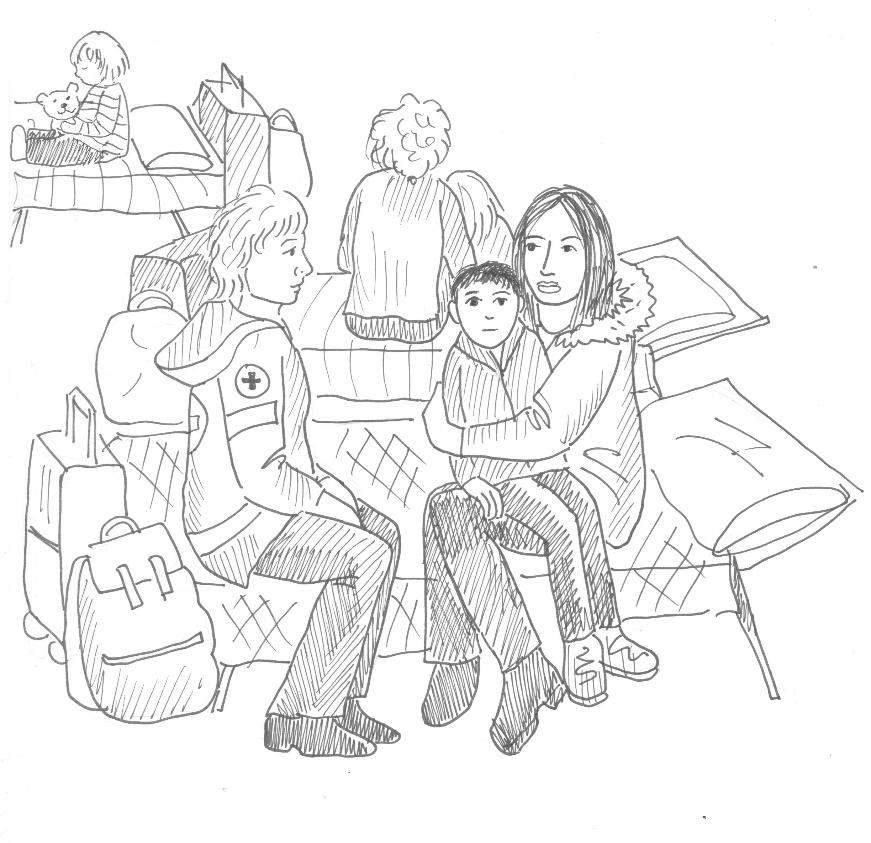 CARL WHETHAM / IFRC
[Speaker Notes: Where do you think you can provide PFA to someone? 

[Ask for input from participants by raising their hands]

You can provide PFA in any location where you and the person in distress are both safe. If possible, it is best to provide PFA in a private setting, where the person in distress can feel comfortable sharing the challenges they are facing. If this is not possible, it is good to try to talk with the person a little away from others, to give them as much privacy as possible. 

If you are talking with a child, or someone who is sitting on the ground, it is good practice to also sit on the ground with them, or crouch down so you are at the same levels as them. It can be intimidating for a person in distress to talk with someone who is hovering above them.]
Não causar danos

Segurança
Evitar meter as pessoas em mais situações de risco como resultado das suas ações.
Certifique-se de que as pessoas que está a ajudar estão seguras e proteja-as de danos físicos ou psicológicos.
Dignidade
Tratar as pessoas com respeito e de acordo com as suas normas sociais e culturais.
Direitos
Ter em atenção que as pessoas podem aceder a ajuda de forma justa e sem discriminação.
Ajudar as pessoas a reivindicar os seus direitos e aceder ao suporte disponível.
Agir de acordo com os interesses da pessoa que está a ajudar.
Psychological First Aid
CARL WHETHAM / IFRC
[Speaker Notes: PFA is a method of helping people in distress that is based on the fundamental principle of DO NO HARM that we always follow in Mental Health and Psychosocial Support responses.  

To ensure that we do no harm, we pay attention to offering help that promotes safety, dignity and is rights based. 
This means that we make efforts to 

Avoid putting people at further risk as a result of our actions, and do everything we can to ensure the people we are helping are safe, and protected from physical or psychological harm.

Concerning dignity, it means always treating people with respect and in accordance with their cultural and social norms.

Fulfilling people’s rights involves making sure people can access help fairly and without discrimination. It also means helping people to claim their rights and access available support.  
And we always act only in the best interest of any person we encounter.]
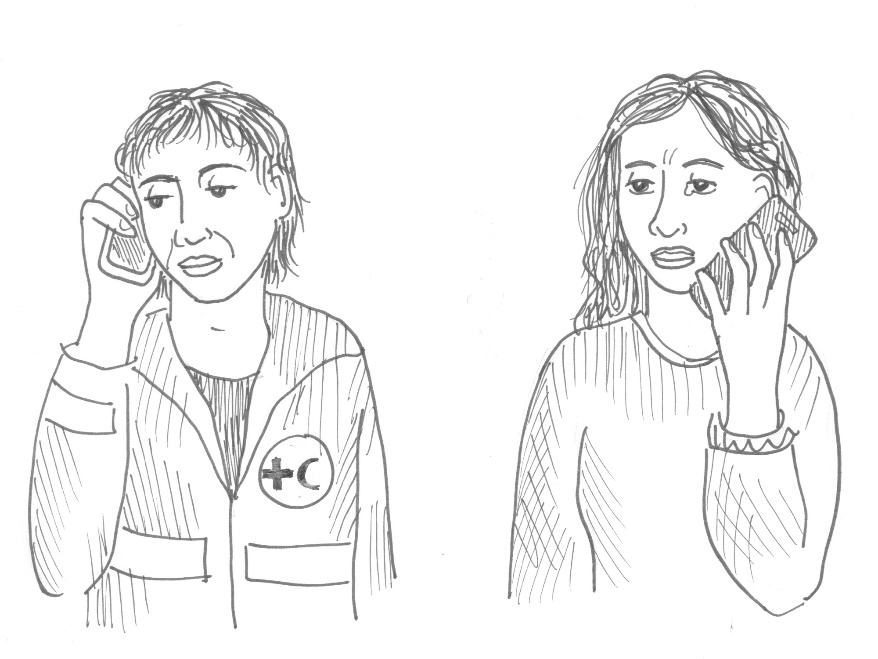 Como prestar PSP?
Cara-a-cara
Chamadas
Videochamadas
SMS/WhatsApp/Messagens
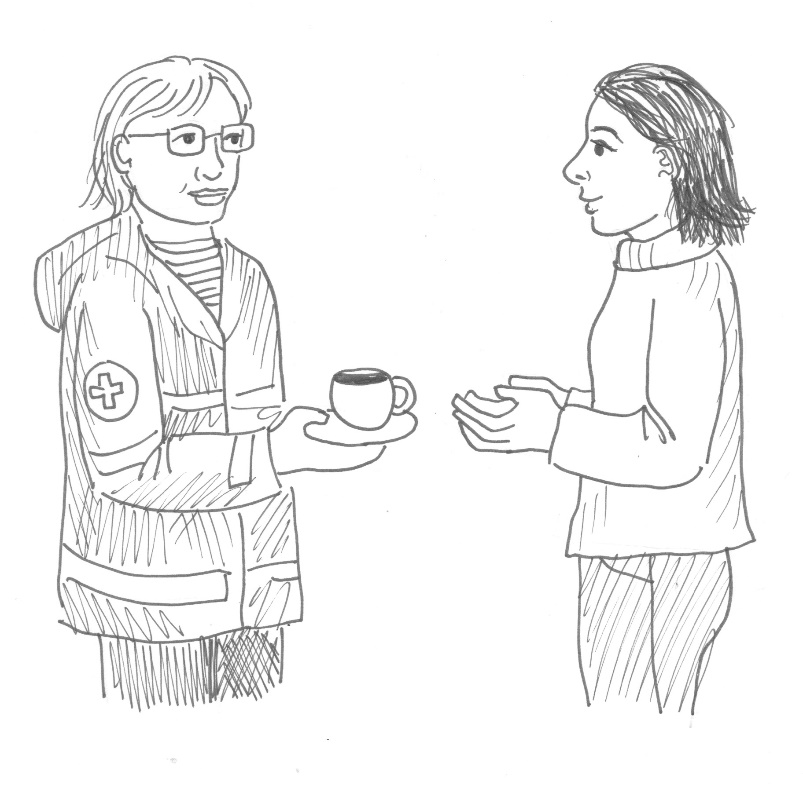 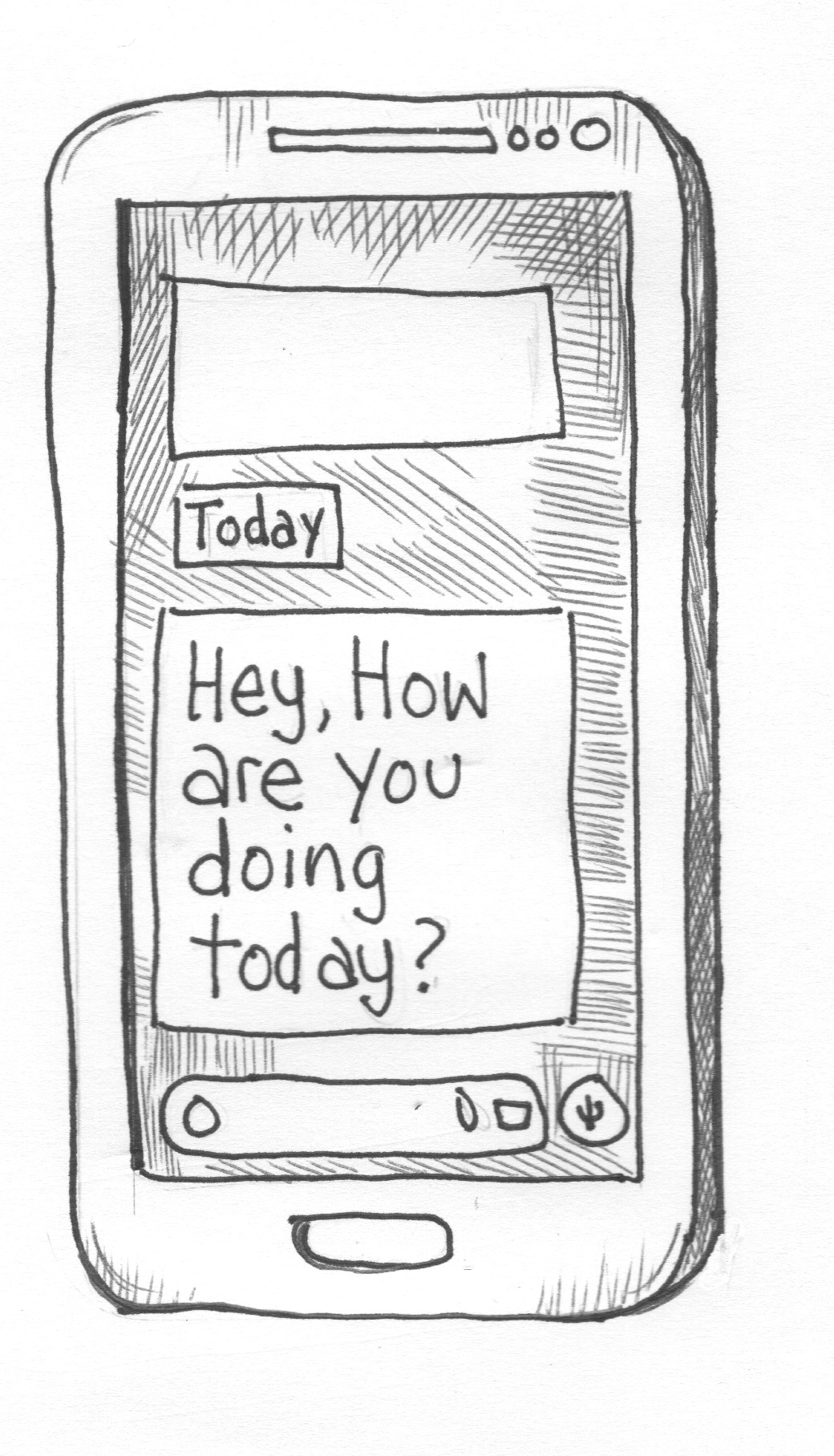 CARL WHETHAM / IFRC
[Speaker Notes: There are many ways we can support someone who is in distress and provide. It can be face-to-face, or it can be remote support through phone calls, videos calls, and short messages on the phone.]
Principios de Ação
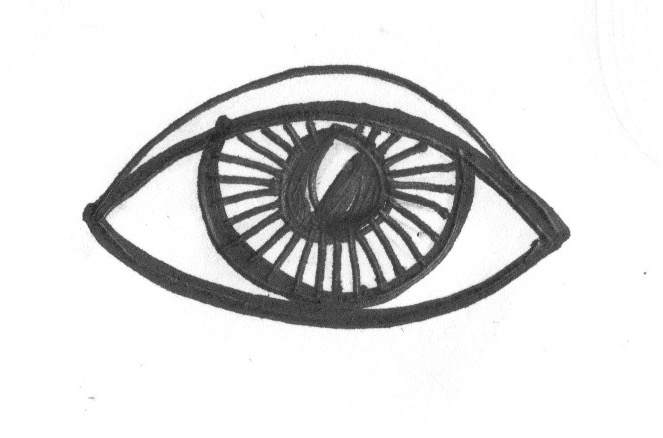 Observar
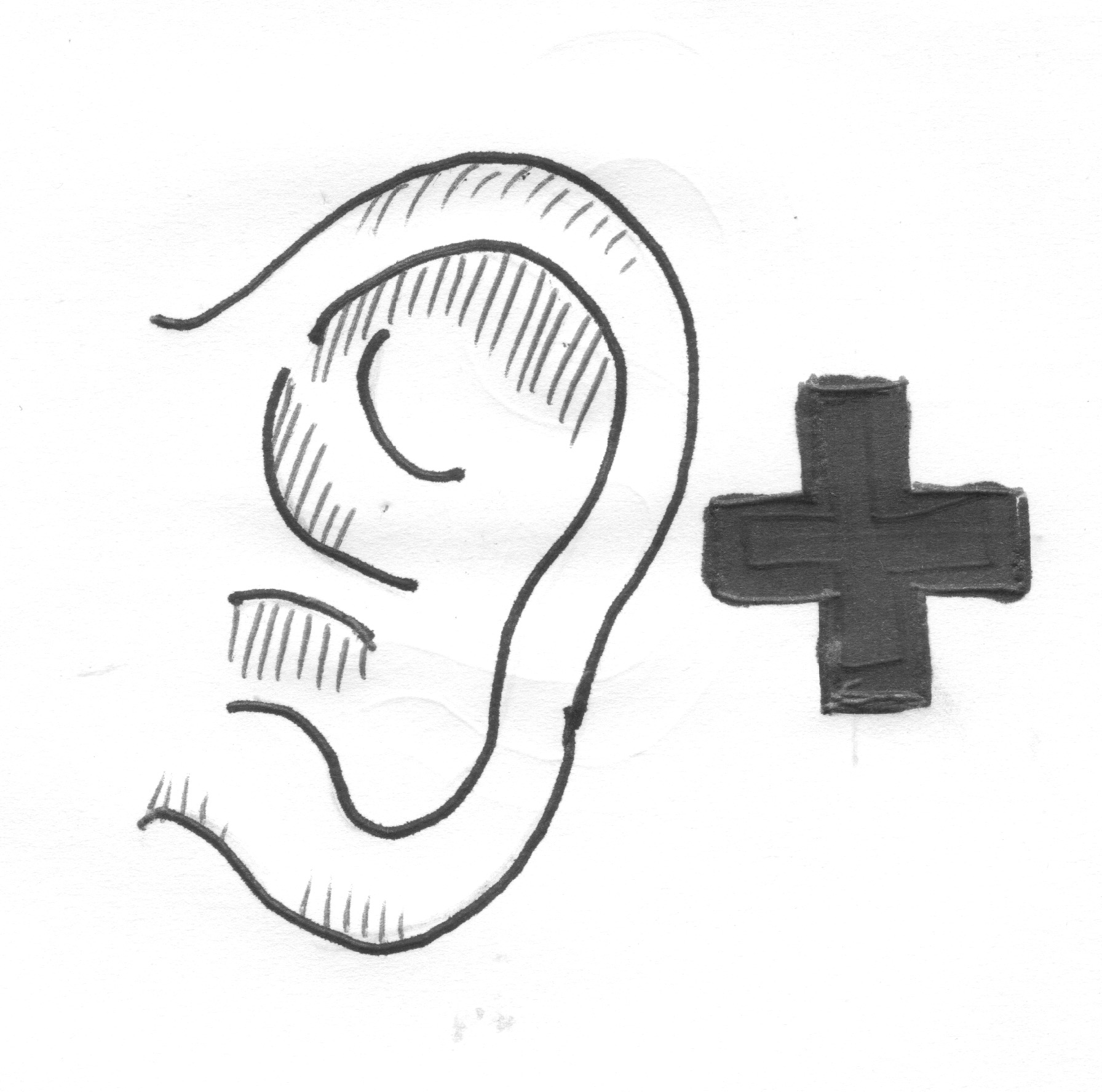 Escutar
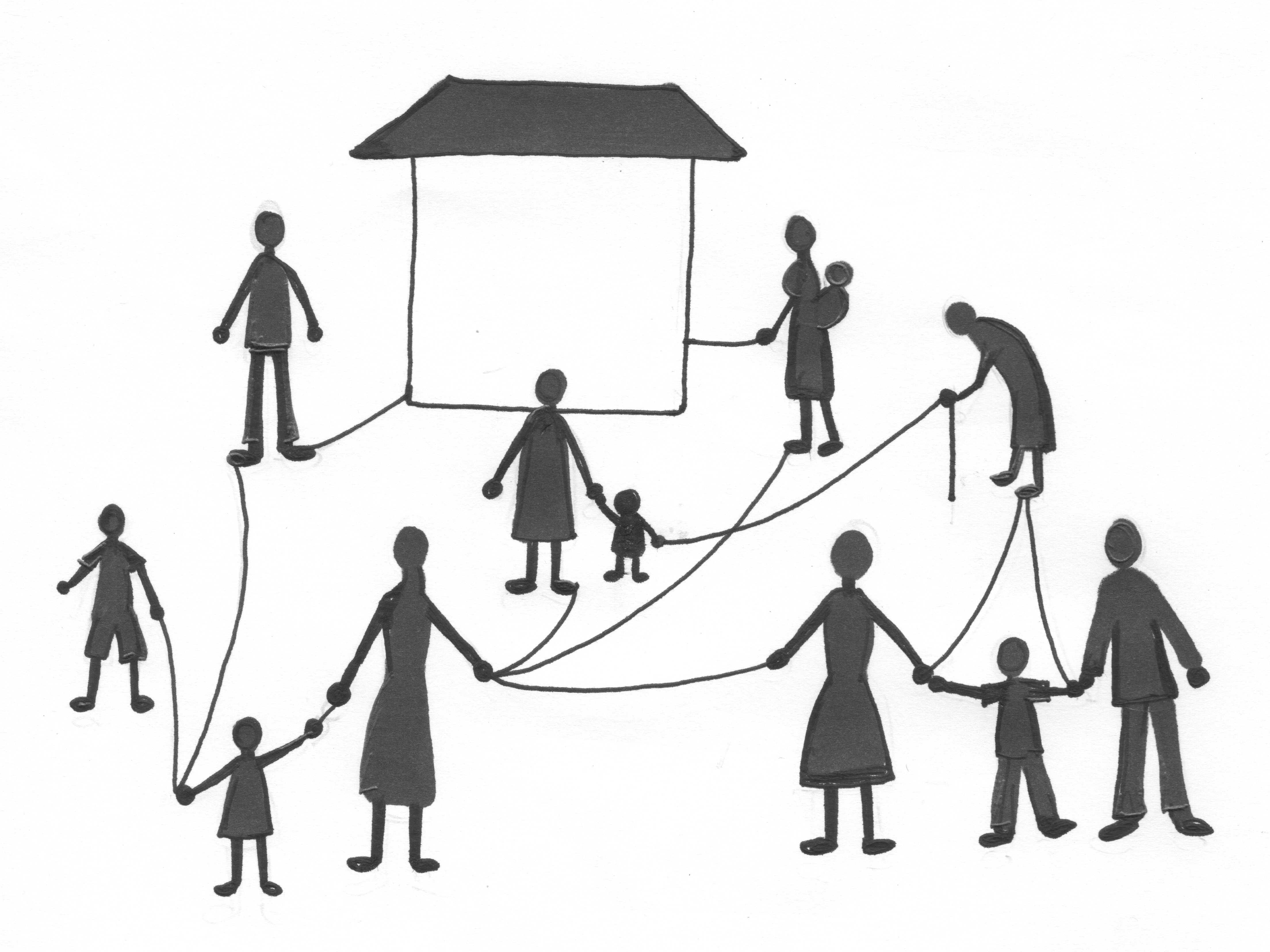 Ligar
CARL WHETHAM / IFRC
[Speaker Notes: PFA is based on the three action principles of Look, Listen and Link. This model and approach to PFA was developed by the World Health Organization, and is used by many humanitarian actors throughout the world. 


We will look at what each of these action principles involve.]
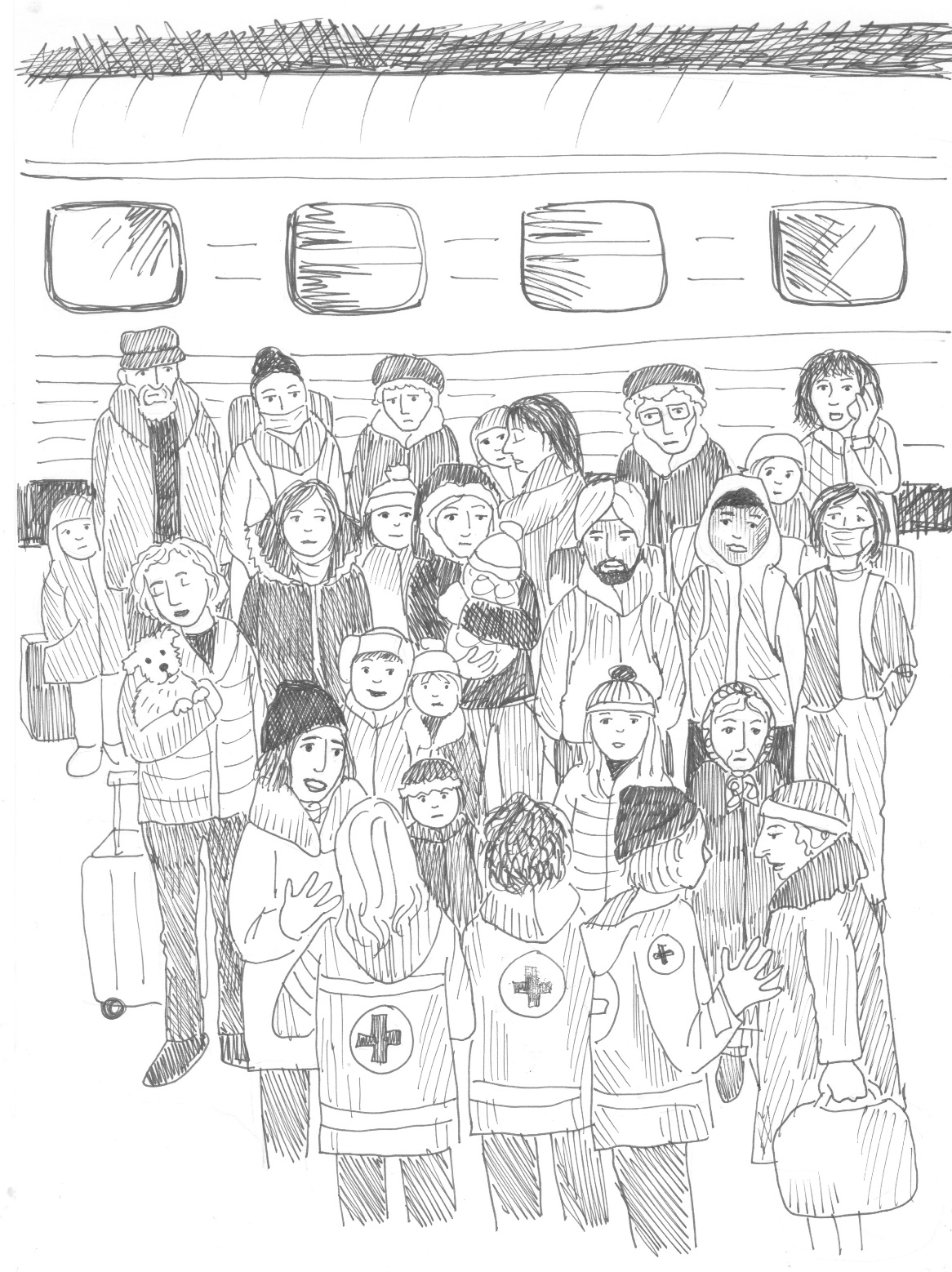 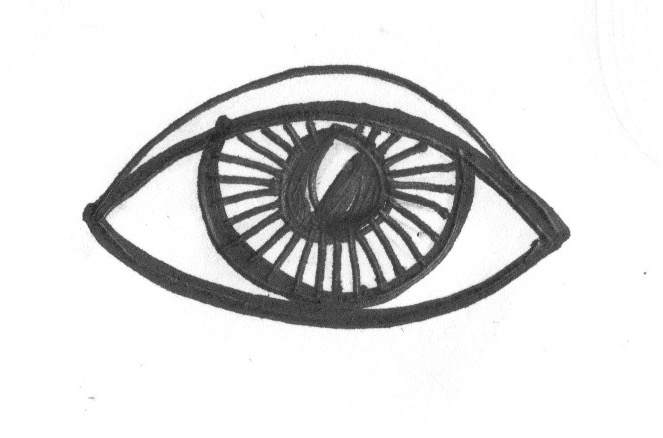 Observar
Informação sobre o que aconteceu ou está a acontecer
Quem precisa de ajuda
Riscos para a segurança
Lesões físicas
Necessidades práticas básicas e imediatas
Reações emocionais
CARL WHETHAM / IFRC
[Speaker Notes: The first action principle LOOK involves assessing the situation to find out who needs help, what the safety and security risks are and if there are any physical injuries. It also involves attending to any immediate basic and practical needs, such as providing the person in distress with a blanket, or a glass of water, to help them feel safe and comfortable. LOOK also involves observing and identifying emotional reactions.]
Reações comuns
Quais são as reações comuns de pessoas que enfrentam situações de conflito e incerteza? 

Atividade de grupo
Discutir e enumerar diferentes reações comuns que as pessoas têm quando enfretam situações de conflito e incerteza.

Considere reações fisicas, comportamentais, emocionais, cognitivas ou espirituais.
CARL WHETHAM / IFRC
[Speaker Notes: 5 minutes to work on task, each group has max 2 mins to present – 15 mins in total]
Sinais e sintomas de stress
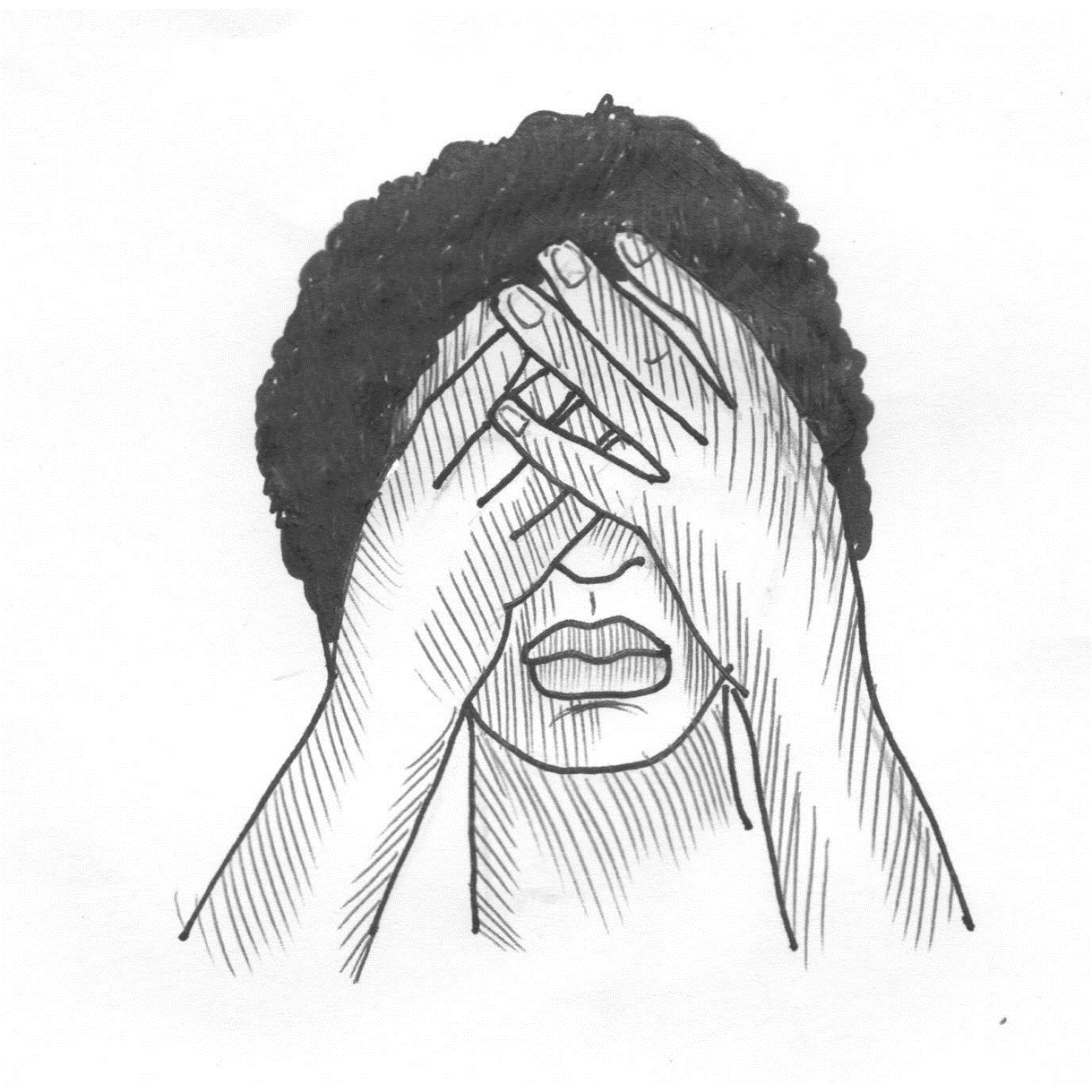 Físicas
Problemas do sono
Problemas de estômago
Tremores
Suores
Batimento cardíaco acelerado
Tensão muscular
Dores musculares 
Dores de cabeça
Sentir-se assustado facilmente
CARL WHETHAM / IFRC
[Speaker Notes: What are some physical signs of distress that you know of? This can be symptoms you know you have when you are stressed, or that you know others have. 

(First ask participants for their contributions, and when they have given all their contributions, then click to show your list and explain these are the things you thought of before the training, some may already have been mentioned by participants). 

Here are the ones I thought of:
Problems with sleeping 
Stomach problems like diarrhea or nausea 
Shaking 
Sweating
Rapid heart rate 
Feeling very tired 
Muscle tremors and tension 
Back and neck pain due to muscle tension 
Headaches 
Inability to relax and rest 
Being frightened very easily]
Sinais e sintomas de stress
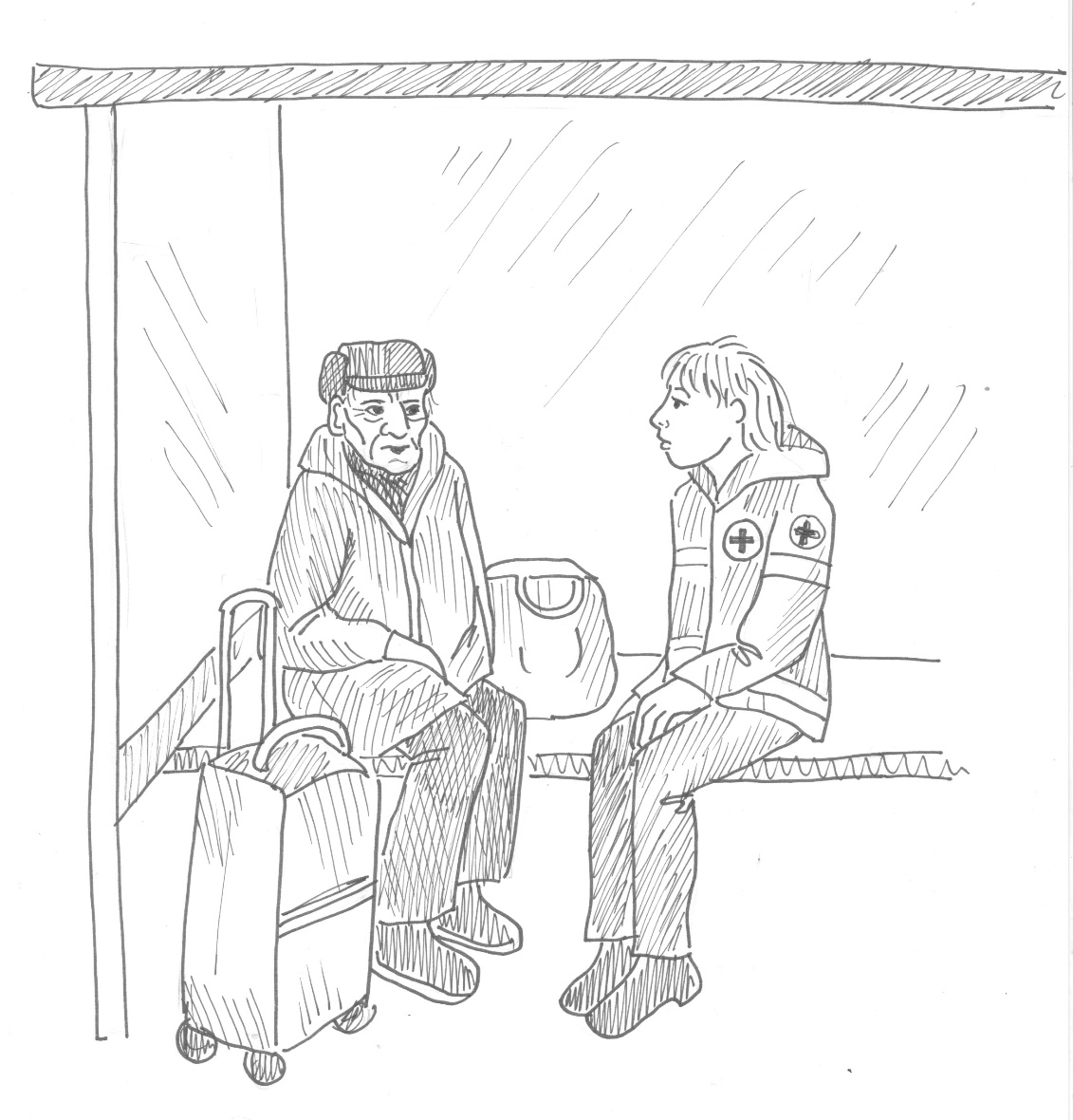 Comportamentais
Choro
Apatia
Agitação
Problemas de Alimentação  
Hiper-alerta
Agressão e explosões verbais
Isolamento
Uso de álcool ou Drogas
Comportamento compulsivo
Pouca energia
CARL WHETHAM / IFRC
[Speaker Notes: What are some behavioural signs of distress that you know of? This can be symptoms you know you have when you are stressed, or that you know others have. 

(First ask participants for their contributions, and when they have given all their contributions, then click to show your list and explain these are the things you thought of before the training, some may already have been mentioned by participants). 

Here are examples you can use:

Screaming
Crying
Laughing uncontrollably
Not moving
Unable to keep still 
Over-eating or under-eating 
Hyper-alertness 
Aggression and verbal outbursts 
Withdrawal and isolation
Risk-taking e.g. driving recklessly 
Increased smoking 
Having no energy at all 
Alcohol or drug use 
Compulsive behaviour, i.e. nervous tics and pacing]
Sinais e sintomas de stress
Emocionais
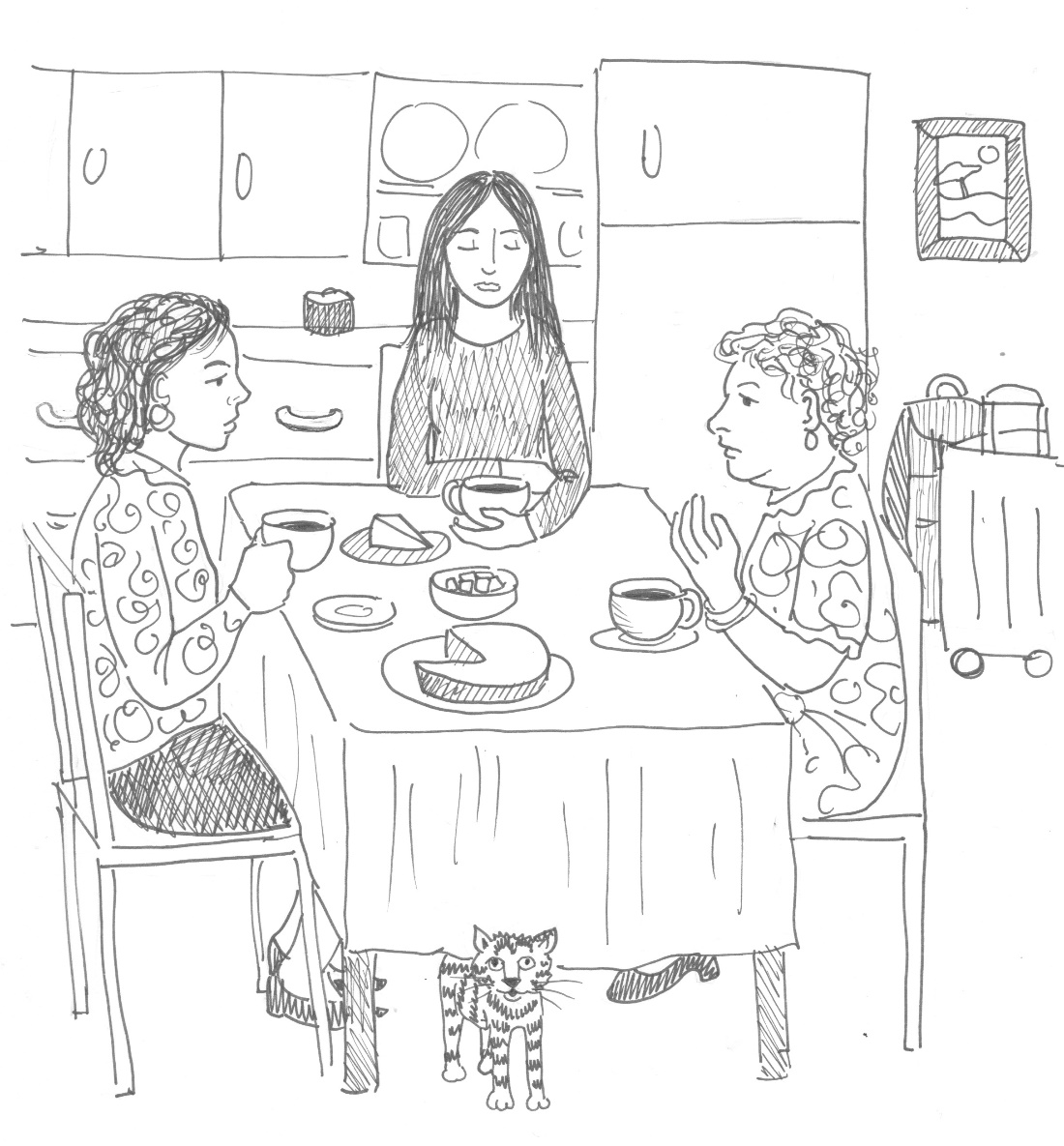 Choque
Medo
Raiva
Tristeza
Ansiedade
Nao ter qualquer emoção
Alterações de humor
Facilmente irritável
CARL WHETHAM / IFRC
[Speaker Notes: What are some emotional signs of distress that you know of? This can be symptoms you know you have when you are stressed, or that you know others have. 

(First ask participants for their contributions, and when they have given all their contributions, then click to show your list and explain these are the things you thought of before the training, some may already have been mentioned by participants). 

Here are the ones I thought of:
Shock 
Fear
Anger
Sadness
Anxiety
Not feeling any emotions 
Mood swings: feeling happy one moment and sad the next moment 
Feeling over-emotional 
Being quickly irritated]
Sinais e sintomas de stress
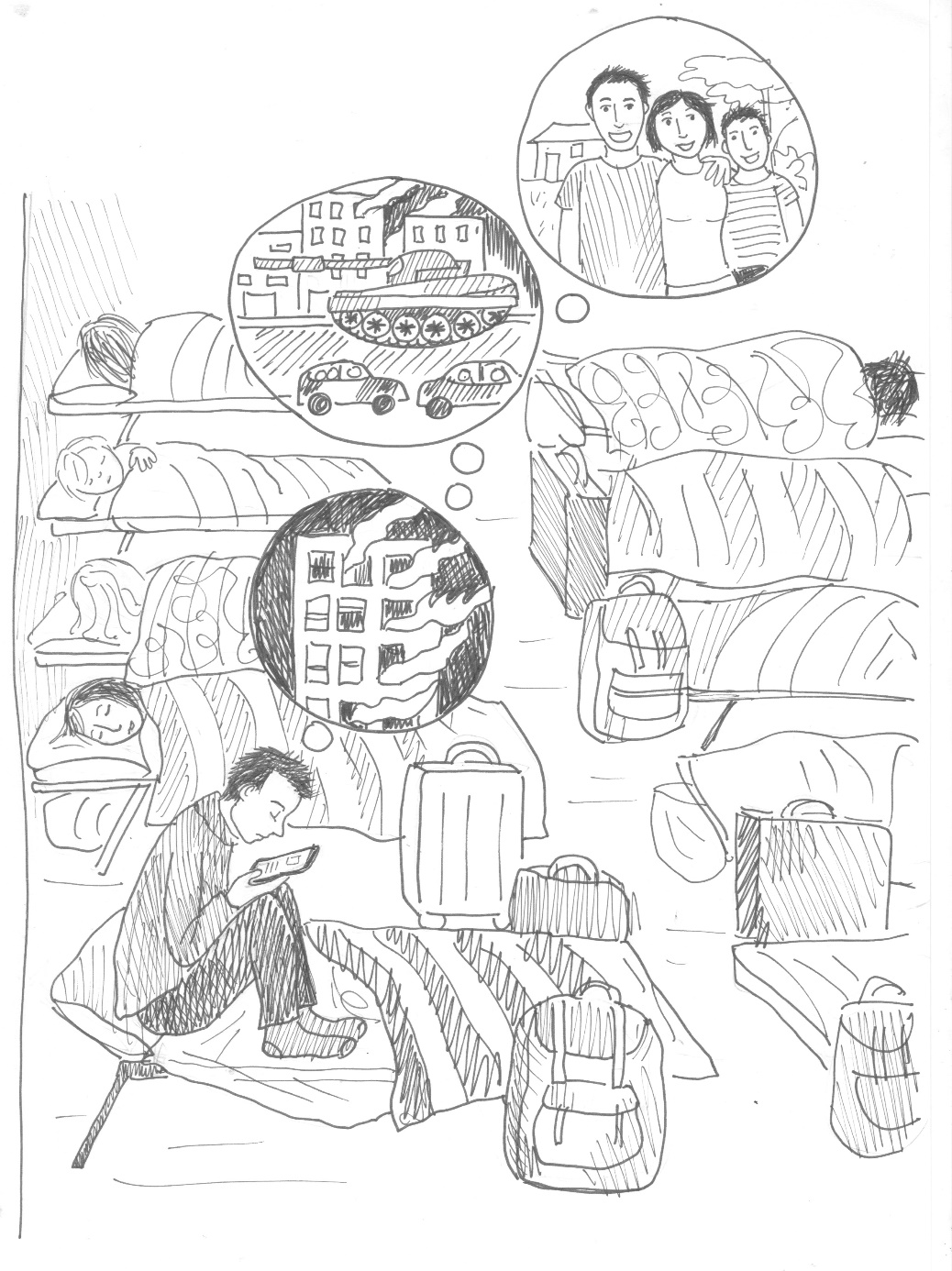 Cognições
Fraca concentração
Sentir-se confuso
Pensamentos desorganizados
Esquecer-se facilmente das coisas
Dificuldade em tomar decisões
Pesadelos
Pensamentos intrusivos e involuntários
CARL WHETHAM / IFRC
[Speaker Notes: What are some cognitive signs of distress that you know of? This can be symptoms you know you have when you are stressed, or that you know others have. 

(First ask participants for their contributions, and when they have given all their contributions, then click to show your list and explain these are the things you thought of before the training, some may already have been mentioned by participants). 

Here are the ones I thought of:
Poor concentration 
Feeling confused 
Disorganised thoughts 
Forgetting things quickly 
Difficult making decisions 
Dreams or nightmares 
Intrusive and involuntary thoughts]
Sinais e sintomas de stress
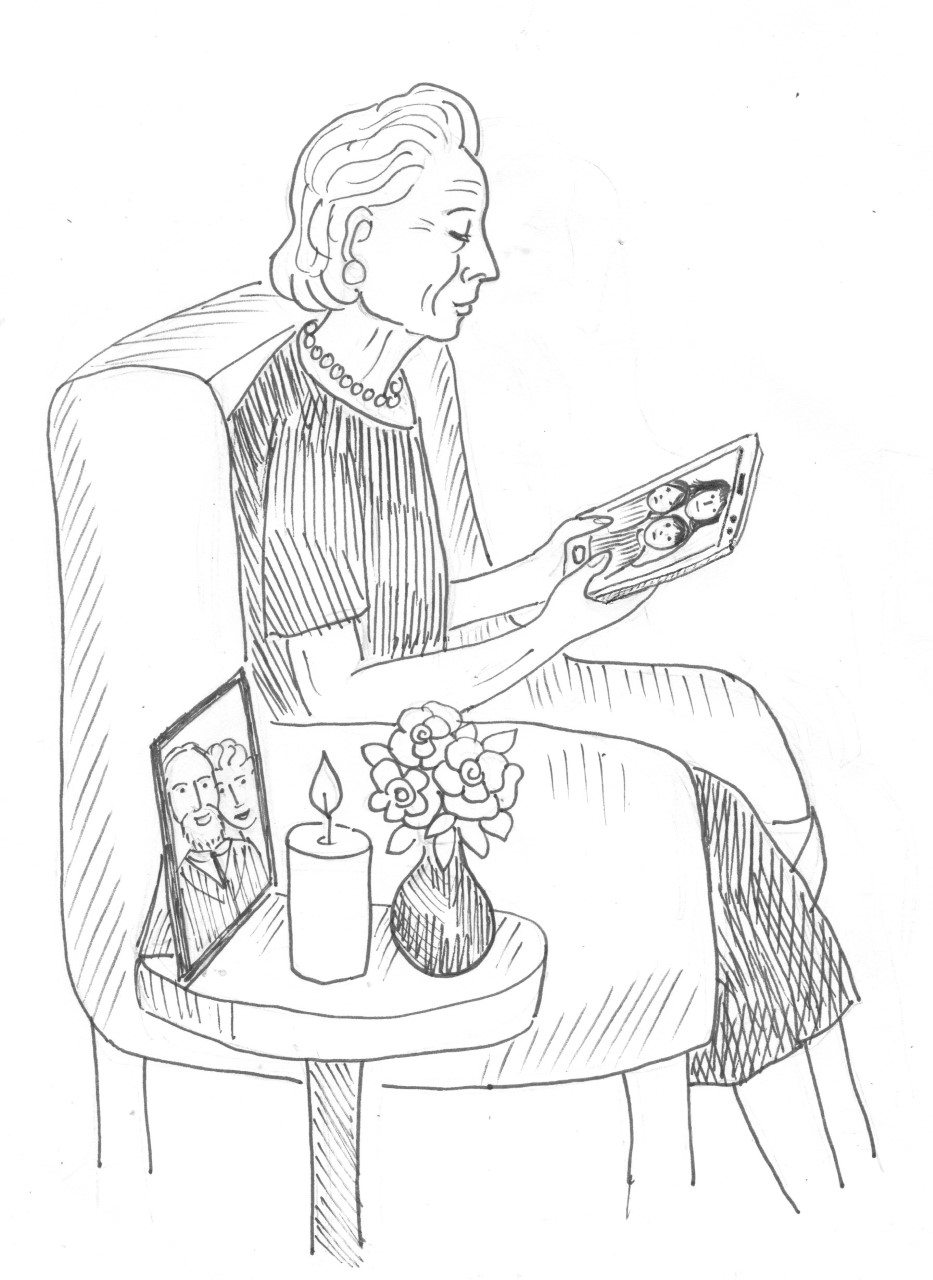 Espirituais
Sentimentos de vazio
Perda de significado
Sentir-se desanimado ou sem esperança
Negatividade acerca da vida
Dúvidas
Alienação e perda de conexão
CARL WHETHAM / IFRC
[Speaker Notes: What are some spiritual signs of distress that you know of? This can be symptoms you know you have when you are stressed, or that you know others have. 

(First ask participants for their contributions, and when they have given all their contributions, then click to show your list and explain these are the things you thought of before the training, some may already have been mentioned by participants). 

Here are the ones I thought of:
Feelings of emptiness 
Loss of meaning 
Feeling discouraged and loss of hope 
Increasingly negative about life 
Doubt 
Anger at God 
Alienation and loss of sense of connection]
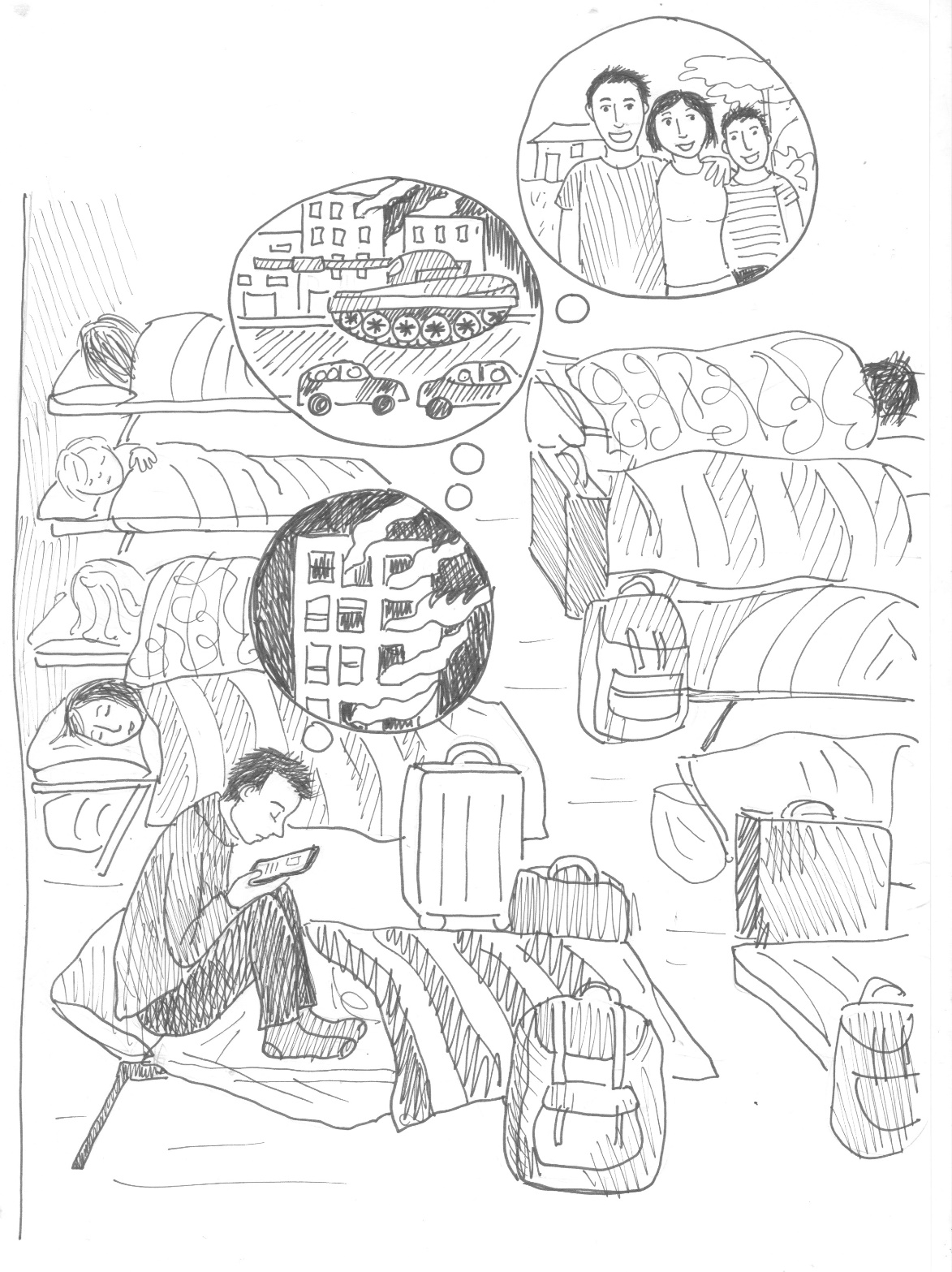 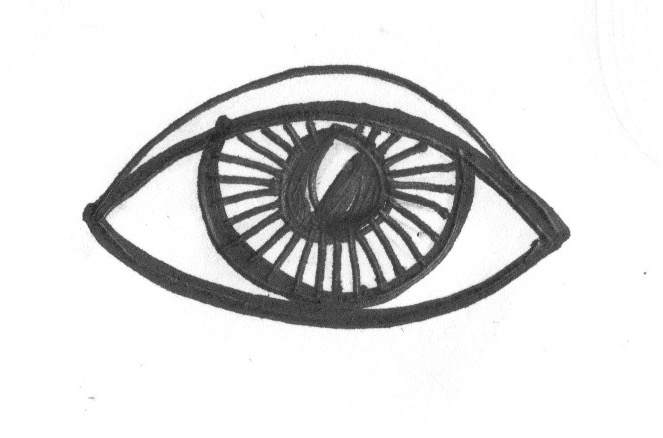 Reações comuns vs. reações severas
CARL WHETHAM / IFRC
[Speaker Notes: An important part of LOOK, is being able to identify common and severe reactions and what to do if severe reactions require immediate referral for further help.

Some people react more strongly than others, either due to the excessive stress they are feeling, or due to other influential factors, such as earlier experiences, levels of perceived threat or danger, or because of their chosen coping strategies. When reactions are more severe, they interfere with daily functioning and can lead to harm. It is important to be able to identify such reactions and to know what to do and who to refer to, if the person in distress needs immediate or urgent additional help.]
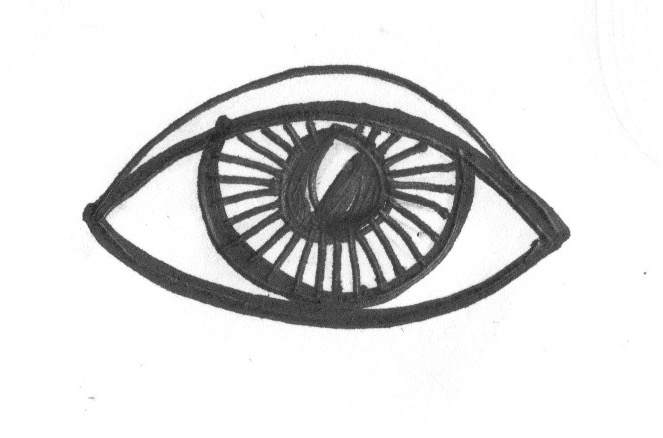 Exemplos de reações severas
Incapacidade de adormecer durante uma semana ou mais tempo e sentir-se confuso ou desorientado.
Incapacidade de funcionamento normal e cuidar deles próprios ou das suas famílias (exemplo: não comer ou falta de higiene)
Perda de controlo dos seus comportamentos, que podem ser imprevisíveis ou destrutivos
Ameaça de magoar os outros ou a si mesmo
Abuso de álcool ou Drogas
Apresentar condições de saúde que precisam de apoio especializado
Apresentar sintomas de perturbações de saúde mental.
CARL WHETHAM / IFRC
[Speaker Notes: Examples of severe reactions that call for immediate attention and intervention and or referral include

Is unable to sleep for a week or more and is confused and disorientated
unable to function normally and care for themselves or their family (e.g. not eating or keeping clean)
has lost control over their behaviour and is unpredictable or destructive
threatens to harm themselves or others

If a person presents with any of these signs or symptoms, the helper should help the person in distress access additional help as soon as possible.]
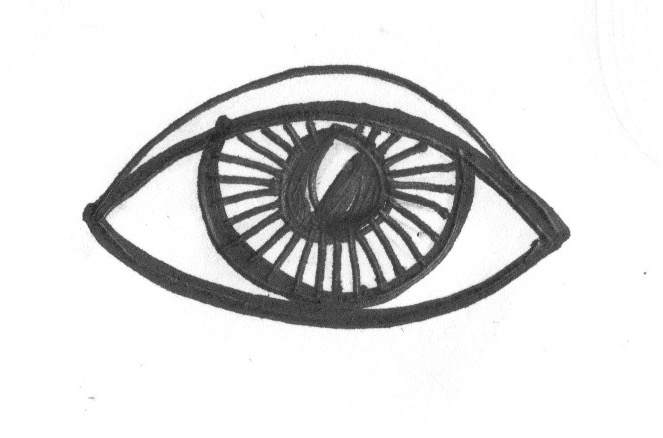 Actividade
Veja o video e tome notas acerca de como o prestador de ajuda aplicou o OBSERVAR na situação presente.
CARL WHETHAM / IFRC
[Speaker Notes: Introduce the video and ask them to pay attention to how I apply the LOOK actions – 


[Show first video/audio clip that includes introduction where helper asks some questions to get a fuller picture of what is going on and how the person is].]
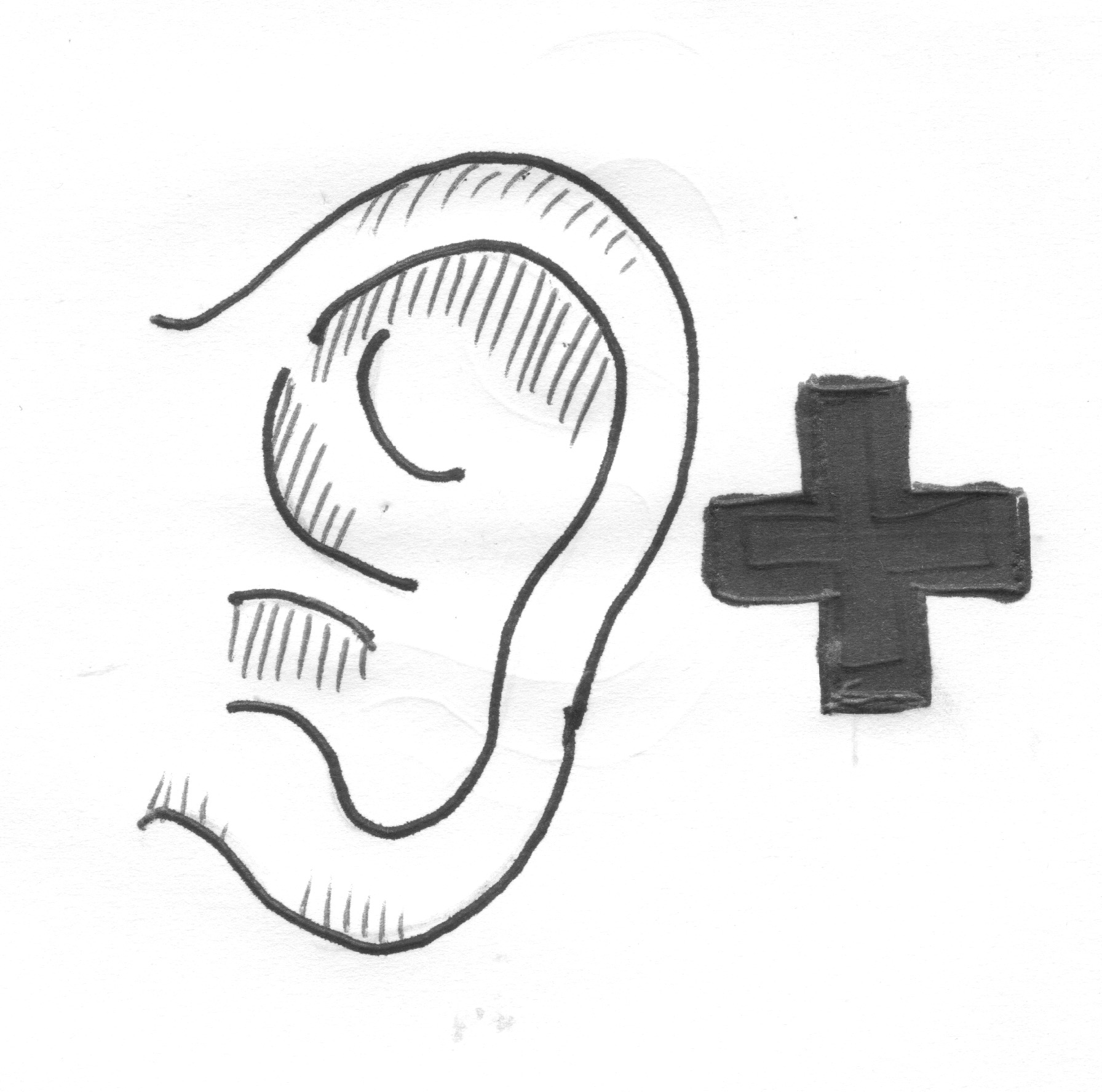 ESCUTAR refere-se à forma como o prestador de ajuda
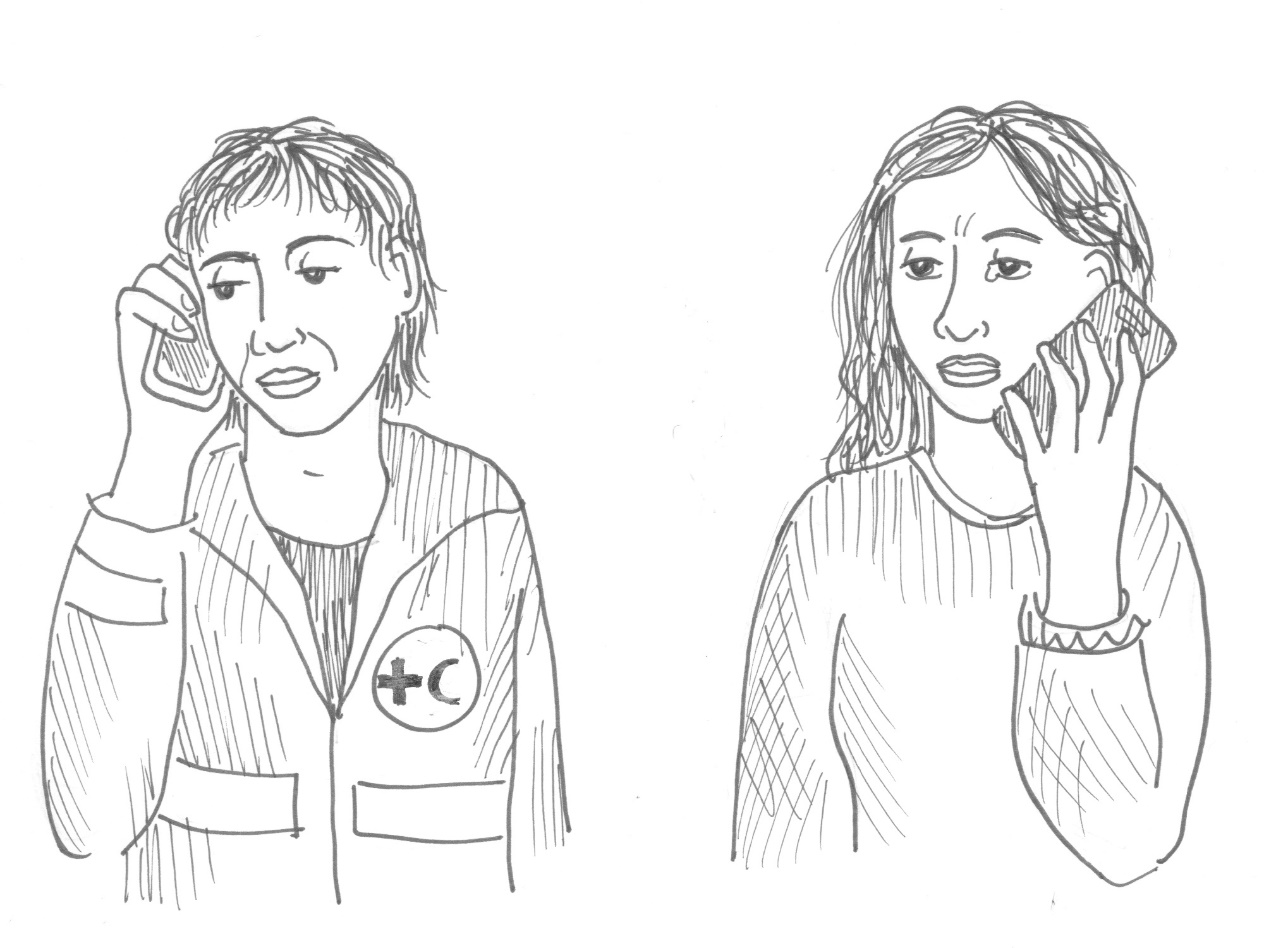 Se apresenta
Presta atenção e ouve atentamente 
Aceita os sentimentos dos outros
Acalma a pessoa em stress
Pergunta acerca das necessidades e preocupações
Ajuda a pessoas em stress a encontrar soluções para as suas necessidades imediatas.
[Speaker Notes: This action principle refers to the way the helper communicates with the person(s) in distress from the moment they are in contact with and start to interact with them. The reason the icon for Listen is an ear with a plus is the actions of LISTEN are more than only what we do with our ears. What we do with our ears is hearing. Listening involves a person’s attitude and behaviour, as well as hearing. Listen refers to how we communicate with others, and in PFA this refers to what we call supportive communication, and active listening. 


LISTEN also refers to calming the person in distress and helping them find solutions to their immediate needs and problems.]
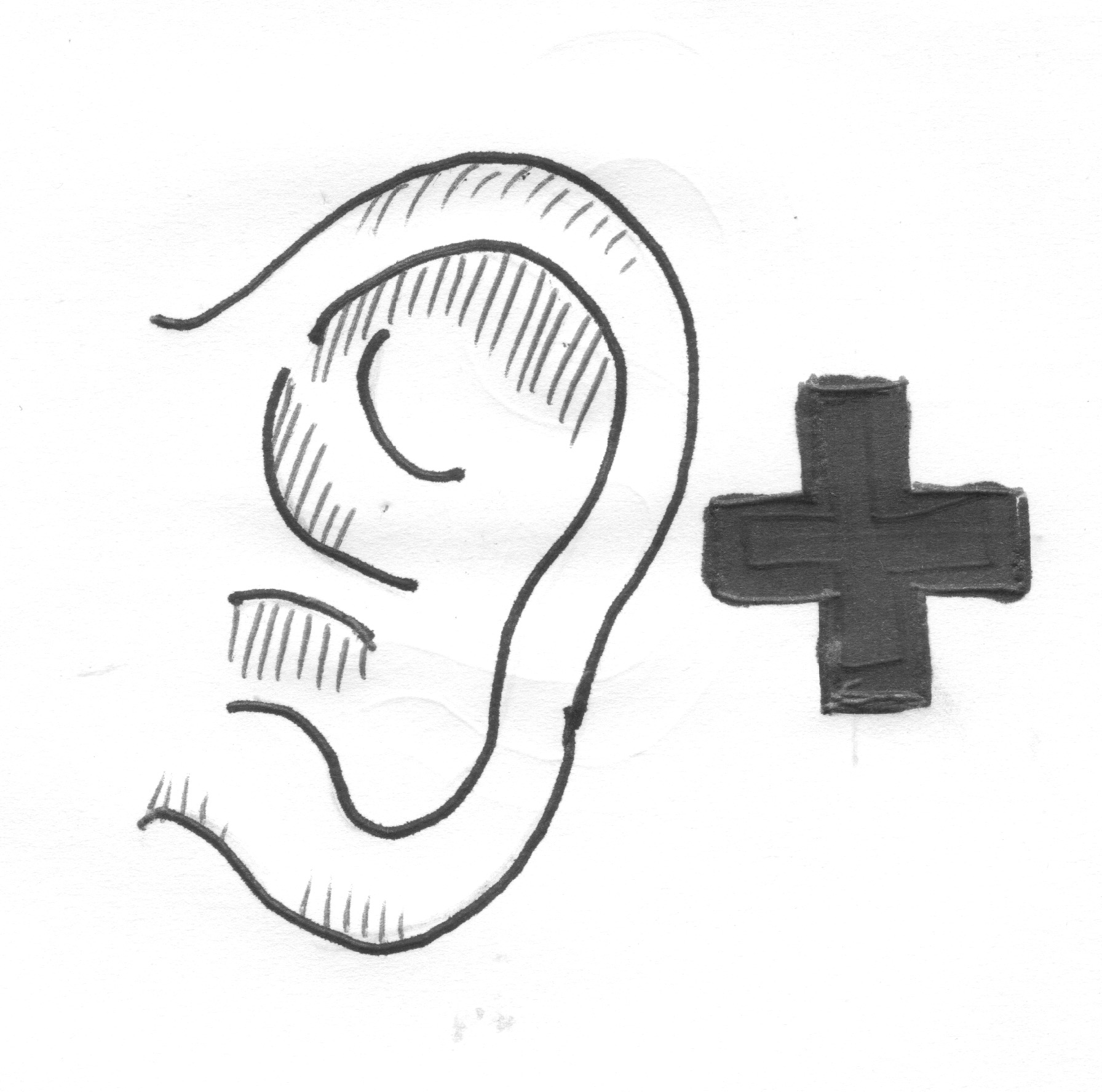 Comunicação de suporte e escuta ativa
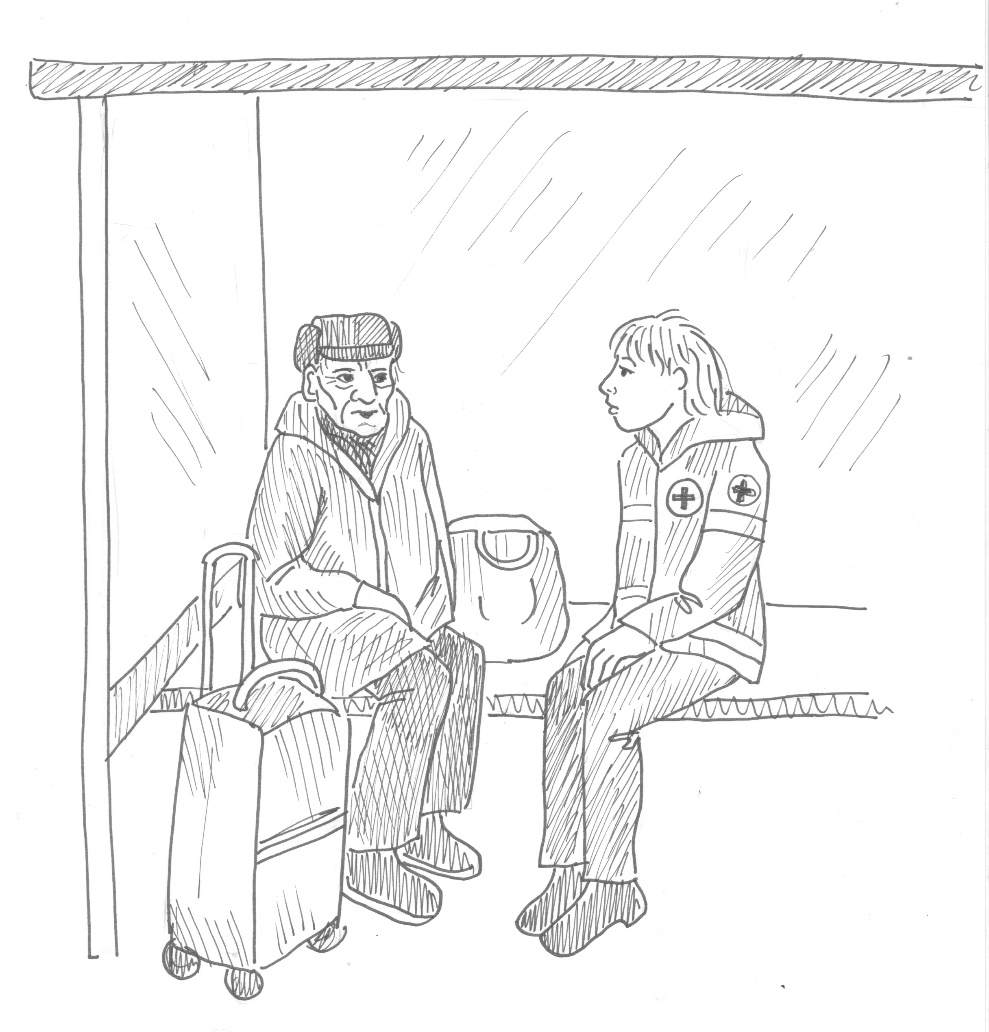 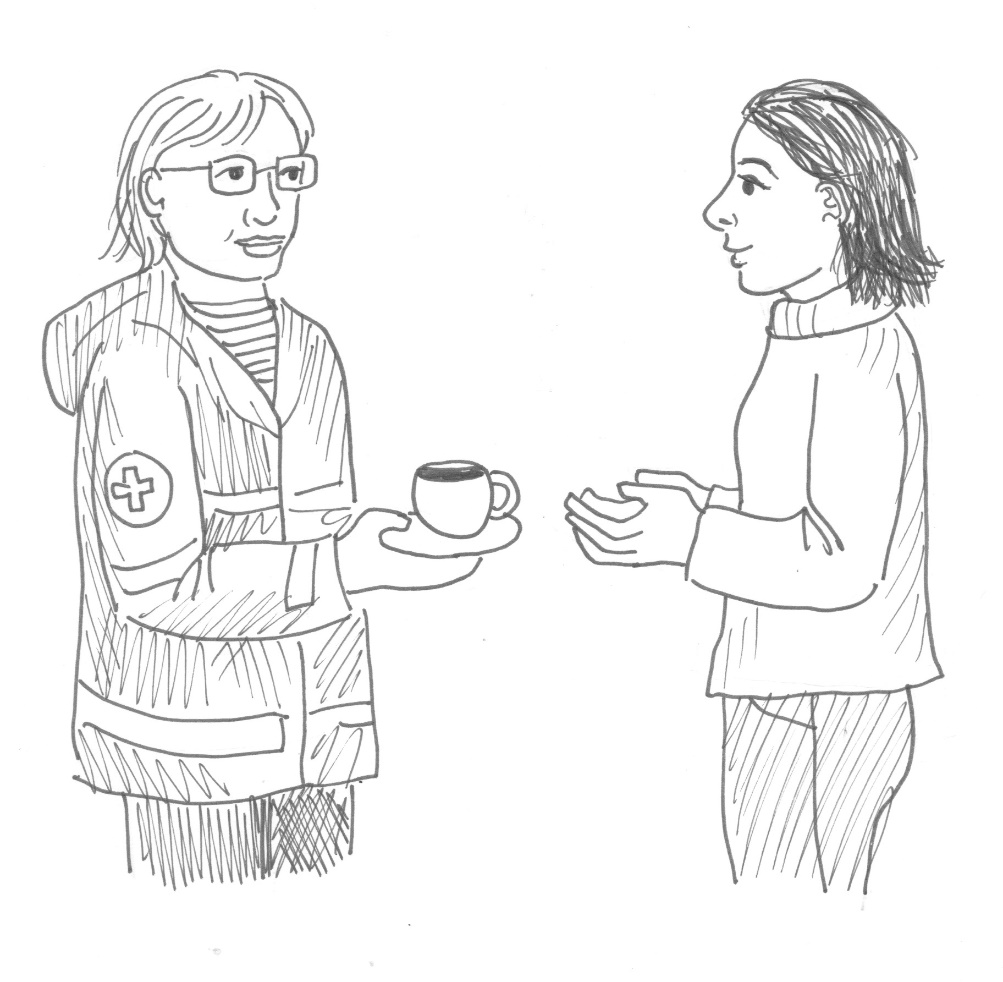 CARL WHETHAM / IFRC
[Speaker Notes: LISTEN actions rely on the PFA skills of supportive communication and especially on active listening. Active listening is a powerful skill that can benefit in all aspects of life, and not only in the context of psychological first aid.

Active listening is more than just hearing what someone says. It is a communication skill that is both verbal and nonverbal. 

Ask participants of examples of how one can demonstrate nonverbal listening? 

Nonverbal listening is demonstrated through body language, eye contact, the space between two people, body positioning and focusing on the other person. If it is on a video call, facing the person and showing they have your full attention. Some people show they are listening by nodding or moving their head a little. If it is on a phone-call it is having the conversation in a private and quiet setting and responding to the caller every now and then to show you are listening. Some people make small noises, like uh-huh, or ‘hmm’ to show they are listening if a person talks for a while. 

Ask participants of examples of how one can demonstrate verbal listening? 
Verbal parts of active listening are asking questions to improve understanding of the situation; rephrasing and summarizing what the person has said in your own words (to ensure and confirm understanding) and being encouraging and supportive.]
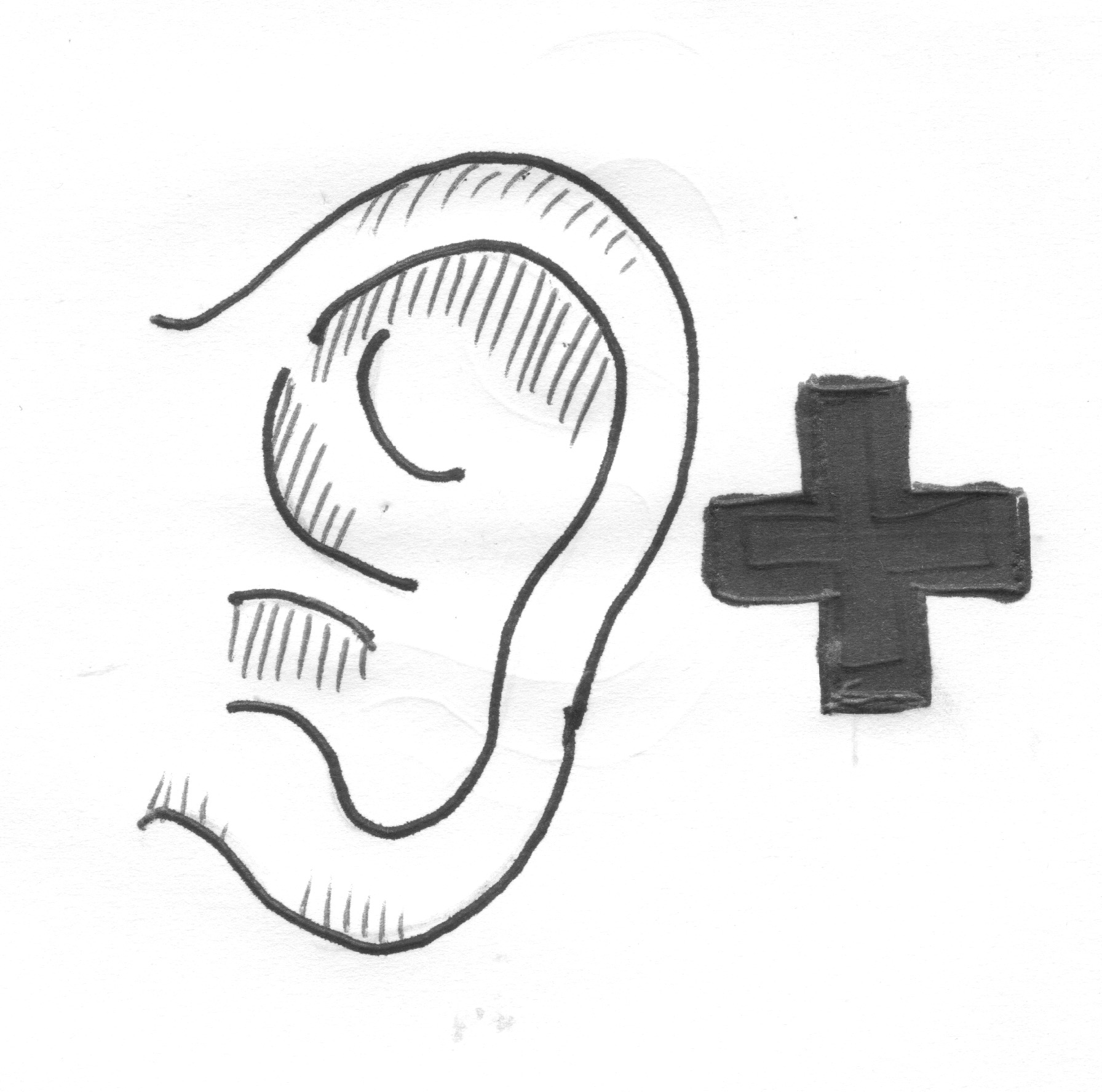 Acalmar alguém em stress
Quais são as formas que conhece para acalmar alguém em stress?
Responda no CHAT
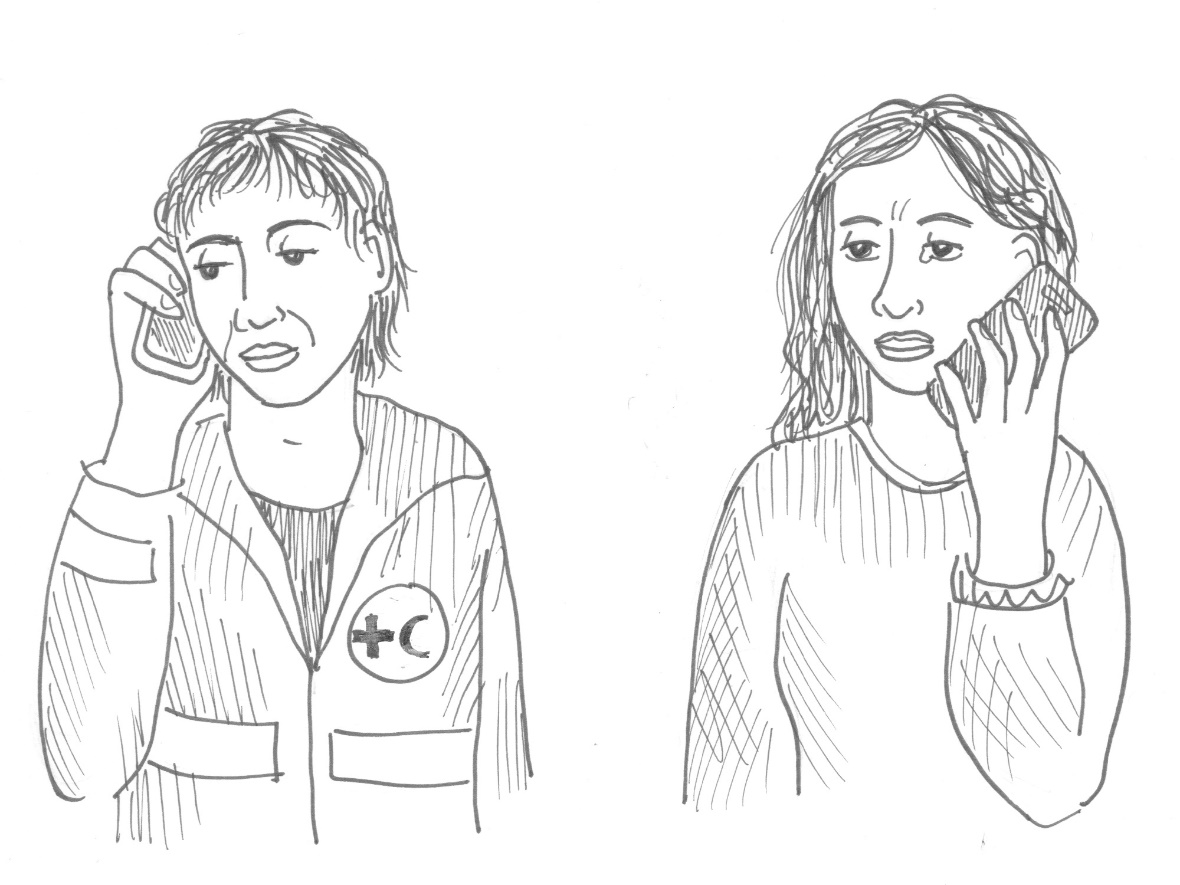 CARL WHETHAM / IFRC
[Speaker Notes: Now we will look more closely at how to calm someone remotely, as this is a PFA skill that may come in handy during this time of physical distancing. 

First, let me hear from you, what are some examples of ways you know that one can use to help calm someone down who is in distress? 

[Ask participants to write their responses in the chat)]
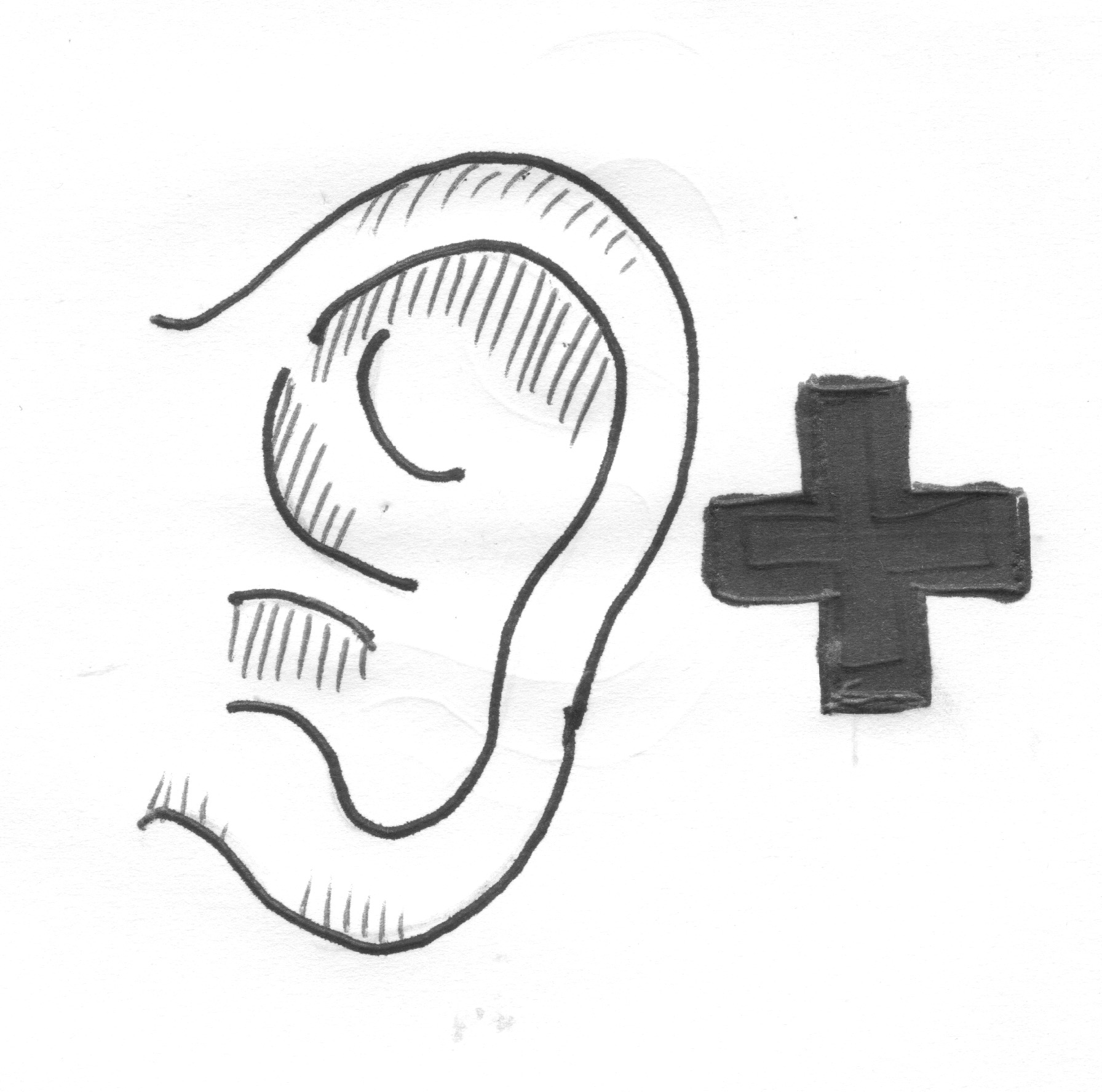 Acalmar alguém em stress
Atividade
Veja o video e tome notas acerca de como o prestador de ajuda aplicou as ações de ESCUTAR na situação e que formas de acalmar utilizou.
CARL WHETHAM / IFRC
[Speaker Notes: [Show a video clip or play an audio clip that demonstrates one or more ways of calming a person down.]

Have a look at the next part of the video, and see if there are any additional methods of calming we can add to our list that we don’t have yet. 

[Add any additional methods of calming to the list mentioned by the group, after watching the video.]]
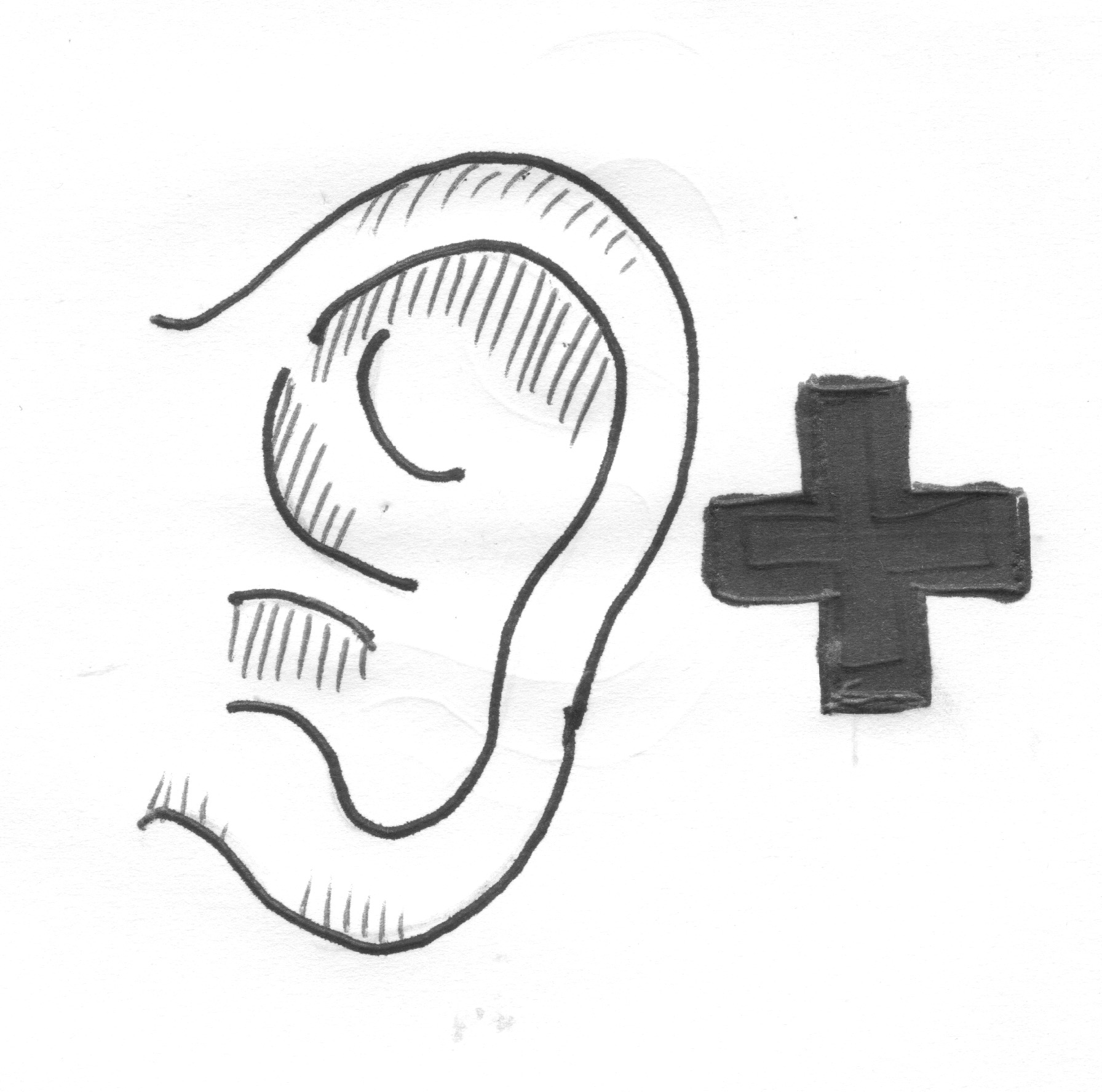 Acalmar alguém em stress
Manter o tom de voz calmo e suave
Tentar acalmar-se a si mesmo
Assegure à pessoa que o está a ouvir
Explore sintomas físicos e avaliar se há necessidade de ajuda médica
Relembrar a pessoa da sua intenção de ajudar e que estão seguros, se for verdade
Incentivar a calma e a respiração consciente
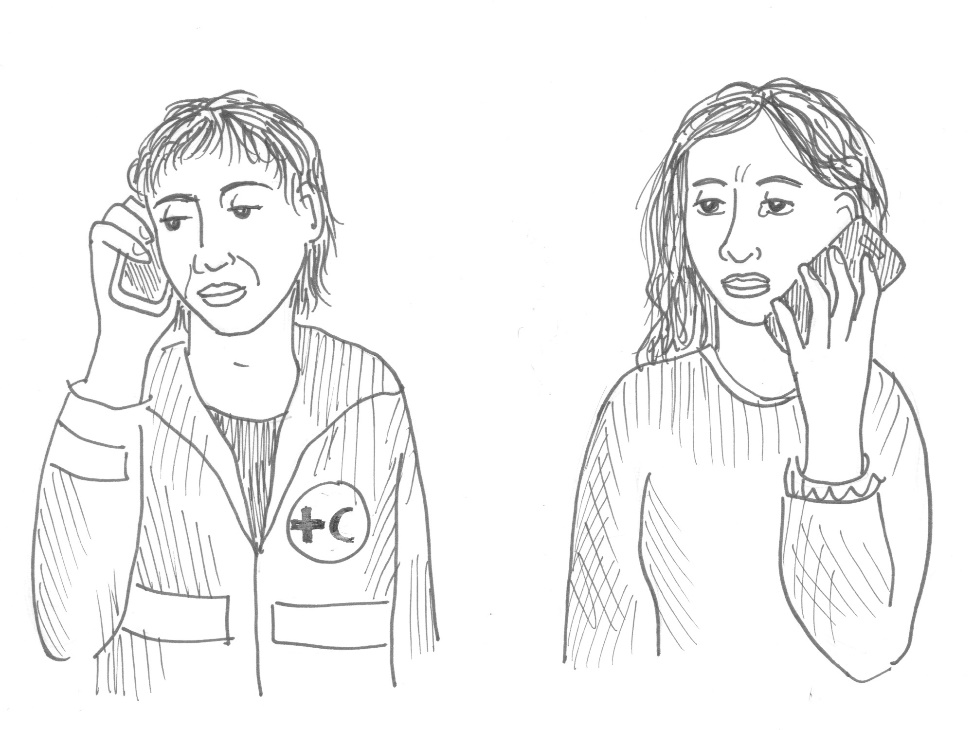 CARL WHETHAM / IFRC
[Speaker Notes: Here is a summary of different things you can do to help calm someone in distress, and these are all methods you can use when supporting someone remotely. 

keep the tone of your voice calm and soft
try to stay calm yourself
assure the person you are listening
explore physical symptoms and assess if there is a need for medical help
remind the person of your intent to help and that they are safe, if it is true
encourage calm and mindful breathing
encourage the person to ground with the earth or chair they are sitting on.]
LIGAR refere-se como ajudar a pessoa em stress
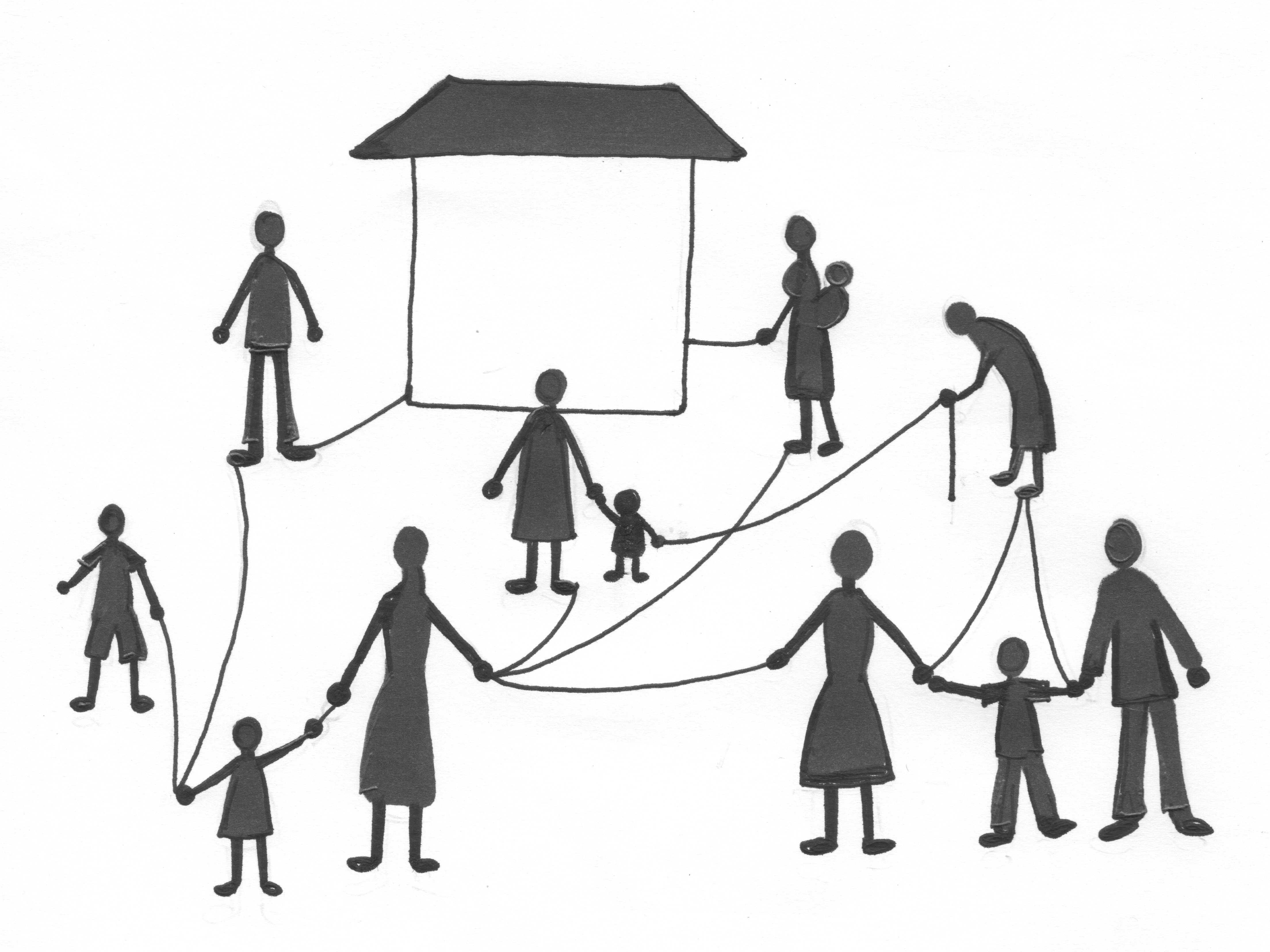 A aceder a informação
Conectar-se com os seus familiares e suporte social
Resolver problemas práticos
Aceder a serviços ou outros tipos de ajuda
DIEGO CASTELLANOS/ECUADORIAN RED CROSS
[Speaker Notes: Remember what I said at the beginning of the orientation? PFA rarely stands alone, and is usually accompanied by other support. 

The actions of LINK usually have practical outcomes. They include giving information, and helping people address immediate basic needs so they can cope better with their situation. The role of the helper is to help the person help themselves and to regain control of their situation. 

LINK actions include helping a person access information, connecting someone in distress with loved ones and social support, providing help to tackle practical problems and to get access to other help as needed. An key part of LINK skills is for the helper to know and understand their own limits, in terms of what help they can provide, and when (and where) they need to refer for help to  elsewhere.]
LIGAR – saber como e para onde referenciar
Para onde pode encaminhar alguém com reações severas na sua comunidade?

Responda no CHAT
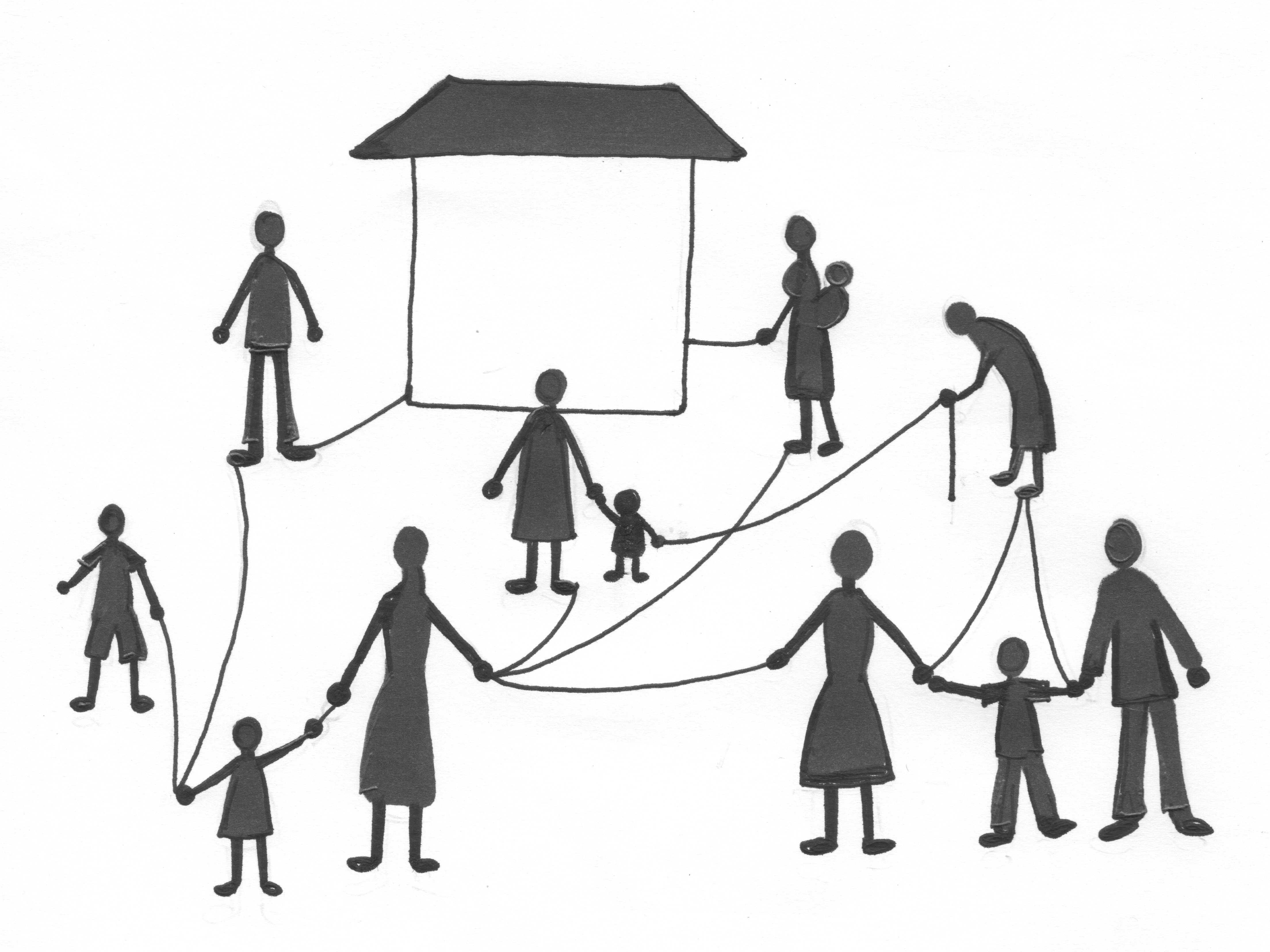 DIEGO CASTELLANOS/ECUADORIAN RED CROSS
[Speaker Notes: An important skill to learn is where to refer someone who has a severe reaction? Can you share where you would refer someone who is having a severe reaction in your community? 

(Ask participants to write their responses in the chat.)]
LIGAR– saber como e para onde referenciar
Além dos serviços formais, para onde pode encaminhar as pessoas que precisam de apoio?

Responda no CHAT
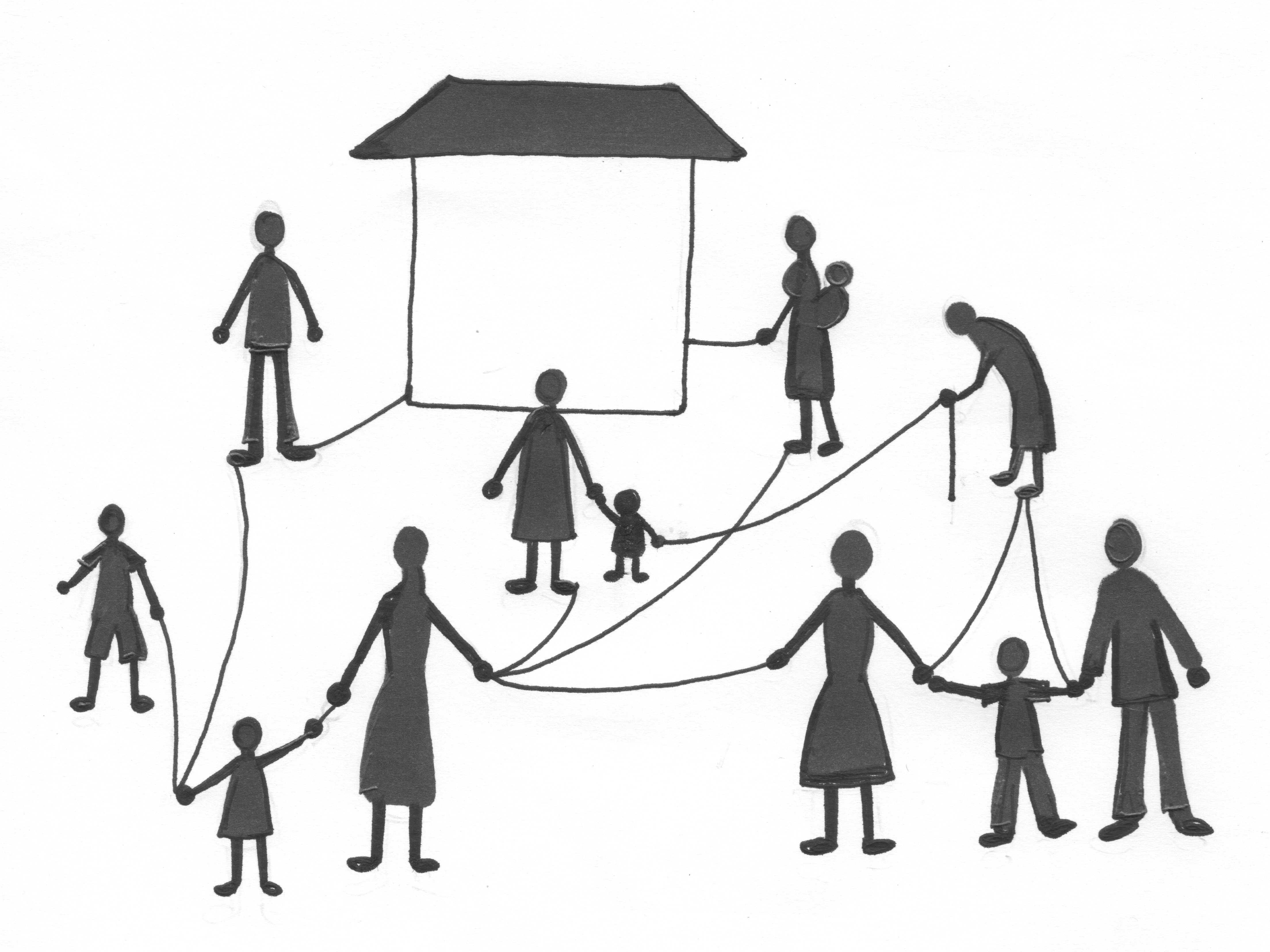 DIEGO CASTELLANOS/ECUADORIAN RED CROSS
[Speaker Notes: An important skill to learn is where to refer someone who has a severe reaction? Can you share where you would refer someone who is having a severe reaction in your community? 

(Ask participants to write their responses in the chat.)]
Atividade
Veja o video e preste atenção à forma como o prestador de ajuda faz o apoio e o que fica em falta.
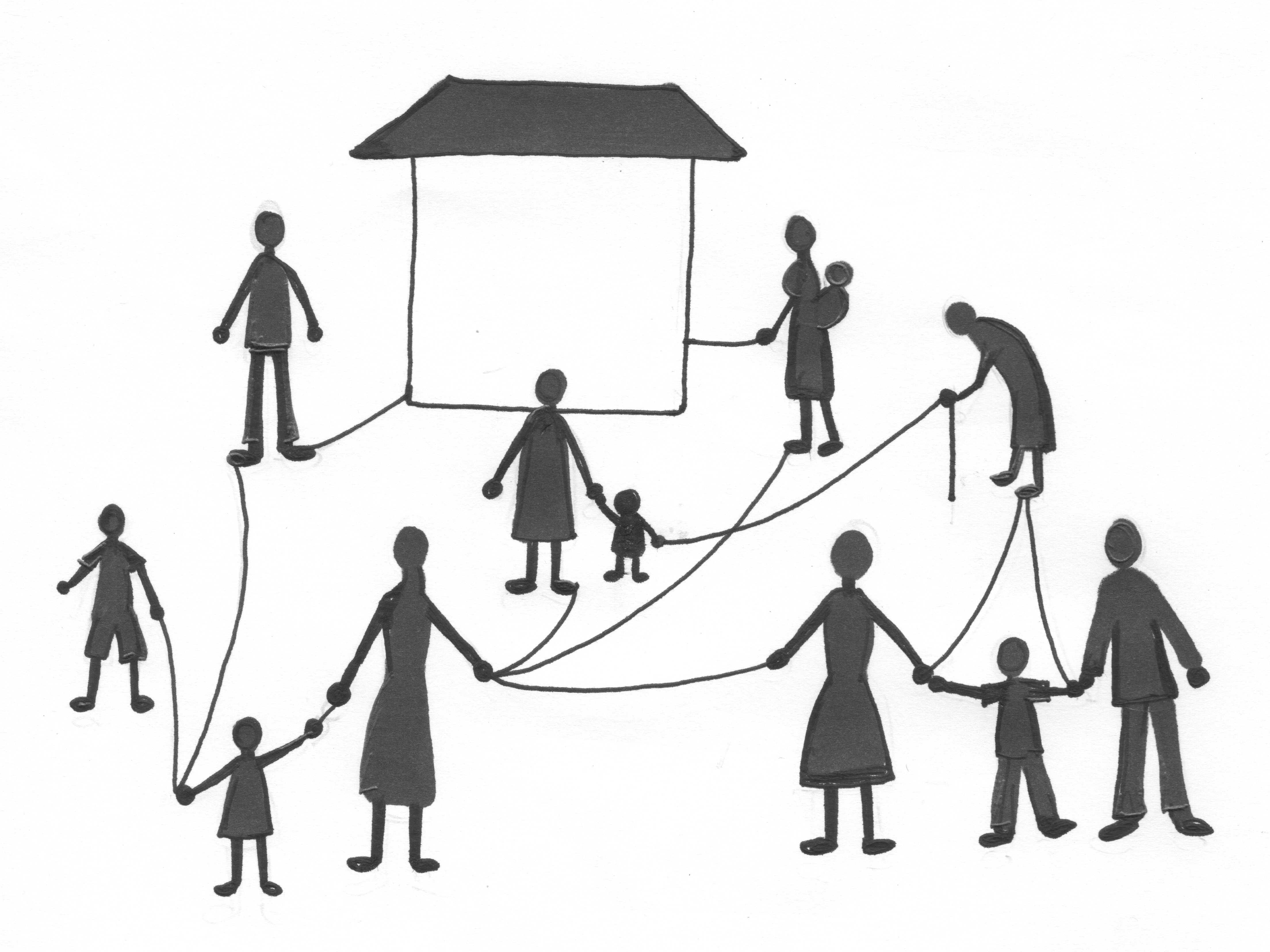 CARL WHETHAM / IFRC
[Speaker Notes: Watch the next video clip. Pay attention to all of the PFA skills that are demonstrated and in particular the ones related to LINK actions. 


NOTE: In the video clip LINK that accompanies this training, the helper DOES NOT mention Restoring Family Links or where the person in distress can find help to locate her sister. This is a key part of LINK in PFA; and should be discussed after viewing the video. Ask participants what they think was missing, and ask them to demonstrate how they would say this in a similar situation.



[Show a video clip that demonstrates some LINK actions, such as exploring or encouraging contact and social support with loved ones, or referring the person in distress for further help elsewhere. You can also demonstrate psychoeducation and providing information to the person that will help them understand their own reactions and behaviours and with advice on how to manage this. An example is providing information and tips on how to sleep better.]]
Role plays
Pratique PSP em 3 grupos
Uma pessoa irá disponibilizar PSP
Uma pessoa apresentara reações de stresse
Uma pessoa vai observar e dar feedback

Tem 3 x 5 minutos para a atividade. Dividir a sessão: 
1 minute para alocação de funções e preparação. 
2.5 minutos para prática de PSP
1 minuto de feedback
30 segundos de intervalo
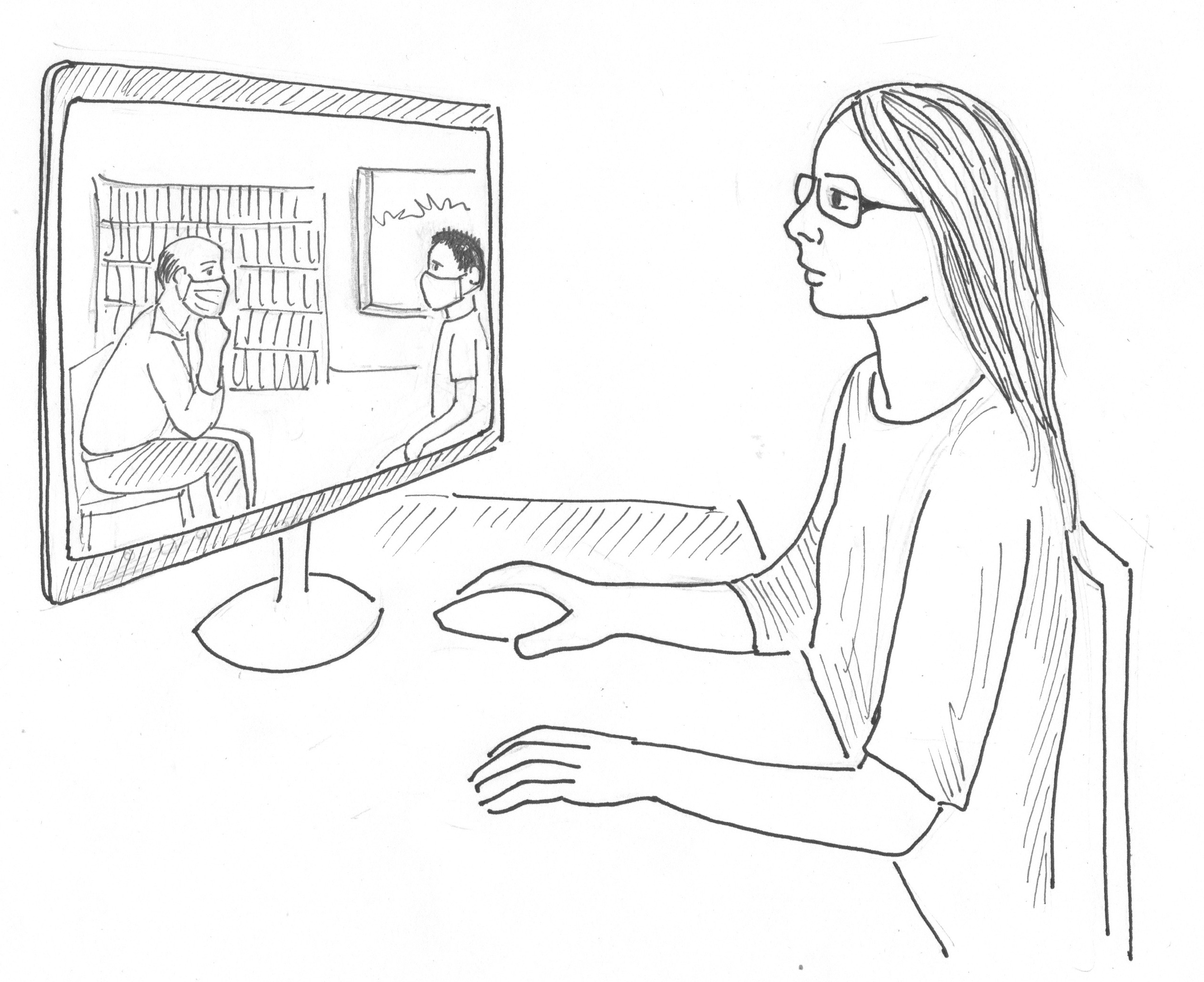 Quando der feedback siga estes passos
1. O que é que o prestador de PSP fez bem?
2. O que pode ser melhorado da próxima vez?
3. Termine com um comentário geral positivo.
CARL WHETHAM / IFRC
[Speaker Notes: Divide into groups of 3. 

Give participants 15 minutes – 3 x 5 minutes

Give instructions: 
You will now have a chance to practise your newly learnt PFA skills in groups of three. 
One person will be the PFA helper
One person will be in distress
One person will observe and give feedback
You have 3 x 5 minutes for this activity. Each set can be divide like this:
1 minute for role allocation and preparation. 
2.5 minutes for PFA practise
1 minute for feedback
30 second break

When giving feedback follow these steps:
1. What did the helper do well? 
2. What can they improve next time? 
3. End with an overall positive comment. 

 
After 4 minutes, switch case study and switch roles. At the end of the activity, everyone has had a chance to be in each role. 

Case study 1:
You are working as RC volunteer on a hotline. A teenager calls you in distress because they have been told to evacuate their town due to violence. They feel scared and don’t know what they should do.  

Case study 2: 
Your friend calls you in distress for advice because their child is very upset after seeing news about a war on television/social media. 

Case study 3: 
Your work colleague starts telling you how completely overwhelmed and exhausted they feel due to all the extra work they are being asked to do related to a humanitarian crisis. They feel like they cannot say no to the work and shouldn’t complain because the people affected are worse off than they are.]
Prepare-se para ajudar
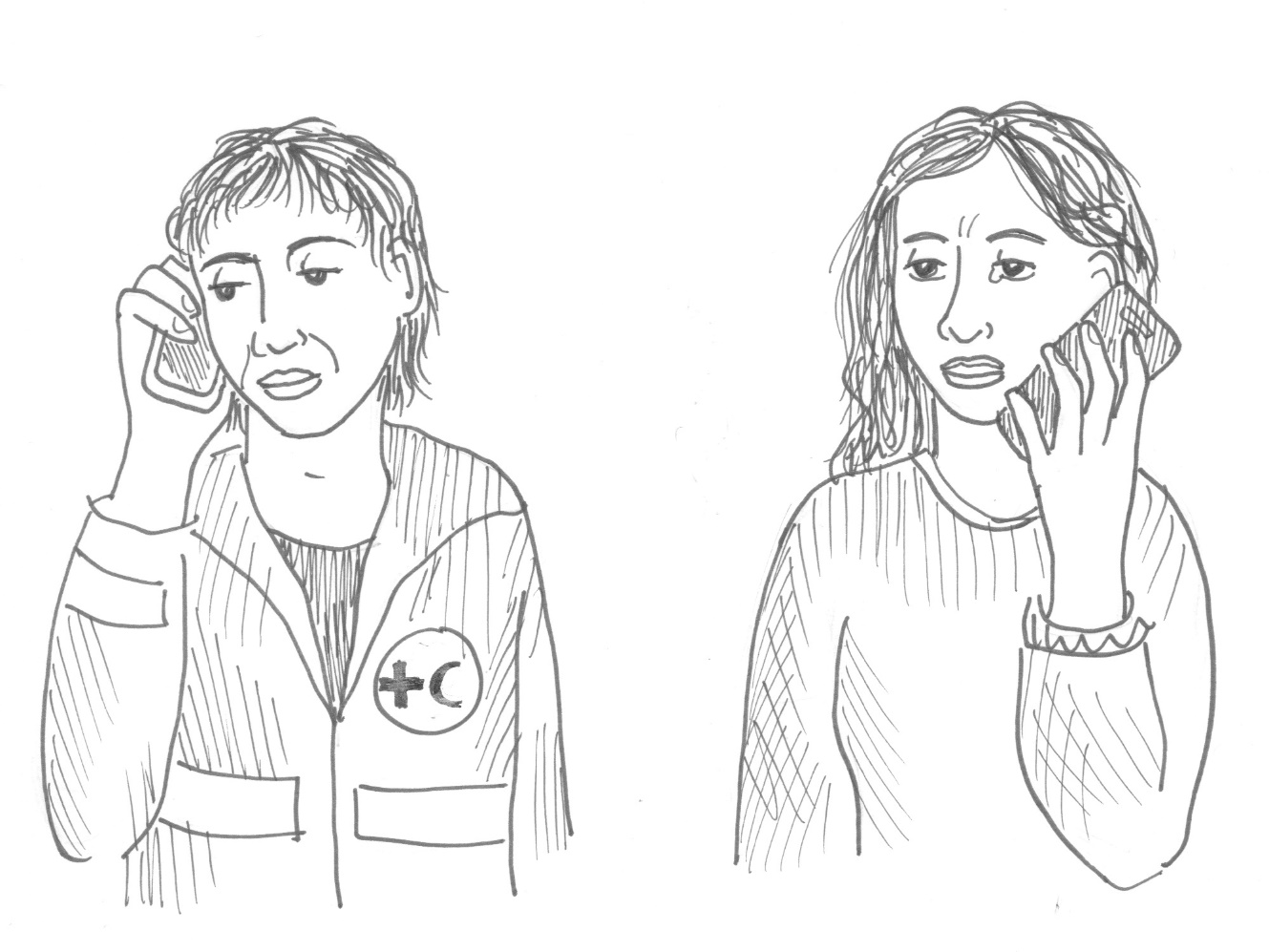 Atividade de grupo
Discutir e listar o que é necessário para prestar PSP?
CARL WHETHAM / IFRC
[Speaker Notes: Now we have looked at what PFA is, and what it is not. 

We have also looked in detail at the three action principles of Look, Listen and Link. 

Now let’s look at what you, as a helper – either as a frontline responder, or a health care worker, need to prepare to be able to provide helpful PFA to people who are in distress. 

Take are few minutes to think about what you need to prepare to provide such help. These may be personal things you have to prepare (such as practicing active listening skills), or they may be more practical things (such as updating your knowledge of the local referral system). 

[Give participants 1 minutes to work on this. After 1 minute pick a few people to share what they have listed]]
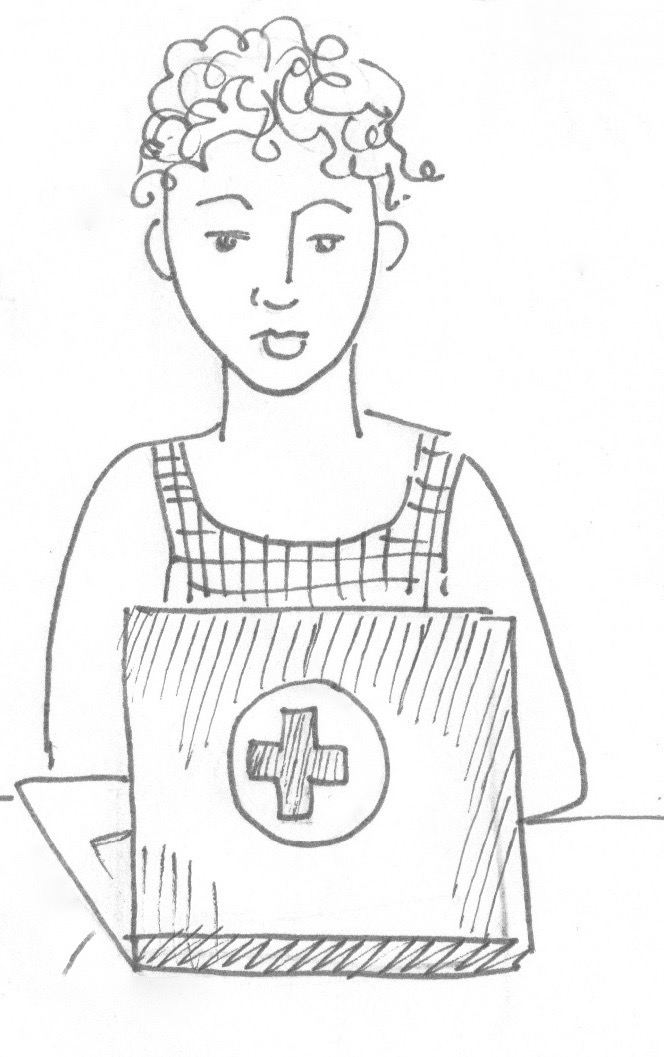 Preparar-se para ajudar
Segurança e proteção – escolha um metodo de interação que seja Seguro para si e para a pessoa em stress
Prepare o seu equipamento – exemplo: internet, privacidade, ajustamento do tempo disponível
Conhecer os serviços de referência local e esteja pronto para partilhar
Esteja atento a grupos com necessidades específicas (exemplo: crianças, idosos, pessoas com problemas de saúde
Tenham materias de psicoeducação para partilhar (exemplo: estratégias de coping saudáveis, dormir melhor, etc.)
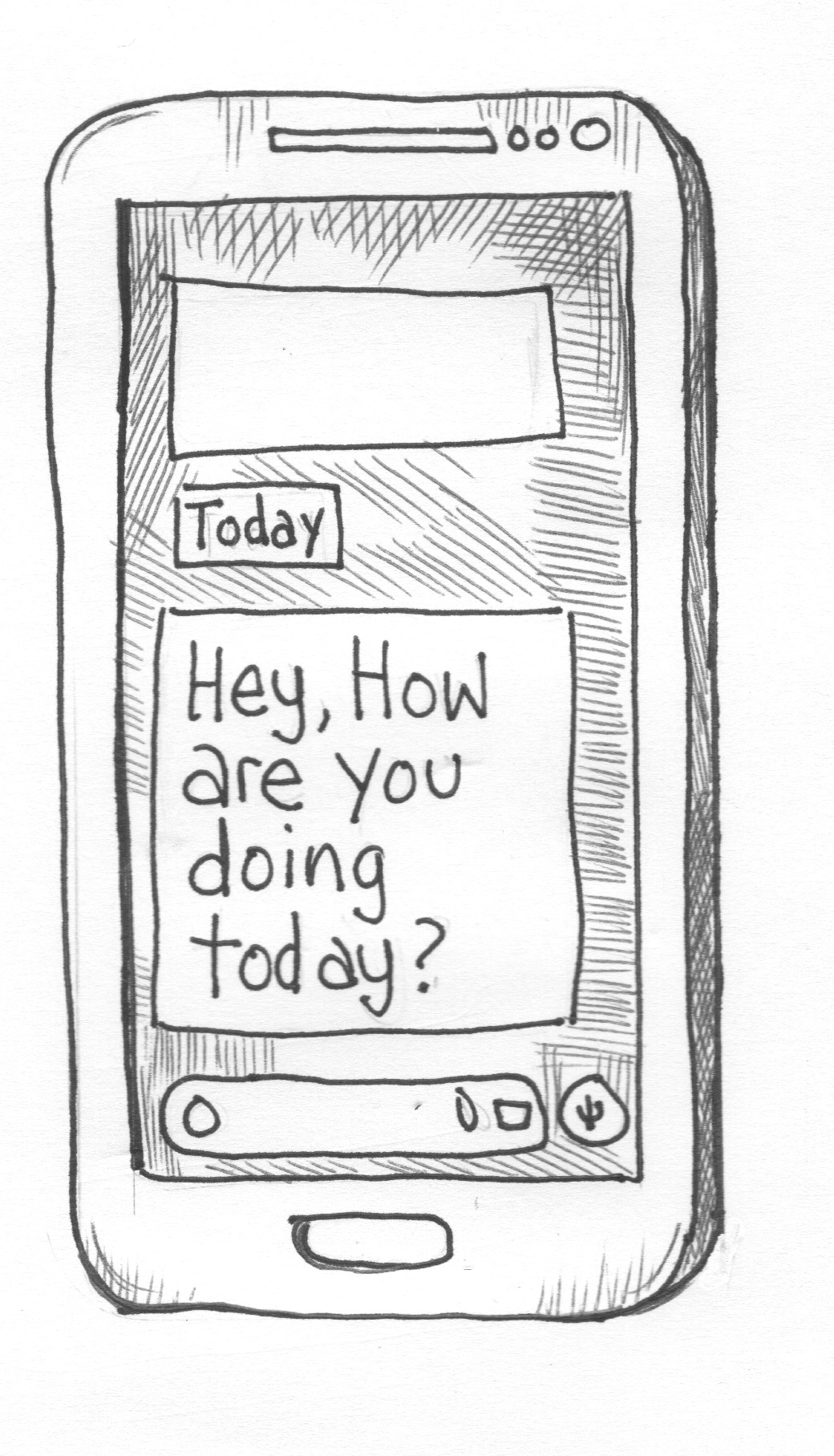 CARL WHETHAM / IFRC
[Speaker Notes: Here is a  list I prepared. You may have other things that are not on here, which are just as important as the ones on my list. 

Safety and security – choose a method of interaction that is safe for you and the person in distress
Prepare your equipment – e.g. PPE (if going to help face-to-face), or if planning to help remotely, make sure you have airtime, internet, privacy, 
Know the updated local COVID-19 response protocol (be prepared to adapt along the way)
Know the local referral system and have this readily available to share with others
Have updated referral information ready to share 
Be aware of groups with specific needs (e.g. children, older adults, people living with pre-existing health conditions, etc
Have psychoeducation materials ready to share (e.g. on healthy coping strategies, sleeping better, etc)]
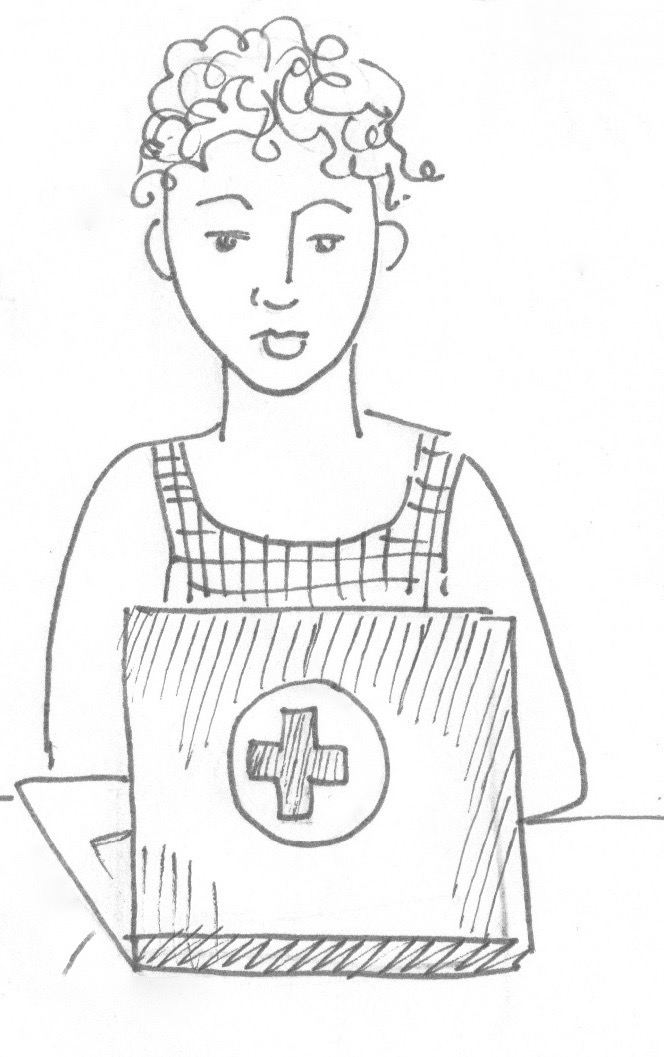 Falar com crianças sobre conflitos e tempos de incerteza
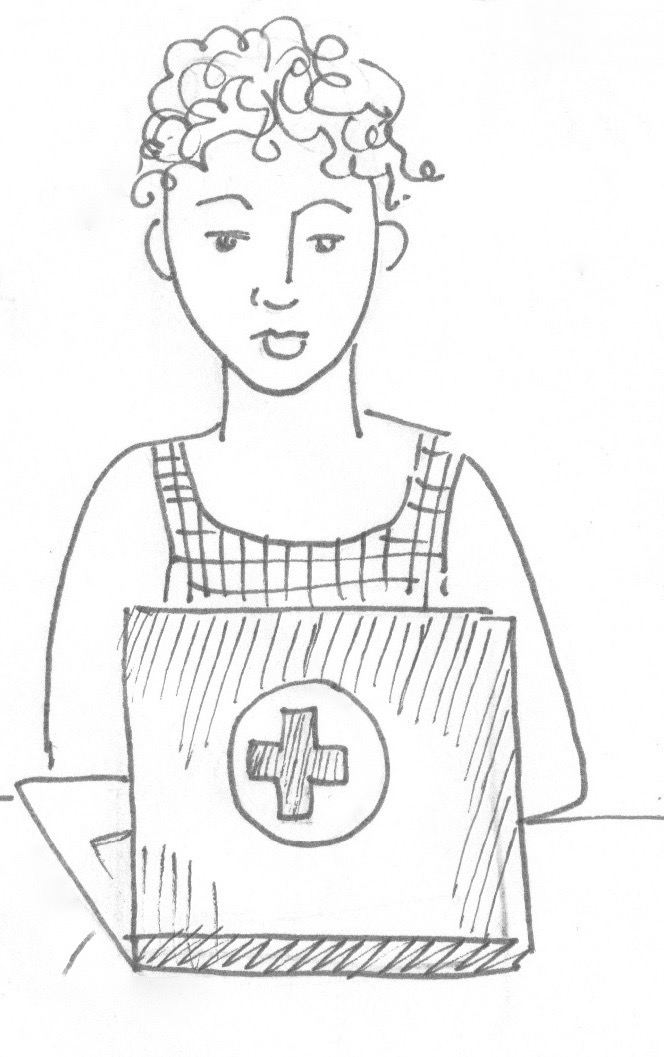 Falar com crianças sobre conflitos
As crianças precisam de estar fisicamente e psicologicamente perto das suas famílias e amigos em alturas que podem gerar stress e ansiedade. 
Precisam de afetos e conforto – quando são mais jovens um abraço e de forma mais individual quando são mais velhos. Também necessitam de ser ouvidos atentamente se a situação for tensa para eles ou para os seus pares.
Quando estão longe das suas pessoas ou se o seu filho conhece alguém que está a viver num ambiente de conflito, converse acerca de maneiras de manter o contacto e como podem dar suporte ao seu amigo ou familiar à distância. 
As crianças têm os seus próprios mecanismos e dar alguma autonomia para prestarem suporte a outrem pode ajudar a direcionar os seus medos e preocupações.
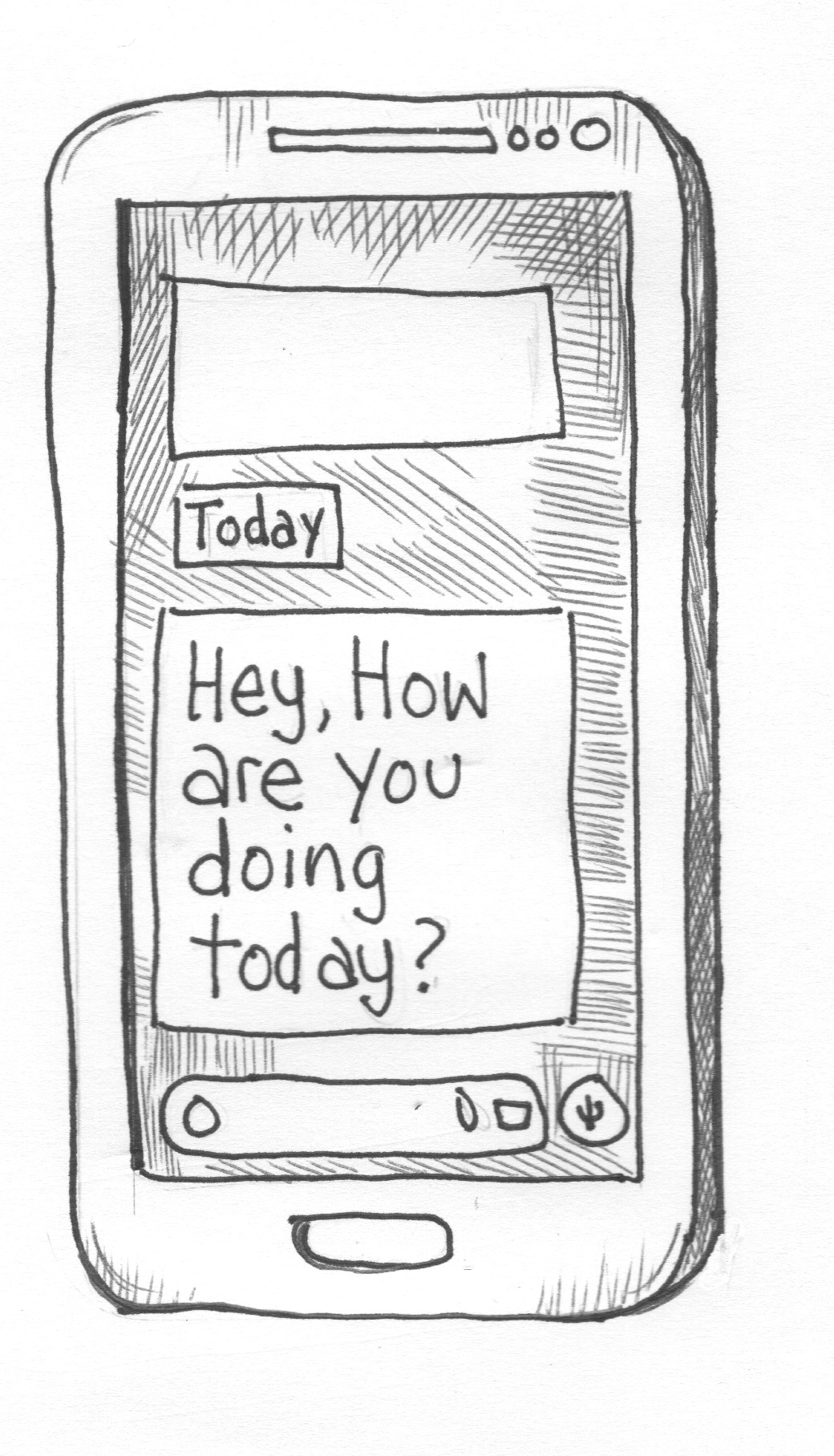 CARL WHETHAM / IFRC
[Speaker Notes: Here is a  list I prepared. You may have other things that are not on here, which are just as important as the ones on my list. 

Safety and security – choose a method of interaction that is safe for you and the person in distress
Prepare your equipment – e.g. PPE (if going to help face-to-face), or if planning to help remotely, make sure you have airtime, internet, privacy, 
Know the updated local COVID-19 response protocol (be prepared to adapt along the way)
Know the local referral system and have this readily available to share with others
Have updated referral information ready to share 
Be aware of groups with specific needs (e.g. children, older adults, people living with pre-existing health conditions, etc
Have psychoeducation materials ready to share (e.g. on healthy coping strategies, sleeping better, etc)]
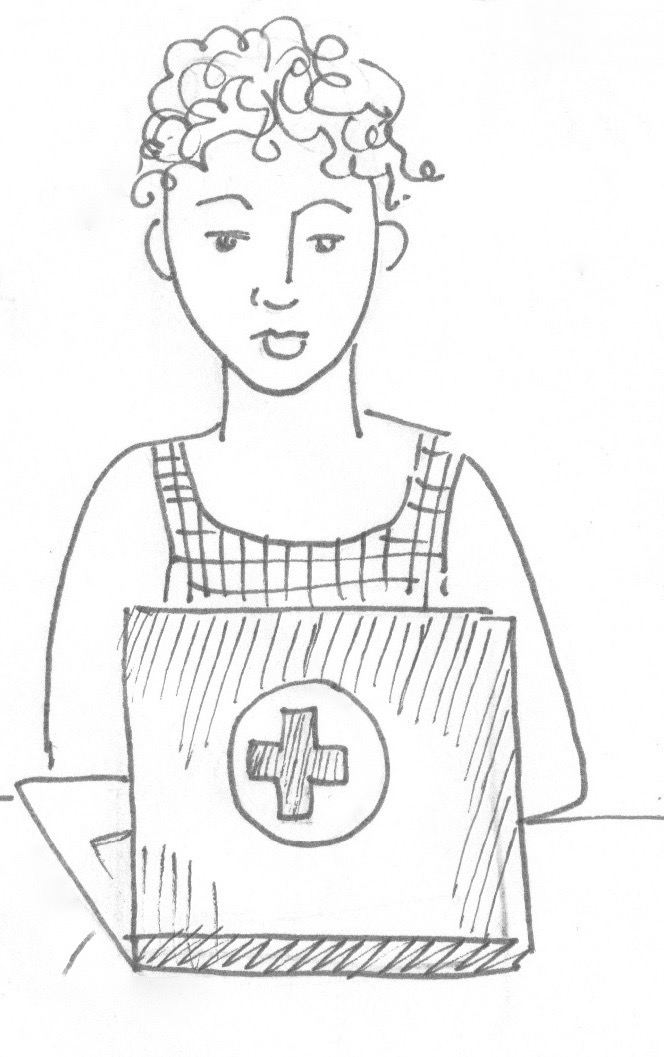 Falar com crianças sobre conflitos
ESTAR CALMO
Estar o mais calmo possível na maneira como fala e como se apresenta, de forma a criar um ambiente Seguro para as crianças. É necessário ter alguma atenção para não deixar que as próprias preocupações os deixem alerta e possam vir a tornar-se preocupações das próprias crianças. Discutir o conflito com amigos e familiares longe das crianças, se o adulto tiver as suas próprias inquietações acerca do conflito.
DAR RESPOSTAS SIMPLES
Se as crianças perguntarem e estiverem inquietas acerca do que se está a passar, eles precisam de respostas simples e concretas. Seja sincero e verdadeiro, no entanto ao mesmo tempo não os sobrecarregue nem exponha a informação ou imagens assustadoras. Dispense tempo para explicar a situação de uma forma adequada à sua idade e nível de desenvolvimento. Quando não sabe, não deve ter problemas em dizer “não sei”.
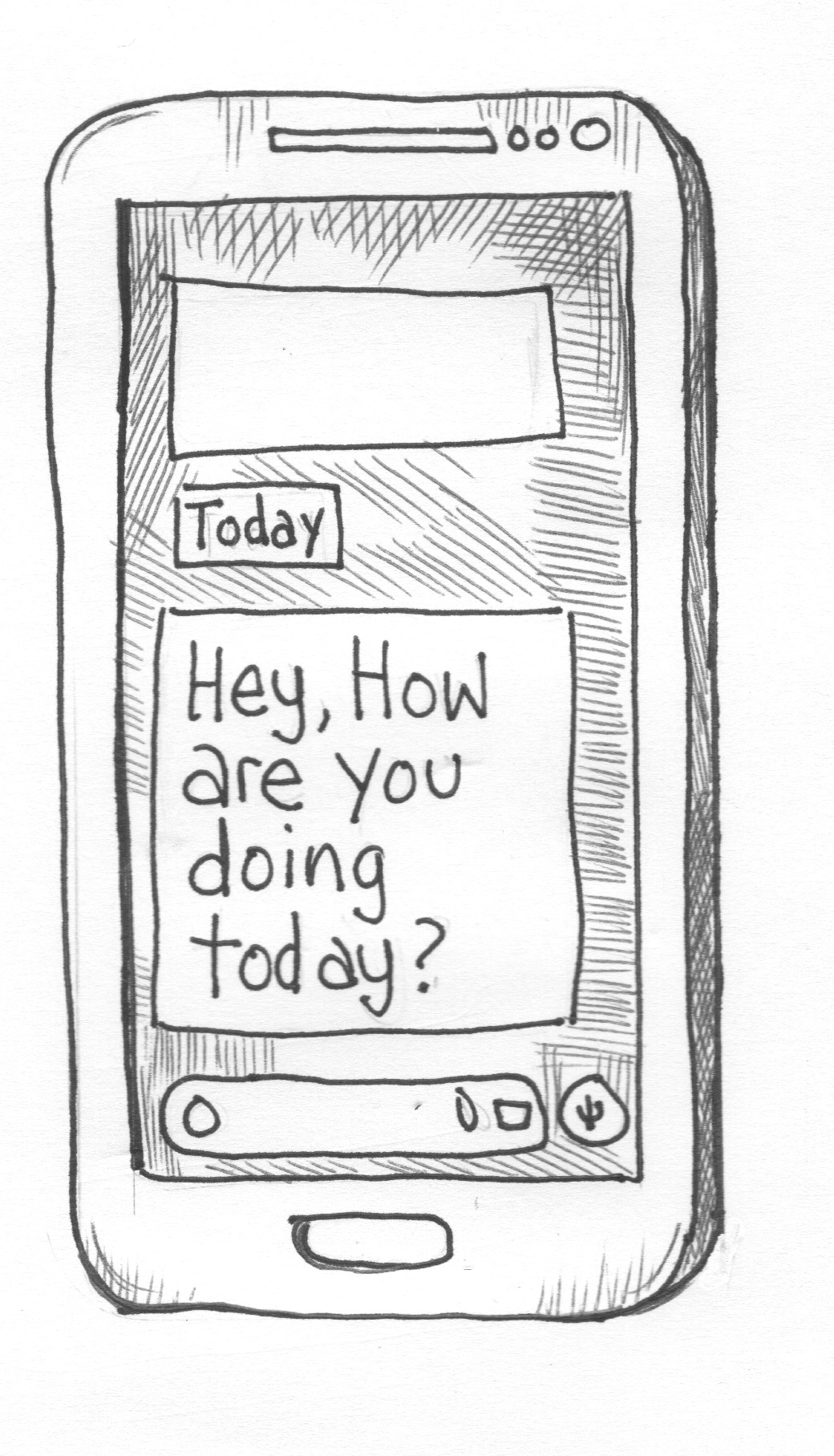 CARL WHETHAM / IFRC
[Speaker Notes: Here is a  list I prepared. You may have other things that are not on here, which are just as important as the ones on my list. 

Safety and security – choose a method of interaction that is safe for you and the person in distress
Prepare your equipment – e.g. PPE (if going to help face-to-face), or if planning to help remotely, make sure you have airtime, internet, privacy, 
Know the updated local COVID-19 response protocol (be prepared to adapt along the way)
Know the local referral system and have this readily available to share with others
Have updated referral information ready to share 
Be aware of groups with specific needs (e.g. children, older adults, people living with pre-existing health conditions, etc
Have psychoeducation materials ready to share (e.g. on healthy coping strategies, sleeping better, etc)]
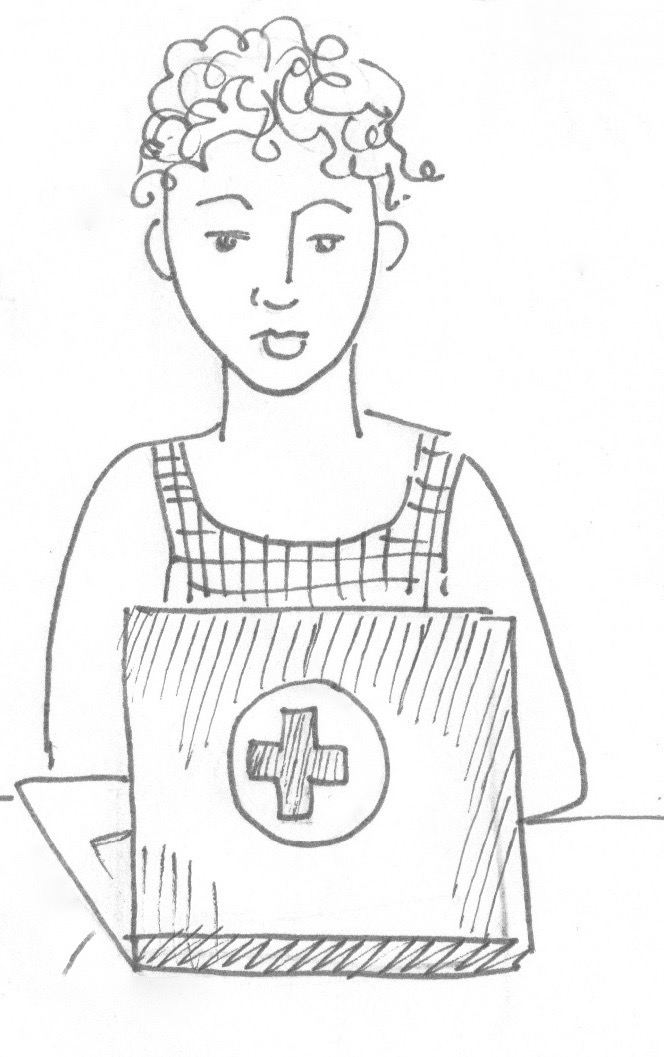 Falar com crianças sobre conflitos
LIMITAR O TEMPO DE EXPOSIÇÃO AOS MEDIA
As crianças desde muito cedo são expostas a uma cobertura brutal de conflitos que existem nas redes sociais. Geralmente, é aconselhado limitar este tempo em que a criança está exposta a noticias na televisão etc, por exemplo duas vezes por dia e garantir que as crianças (e mesmo adultos) não utilizam os seus dispositivos depois da hora de dormir.
REALIZAR ATIVIDADES PRAZEROSAS
Distribuir o tempo de maneira a realizar atividades que gostem, como jogos ou outras atividades estimulantes. Desenvolver uma lista de atividades que eles podem realizar em alturas maus sossegadas como ler, desenhar ou ouvir música, de forma a ajudar a acalmar as crianças.
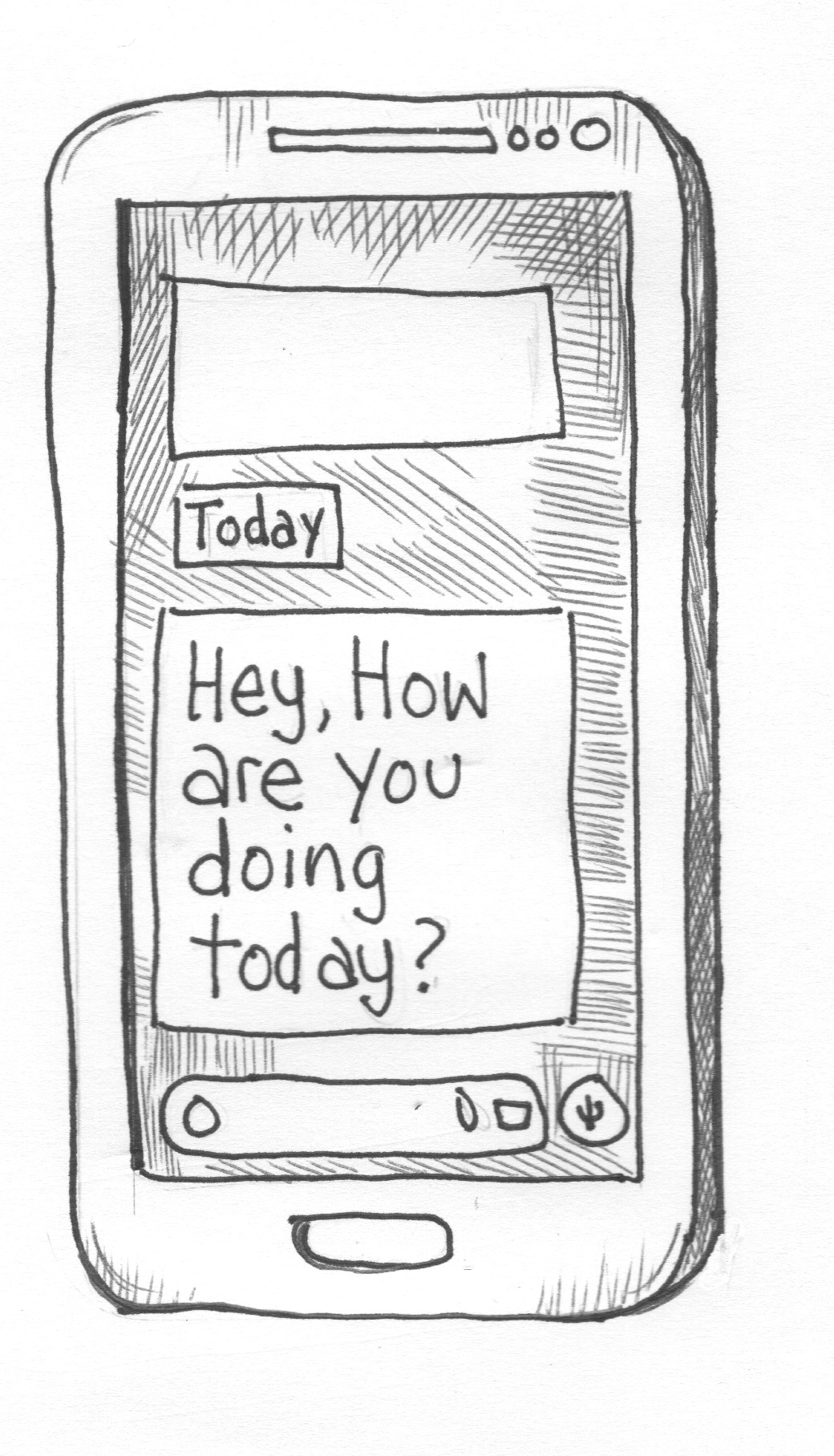 CARL WHETHAM / IFRC
[Speaker Notes: Here is a  list I prepared. You may have other things that are not on here, which are just as important as the ones on my list. 

Safety and security – choose a method of interaction that is safe for you and the person in distress
Prepare your equipment – e.g. PPE (if going to help face-to-face), or if planning to help remotely, make sure you have airtime, internet, privacy, 
Know the updated local COVID-19 response protocol (be prepared to adapt along the way)
Know the local referral system and have this readily available to share with others
Have updated referral information ready to share 
Be aware of groups with specific needs (e.g. children, older adults, people living with pre-existing health conditions, etc
Have psychoeducation materials ready to share (e.g. on healthy coping strategies, sleeping better, etc)]
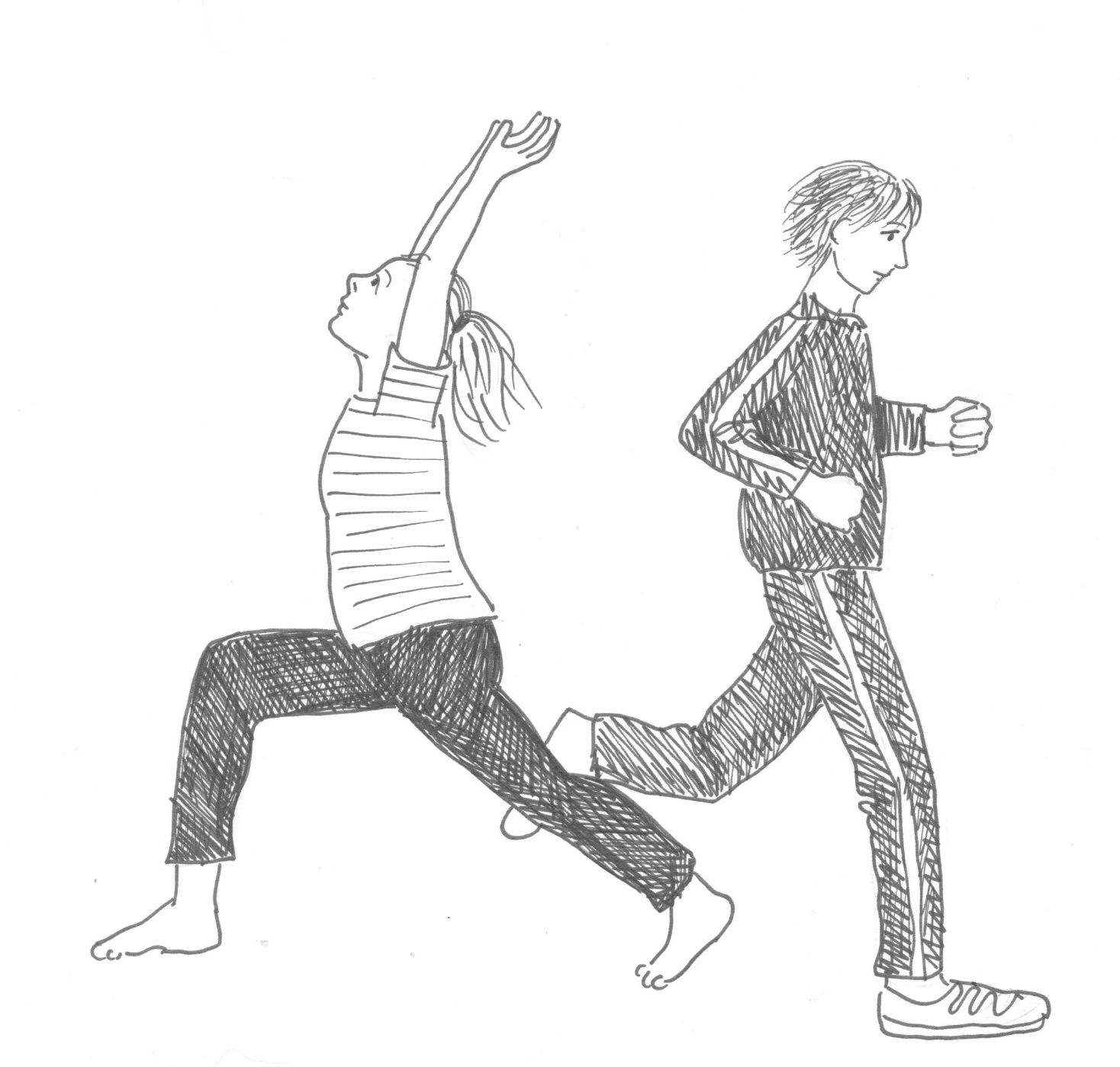 PSP e Autocuidados
Como se aplica os princípios de OBSERVAR; ESCUTAR e LIGAR para os autocuidados?
CARL WHETHAM / IFRC
[Speaker Notes: It can sometimes be hard to interact with others who are in distress, and it can be difficult to meet people who are suffering and going through crises. This is often part of our work as RCRC staff and volunteers. It is very important we also look after ourselves and pay attention to our own wellbeing. 

When you learn PFA skills, you can also use these skills to take care of yourself. How do you think you can apply the action principles of Look, Listen and Link to taking care of yourself? 

(Ask participants for their input first, and then add the following if it is not mentioned):


LOOK: You can LOOK for your own symptoms of distress and recognise when you are out of balance and need support. 
LISTEN: Part of listening is accepting your own feelings, and recognising you need to change something or ask for help and support from others. 
LINK: When you are in distress it is important you reach out to others, or make use of services that can support you. 

Remember, it is a strength to ask for help, and not a sign of weakness.]
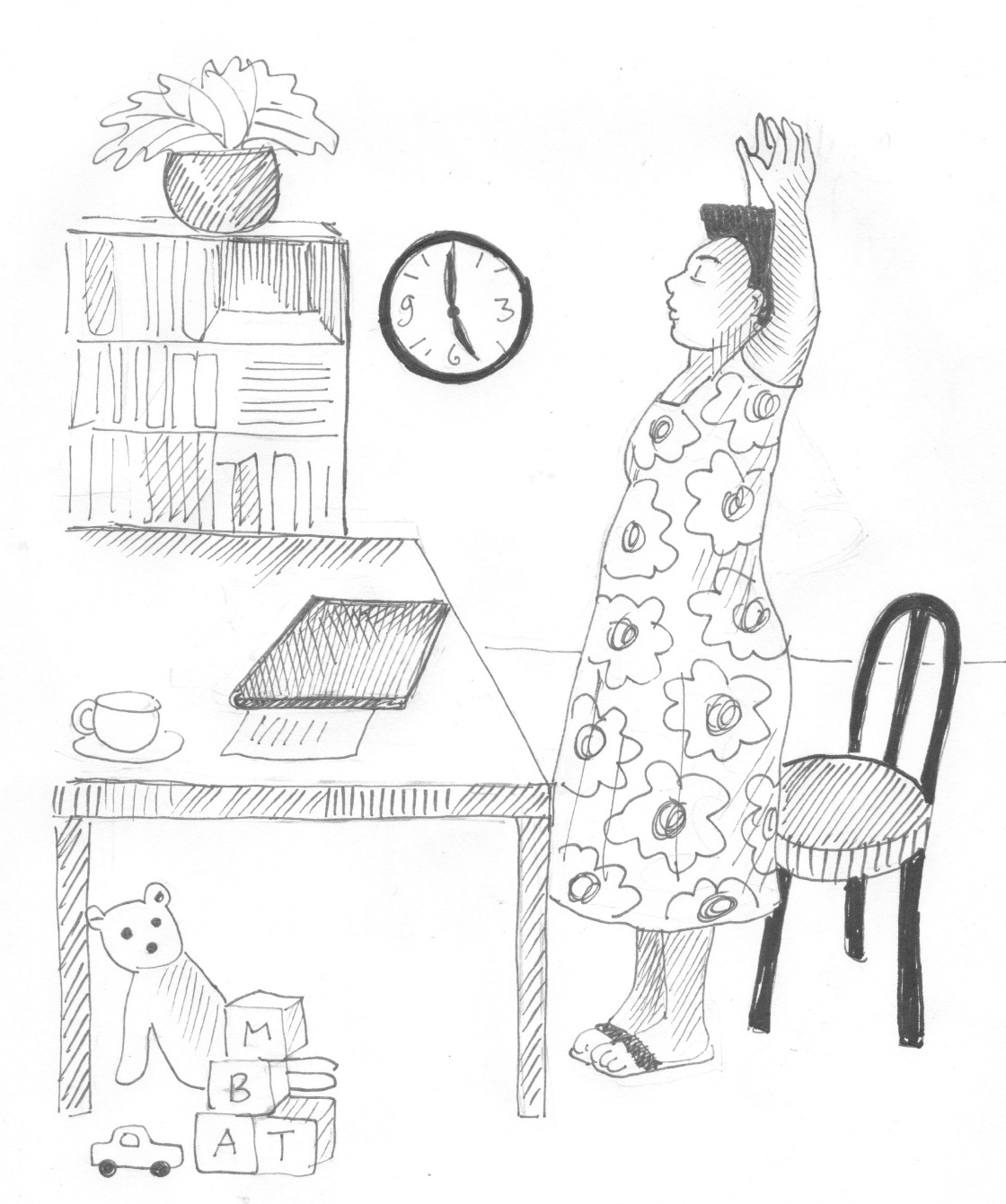 Exemplos de Autocuidados
Concentre-se em tarefas simples e rotineiras
Apoio de pares – falar com amigos ou colegas acerca dos seus sentimentos
Tentar socializar de novas maneiras
Exercício físico
Descansar e dormir de forma reparadora
Comer de forma saudável
Evitar o álcool  e o uso de substâncias
Realizar atividades prazerosas
Pedir ajuda quando for necessário
CARL WHETHAM / IFRC
[Speaker Notes: Be aware that certain reactions are normal and inevitable when working under difficult circumstances. If you feel overwhelmed by the situation or by your responsibilities, focus for a moment on simple and routine tasks. 

Let your peers and supervisors know how you feel and be patient with yourself. Talking to someone about your thoughts and feelings can help you absorb and accept any unpleasant experiences you have had.

Keep in touch with your loved ones and try to socialise in new ways 

Exercise a bit every day. 

Get enough rest and sleep. If you have sleep problems or are anxious, avoid caffeine, especially before going to bed. 

Eat healthy and at regular times. 

Limit your consumption of alcohol and tobacco and use of any other substances. 

Do things you enjoy and try to have some fun in your spare time. 

Ask for help when you need it. Talk about your experiences and feelings (even those that seem frightening or weird to you) with colleagues or someone you trust. Don't be ashamed or afraid to get help if you feel stressed, sad, or unable to take responsibility. Many other people may experience these same feelings. Hear what others have to say about how the event affected them and how they are coping. 

NB: remember to ask what are the things that seem to get in the way of us practising self-care??]
Apoio de pares e buddy systems
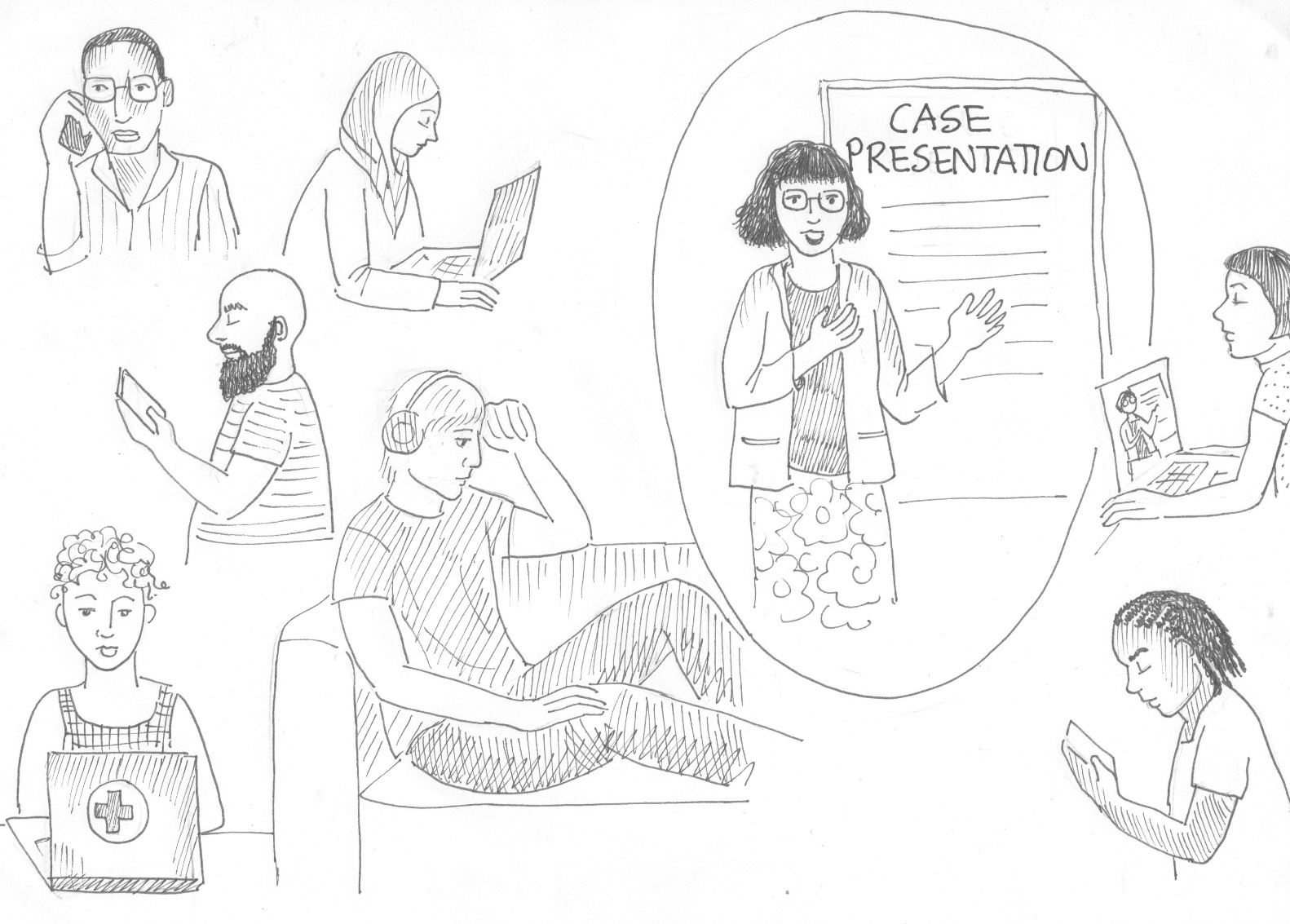 SYRIAN ARAB RED CRESCENT
[Speaker Notes: One way of looking after yourself is to make sure that you have a buddy either at work, or out of work, who you can rely on to check in on you regularly, and who you can reach out to for support when you need it. 

Additionally, you can also advocate for support systems in your work place or work group – and one of these methods is to ask for buddy systems to be set in place.]
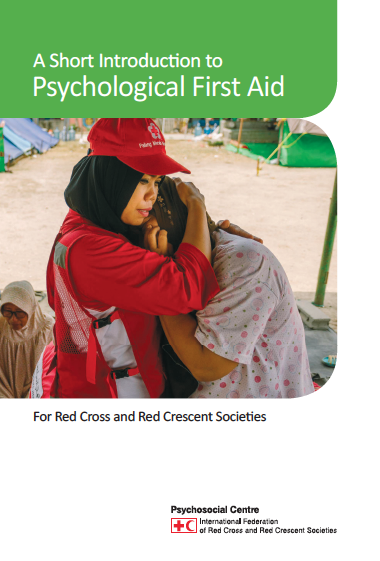 [Speaker Notes: Another method of self-care and improving your wellbeing, is to continue to educate yourself, for example learn more about PFA, and how it can be used with different groups, such as children, or teams of staff or volunteers, as taught in the training on PFA for groups.]
Mais informação em:
https://pscentre.org
https://www.who.int
https://mhpss.net
CARL WHETHAM / IFRC
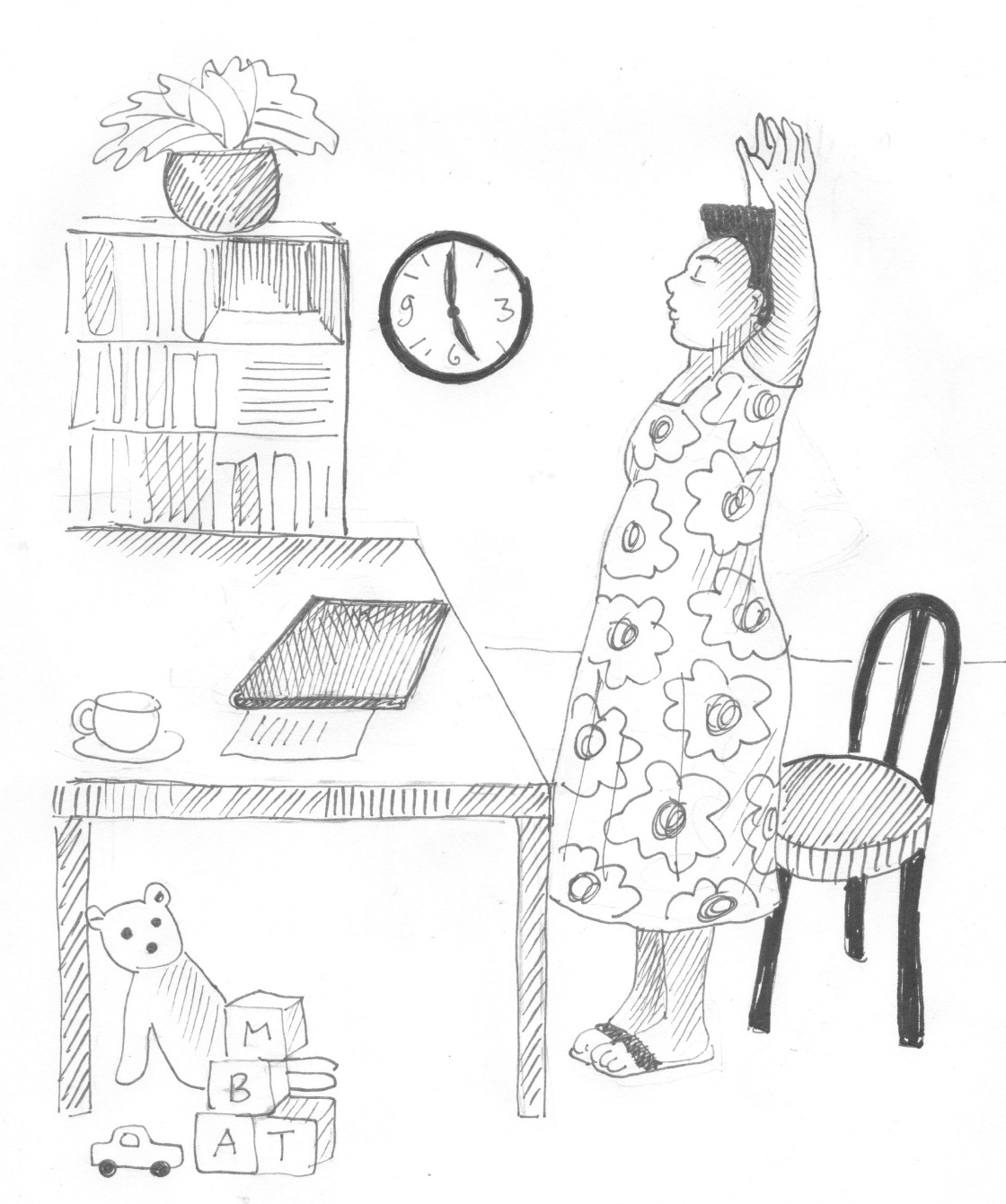 Obrigada!!
Esteja atento a si e ao seu bem estar!
Ajude as pessoas à sua volta para lidarem melhor com as situações!
CARL WHETHAM / IFRC
Ilustrações por Aleta Armstrong
[Speaker Notes: Thank you so much for participating in this short orientation on PFA. 

Remember to look after yourself and your wellbeing and to help those around you so they can cope better.]